８. 点検ルール管理
Contents
8.1 点検ルール管理
      8.2 ルール基本情報 - 基本情報
      8.3 メッセージ
      8.4 ルール段階、ルール段階詳細
      8.5 ルールグループ
      8.6 対象、参照、傷病
      8.7 ルールの基本情報の作成
      8.8 設定方式 ルールのルール段階の作成
      8.9 設定方式 ルールのルールグループの作成
      8.10 設定方式 ルールのルール段階とルールグループの連結
      8.11 コーディング方式 ルールの対象、参照、傷病の作成
      8.12 メッセージの作成
 　　 8.13 投与日数制限医薬品管理
      8.14 エクスポート・インポート
      * ルール作成例示
150
8. 点検ルール管理
点検ルール管理
8.1
自動検査のためのロジックとデータを管理するための画面です。 [設定方式 ]
動作説明
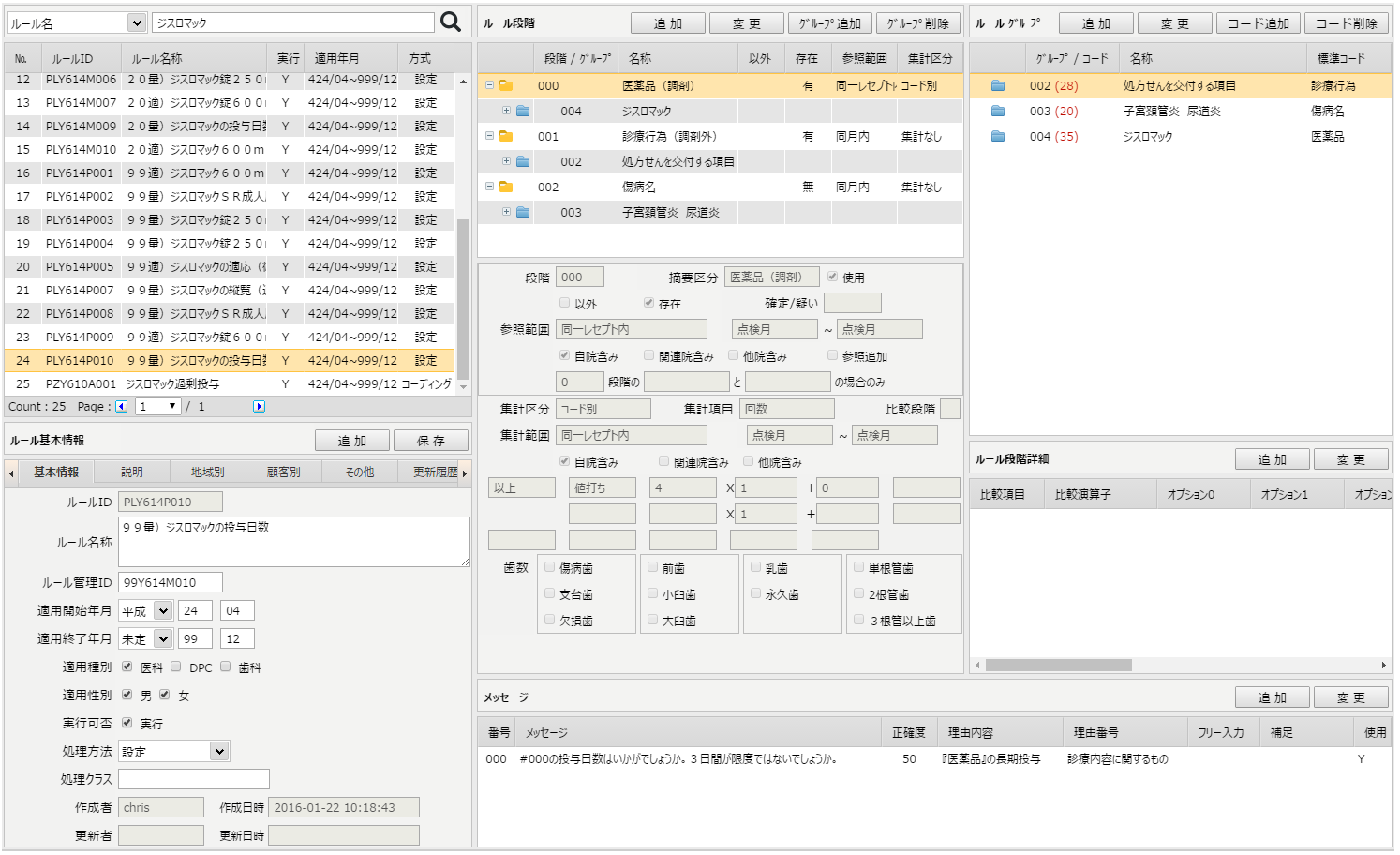 １）設定方式、コーディング方式の２つのルール処理方式があります。
     右側の画面は、ルールの名称を「ジスロマック」で検索したルールの中で設定方式の例を示します。

２）設定方式
別の開発が必要とせず、ルール管理画面でのデータ登録だけでルールの開発が完了し、自動点検にすぐに適用されます。
     しかし、すでに決定された項目のみのチェックが可能なので、チェックには制限がある場合があります。 

３）コーディング方式
ロジックに対応する別のモジュールの開発が必要になります。
	設定方式で適用が不可能な部分も詳細点検が可能で、DBを活用した一括点検が可能です。
   （例えば、市販の医薬品DB、支払基金の電子点数表）
151
8. 点検ルール管理
点検ルール管理
8.1
自動検査のためのロジックとデータを管理するための画面です。 [コーディング方式 ]
動作説明
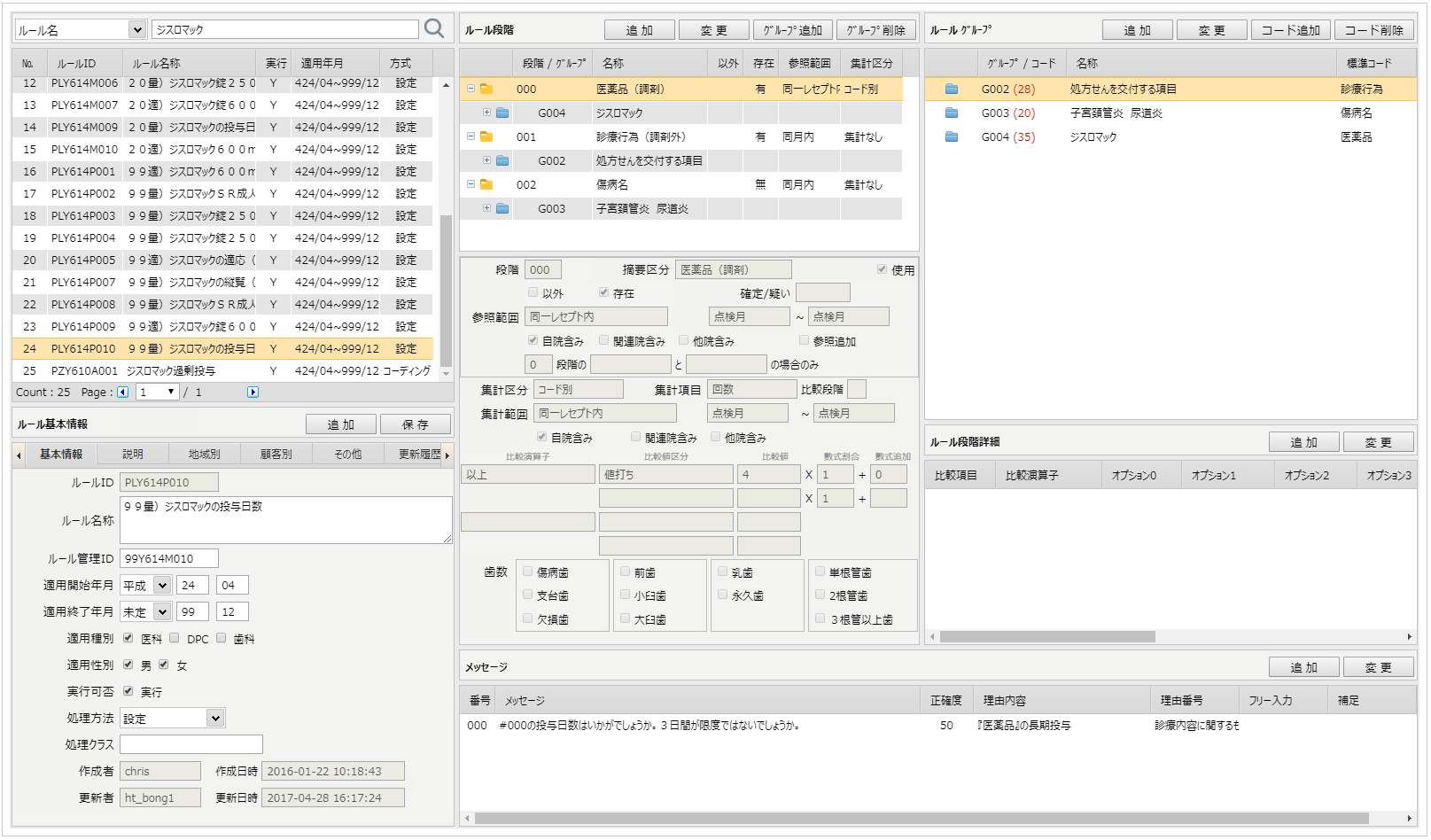 １）設定方式、コーディング方式の２つのルール処理方式があります。
     右側の画面は、ルールの名称を「ジスロマック」で検索したルールの中でコーディング方式の例を示します。

２）設定方式
別の開発が必要とせず、ルール管理画面でのデータ登録だけでルールの開発が完了し、自動点検にすぐに適用されます。
     しかし、すでに決定された項目のみのチェックが可能なので、チェックには制限がある場合があります。 

３）コーディング方式
ロジックに対応する別のモジュールの開発が必要になります。
	設定方式で適用が不可能な部分も詳細点検が可能で、DBを活用した一括点検が可能です。
   （例えば、市販の医薬品DB、支払基金の電子点数表）
152
8. 点検ルール管理
ルール基本情報 ‐ 基本情報
8.2
設定方式、コーディング方式の共用であり、ルールの説明と地域別、顧客別にルールを適用するかしないかなどを管理する部分です。
動作説明
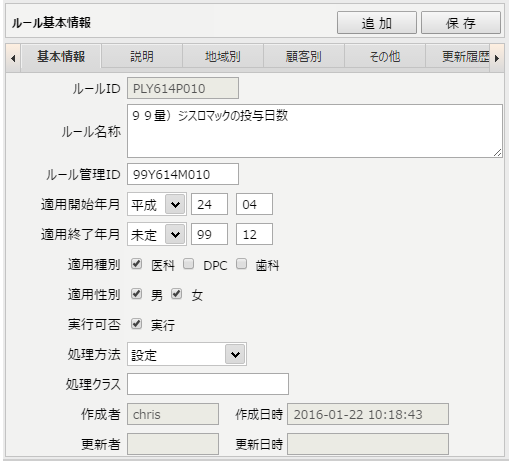 １）適用開始年月〜適用終了年月
　　　：指定期間の間のみチェックルールが適用されます。

２）適用種別
　　　：ルールを適用する分野を指定します。（複数選択可能）
　　　　　医科、DPC、歯科分野

３）適用性別
　　　：ルールを適用する性別を指定します。（複数選択可能）

４）処理方法
　　　：ルール処理方式を指定します。
　　　　（設定、コーディング中に選択）

５）登録後の確認事項
　　 :  ルールの最初登録時、実行可否はチェックが外されて登録されます。（使用しない状態）
　　　　ルールの登録が完全に完了した後、実行可否をチェックします。
　　：理由 - 自動点検時の不正確なルールチェックを防ぐためです。
153
8. 点検ルール管理
ルール基本情報 ‐ 説明
8.2
設定方式、コーディング方式の共用であり、ルールの説明と地域別、顧客別にルールを適用するかしないかなどを管理する部分です。
動作説明
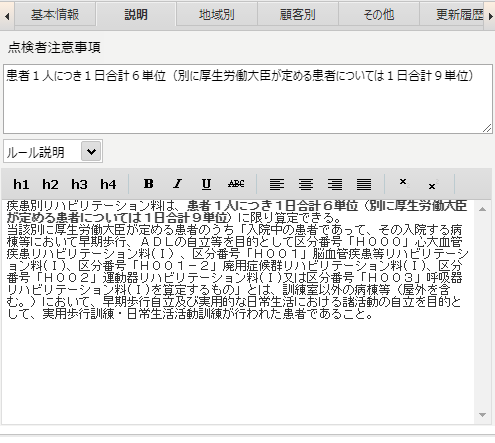 １）点検者注意事項
　　: ルール単位で点検者に処理方法などを知らせる注意事項を入力できます。 　内容は点検画面に表示されます。

２）ルール説明
　　: ルールに対する説明、処理方法、開発思想などを入力することができます。　 点検ルール管理以外の画面では照会することはできません。
＜点検画面＞
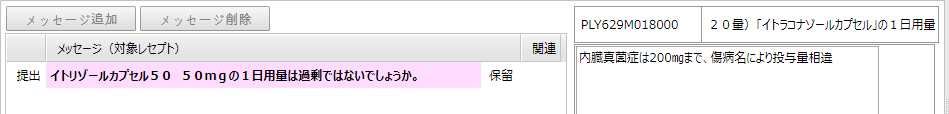 154
8. 点検ルール管理
ルール基本情報 – 地域別
8.2
設定方式、コーディング方式の共用であり、ルールの説明と地域別、顧客別にルールを適用するかしないかなどを管理する部分です。
動作説明
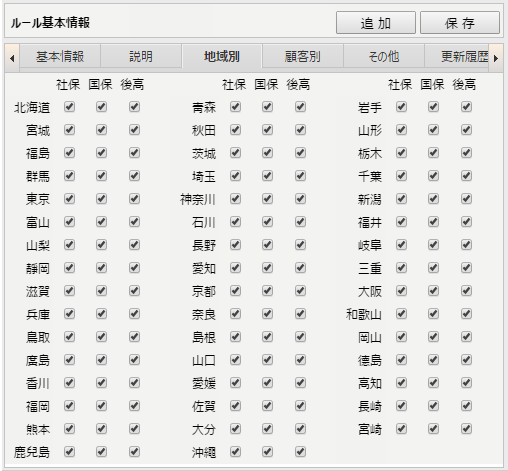 支払基金、国保連、後期高齢者の保険ごとに地域別にルールを適用するかしないかを設定します。
155
8. 点検ルール管理
ルール基本情報 – 顧客別
8.2
設定方式、コーディング方式の共用であり、ルールの説明と地域別、顧客別にルールを適用するかしないかなどを管理する部分です。
動作説明
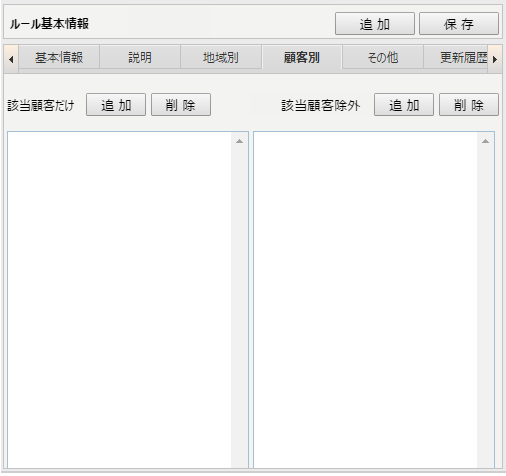 １）該当顧客だけ
　　　：登録された顧客のみ、該当ルールを適用します。

２）該当顧客除外
　　　：登録された顧客は、該当ルールを適用しません。
156
8. 点検ルール管理
ルール基本情報 – その他
8.2
設定方式、コーディング方式の共用でルールの説明、実行種別、地域別、顧客別の実行するかしないかなどを管理する部分です。
動作説明
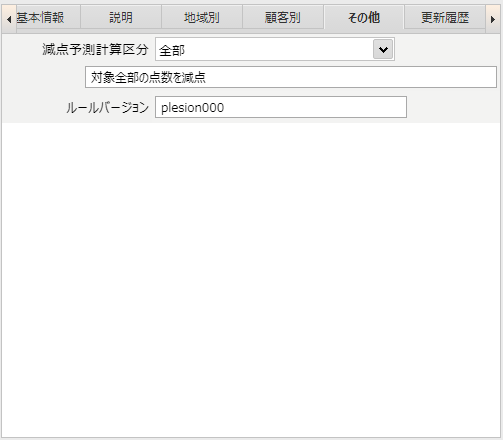 １）減点予測計算区分
　　　：どんな方法で減点点数を予測するかを設定します。

２）変更履歴
　　　：ルールを修正した履歴を照会します。
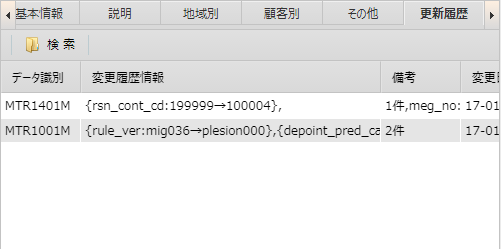 157
[Speaker Notes: 이력 : PLY399M006]
8. 点検ルール管理
ルール基本情報 – 項目説明
8.2
設定方式、コーディング方式の共用であり、ルールの説明と地域別、顧客別にルールを適用するかしないかなどを管理する部分です。
158
8. 点検ルール管理
ルール基本情報 項目 – 減点予測計算区分
8.2
設定方式、コーディング方式の共用であり、ルールの説明と地域別、顧客別にルールを適用するかしないかなどを管理する部分です。
159
8. 点検ルール管理
メッセージ
8.3
再審請求の申出付せんに使用されるメッセージを管理する部分です。
動作説明
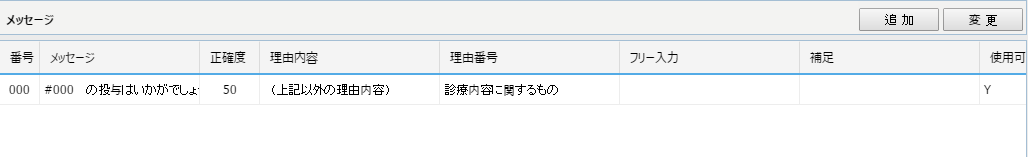 メッセージには、＃、@Name()@、@Month()@、@SumTimes()@、@Age()@、@SumQty()@などの多様なマクロを含むことができ、そのマクロは、それぞれの数字または名称に変換され、メッセージで出力されます。

基本的には支払基金の仕様に従う理由番号、理由を入力し、もし点検するレセプトが国保連、後期高齢者の場合には、自動的にその審査機関の仕様に従うコードに変換します。

設定方法では、ルールごとに1つのメッセージのみ登録可能であり、コーディング方式では、多数のメッセージが登録できます。
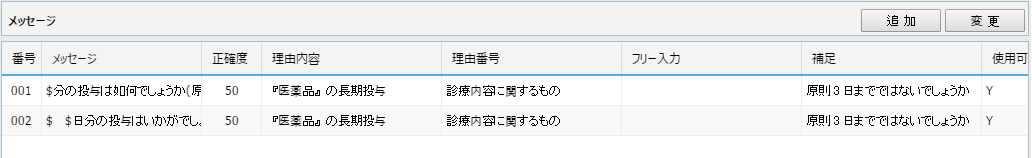 160
8. 点検ルール管理
メッセージ － 項目説明（１／２）
8.3
再審請求の申出付せんに使用されるメッセージを管理する部分です。
161
8. 点検ルール管理
メッセージ － 項目説明（２／２）
8.3
再審請求の申出付せんに使用されるメッセージを管理する部分です。
162
8. 点検ルール管理
メッセージ － マクロ
8.3
再審請求の申出付せんに使用されるメッセージを管理する部分です。
＊ マクロは漢字以外はすべてスペースなしの半角文字で入力します。
163
8. 点検ルール管理
ルール段階、ルール段階詳細
8.4
設定方式で点検ルールのロジックを管理する部分です。
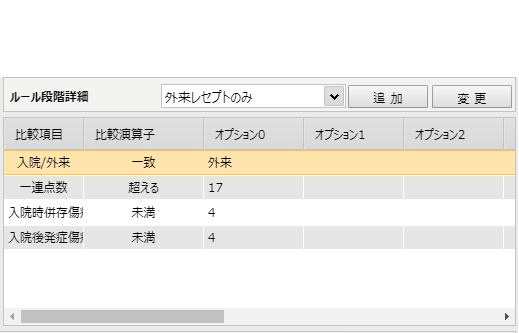 動作説明
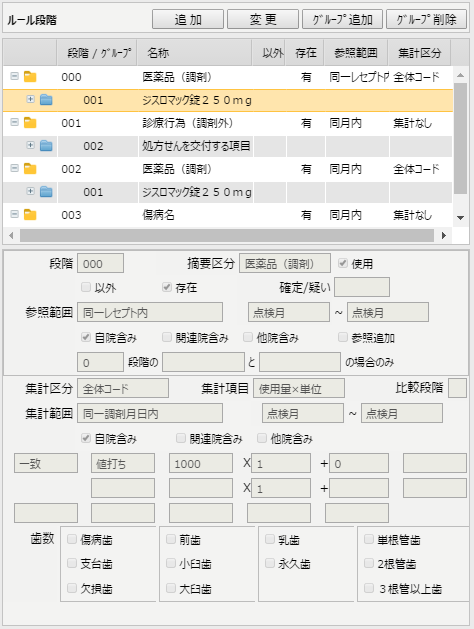 ルール段階0〜を順次実行して、すべての段階での条件を満たしていれば、エラーとして処理します。

段階0はコーディング方式の対象項目に対応します。 （再審要求を介して削減を要求している診療行為/医薬品/特定の器材）

段階1以降は符号化方式の参照項目（対象項目の正誤を判断するために参照する診療行為/医薬品/特定の器材/コメント）、点検傷病に対応します。参照範囲は段階0の項目を基準に様々な設定ができます。  

それぞれのルール段階ごとに複数のルールグループを接続することができ、一つのルールグループは、多数のルール段階に接続することができます。
	ルールグループは診療行為、医薬品、特定の器材、傷病名のつづりで、後に説明します。 

5)  ルール段階詳細はルール段階ごとに詳細条件を追加するときに使用します。
6) 点検ルール段階詳細登録を易しくできます。
   よく使用される比較項目をコンボリストから選択してすぐに登録することができます。
    選択せずに「追加」ボタンをクリックするとルール段階詳細を登録できる[ルール段階詳細 :::追加] ポップアップ画面を呼び出します。
164
8. 点検ルール管理
ルール段階 ー 項目説明（１／５）
8.4
設定方式で点検ルールのロジックを管理する部分です。
165
8. 点検ルール管理
ルール段階 ー 項目説明（２／５）
8.4
設定方式で点検ルールのロジックを管理する部分です。
166
8. 点検ルール管理
ルール段階 ー 項目説明（３／５）
8.4
設定方式で点検ルールのロジックを管理する部分です。
167
8. 点検ルール管理
ルール段階 ー 項目説明（４／５）
8.4
設定方式で点検ルールのロジックを管理する部分です。
168
8. 点検ルール管理
ルール段階 ー 項目説明（５／５）
8.4
設定方式で点検ルールのロジックを管理する部分です。
169
8. 点検ルール管理
ルール段階詳細項目（１／４）
8.4
設定方式で点検ルールのロジックを管理する部分です。
170
8. 点検ルール管理
ルール段階詳細項目（２／４）
8.4
設定方式で点検ルールのロジックを管理する部分です。
171
8. 点検ルール管理
ルール段階詳細項目（３／４）
8.4
設定方式で点検ルールのロジックを管理する部分です。
172
8. 点検ルール管理
ルール段階詳細項目（４／４）
8.4
設定方式で点検ルールのロジックを管理する部分です。
173
8. 点検ルール管理
ルールグループ
8.5
設定方式で点検ルールのデータを管理する部分です。
動作説明
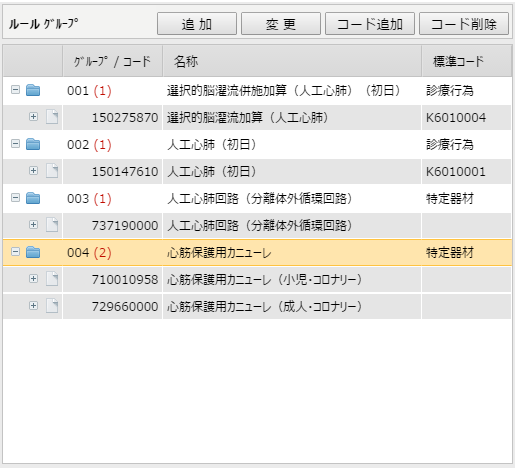 １）ルールグループは診療行為、医薬品、特定の器材、傷病名のつづりで、それぞれのルールグループは、同じマスターの項目で構成できます。

２）それぞれのルール段階ごとに複数のルールグループを接続することができ、一つのルールグループは、多数のルール段階に接続することができます。
174
8. 点検ルール管理
対象、参照、傷病
8.6
コーディング方式で点検ルールのデータを管理する部分です。
動作説明
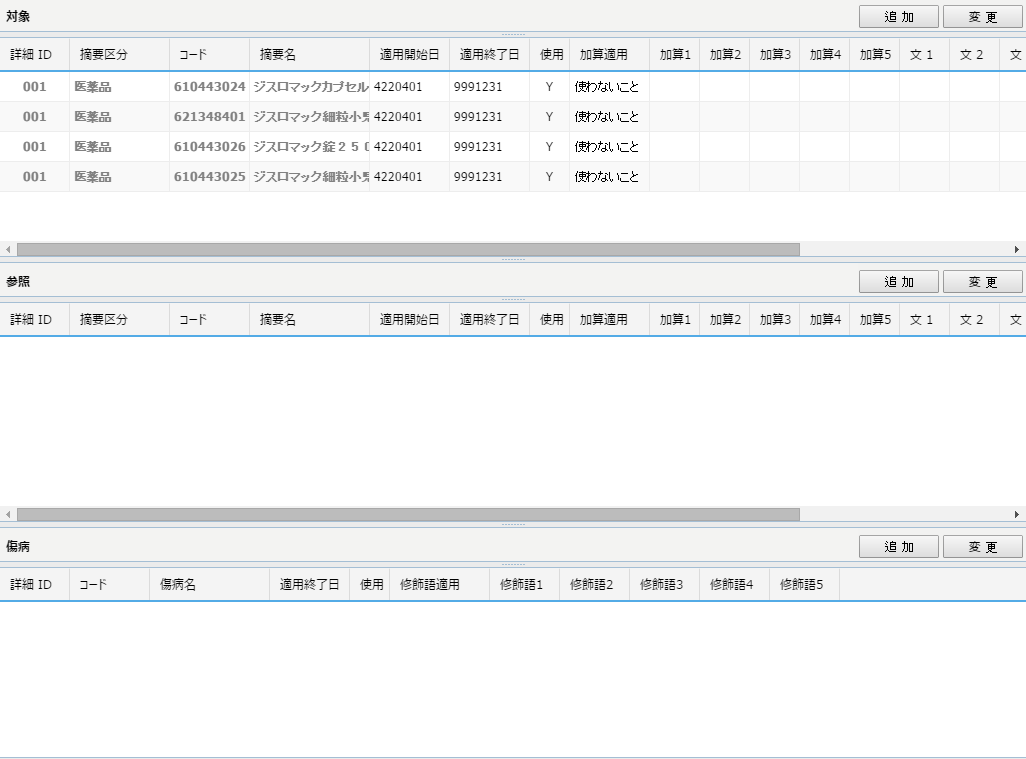 １）対象の項目は、設定方法のルール段階0のルールグループに当たります。

２）参照、傷病の項目は、設定方法のルール段階１以上のルールグループに当たります。 

３）項目ごとに加算コードを追加するか、または修飾語を追加して詳細に対象、参照、傷病を設定することができます。

４）それぞれのコードごとにオプションを設定して、点検ルールで使用することができます。
175
8. 点検ルール管理
ルールの基本情報の作成
8.7
点検ルールの基本的な情報を作成する方法です。
動作説明
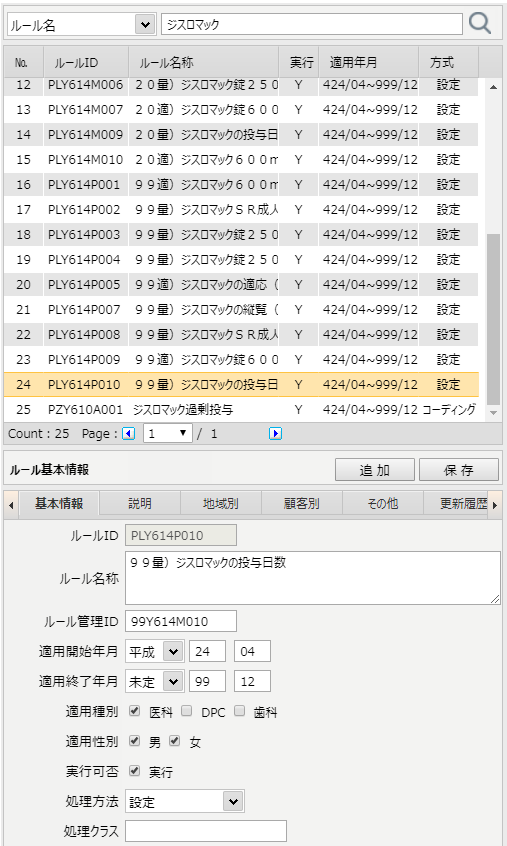 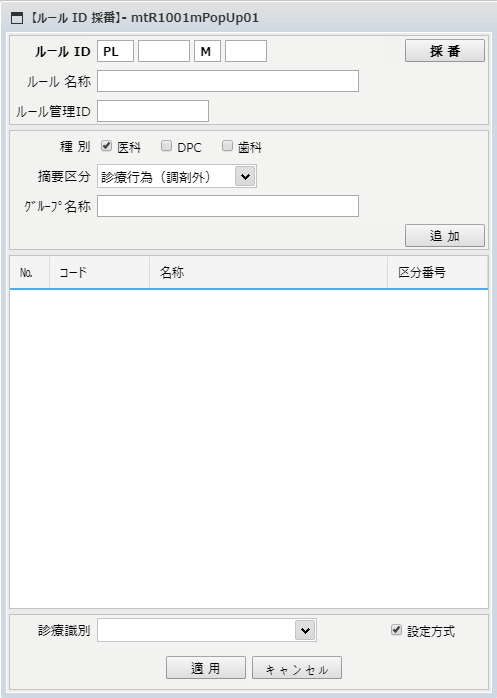 ②
１）まず、ルール情報を入力するために、①の[追加]ボタンをクリックして、[ルールID採番] 画面を表示します。
	規則にあたるルールIDの作成のためにこの画面を使用します。
２）ルールIDは、半角の英数字10桁で構成されます。
　　　最初の2桁は、会社コードで自動的に付与されます。
　　　次の4桁は対象の分類で設定されます。
　　　次の1桁は④の種別の選択でシステムで自動付与されます。（M：医科、D：歯科、DPC：C）
	最後の3桁は②の「採番」ボタンで一連番号を付与します。
３）ルールの名称を入力して、③の[適用]ボタンをクリックすると、基本的なルール情報の入力が完了します。
４）または対象項目を選択してルールIDを入力することもできます。
	④で対象の種類を選択し、⑤の[追加]ボタンをクリックすると対象を検索する[項目検索] ポップアップ画面が表示されます。
　　　（次のページ）

＊登録後の確認事項 
　:  ルール最初登録時実行可否はチェック外されてます。
　（理由：自動点検時の不正確なルールチェックを防ぐため）
④
⑤
①
③
176
8. 点検ルール管理
ルールの基本情報の作成
8.7
点検ルールの基本的な情報を作成する方法です。
動作説明
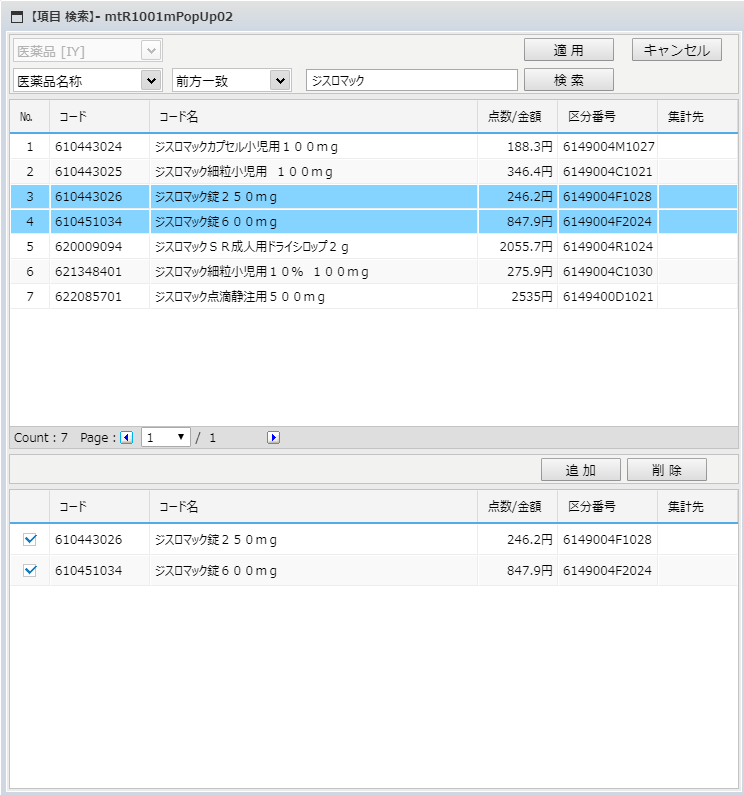 ③
検索条件を設定した後、①の[検索]ボタンをクリックすると、条件に合った項目が検索されます。

検出された項目をダブルクリックするか、選択した後、②の[追加]ボタンをクリックすると、下のリストに追加されます。 

5）〜6）の手順を繰り返した後、③の[適用]ボタンをクリックすると、[項目検索] ポップアップ画面は終了し、以前の[ルールID採番] 画面に戻ります。
　　（次のページ）
①
②
177
8. 点検ルール管理
ルールの基本情報の作成
8.7
点検ルールの基本的な情報を作成する方法です。
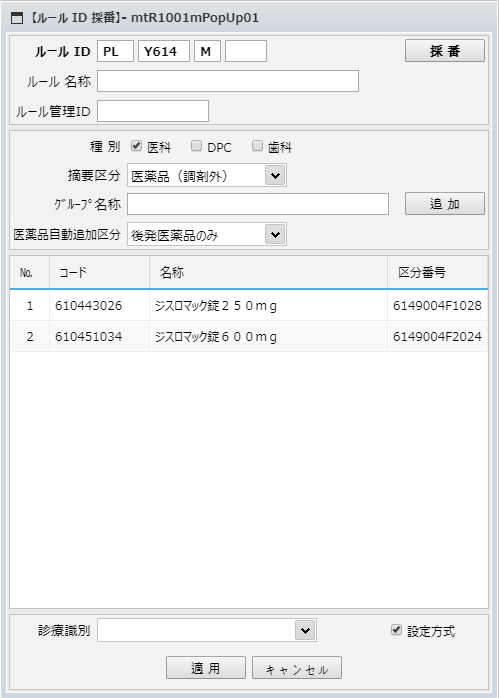 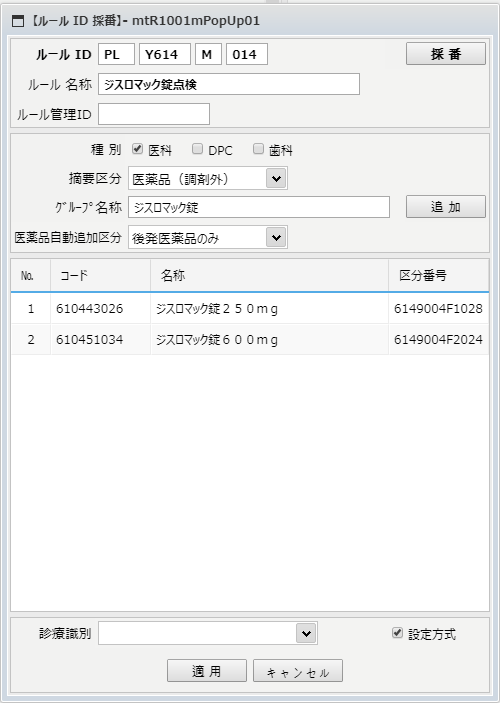 動作説明
①
以前の[項目検索] 画面は終了し、[ルールID採番] 画面に左側のように設定されます。ルールの名称、グループ名称を入力した後、①の[採番]ボタンをクリックすると、右側の画面のようにルールIDが設定されます。

②の[適用]ボタンをクリックすると、ルール情報の入力が完了します。
②
178
8. 点検ルール管理
設定方式 ルールのルール段階の作成
8.8
設定方式で点検ルールのルール段階を作成する方法です。
①
②
動作説明
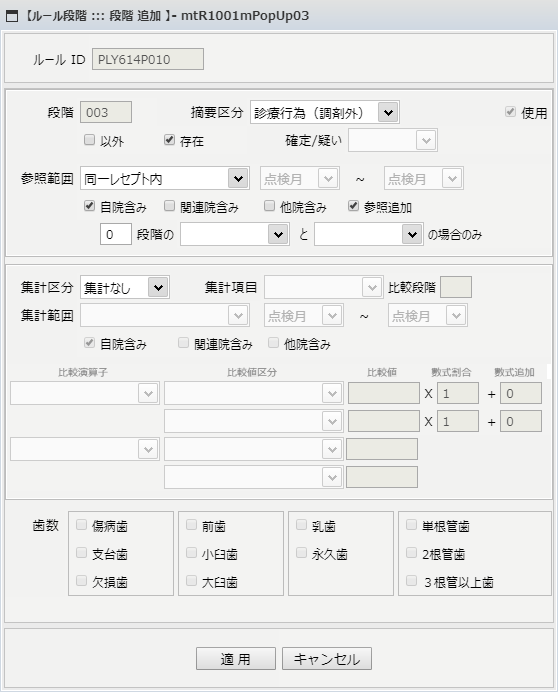 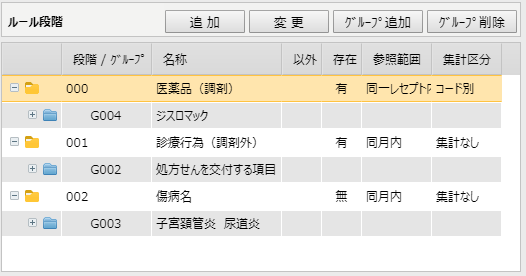 １）ルール段階を追加するためには、①の[追加]ボタンを、ルール段階を修正するためには、②の[変更]ボタンをクリックして、【ルール段階:::段階追加】、 【ルール段階:::段階変更】 ポップアップ画面を表示します。

２）点検のためのロジックに該当する情報を設定した後、③の[適用]ボタンをクリックして、設定内容を反映します。
③
179
8. 点検ルール管理
設定方式 ルールのルールグループの作成
8.9
設定方式で点検ルールのルールグループを作成する方法です。
①
②
④
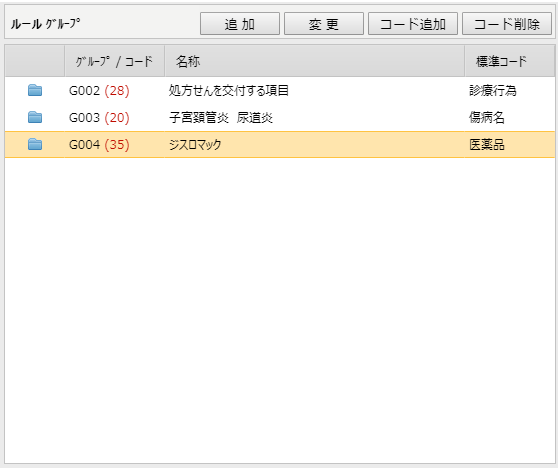 動作説明
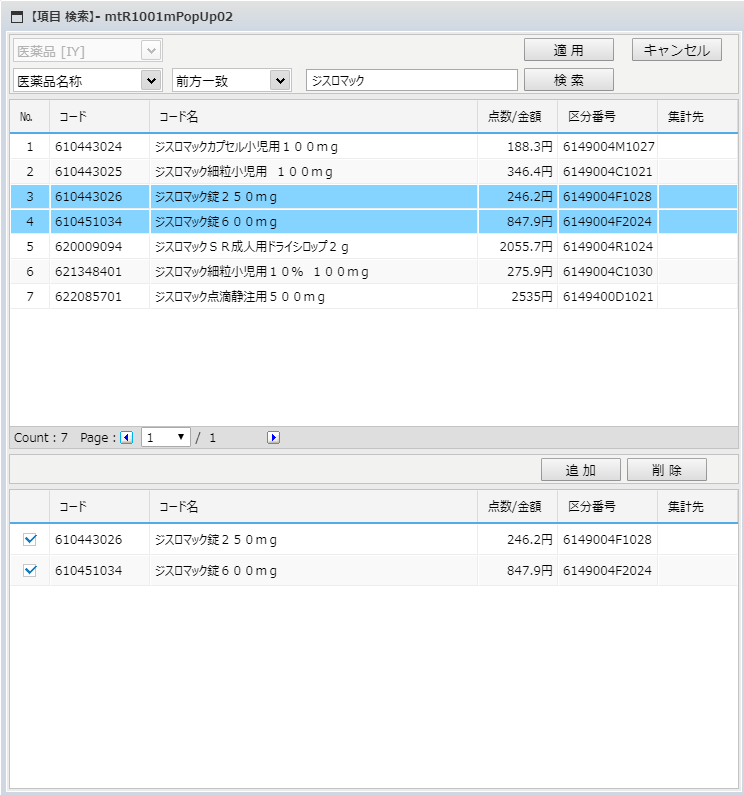 １）ルールグループは、ルールグループの情報と診療行為、医薬品、特定器材、傷病名の項目で構成されています。

２）ルールグループの情報を追加するためには、①の[追加]ボタンを、ルールグループの情報を修正するためには、②の[変更]ボタンをクリックして、[ルールグループ::グループ追加] 画面を表示します。

３）項目を設定した後、③の[適用]ボタンをクリックして、設定内容を反映します。 

４）ルールグループの項目を追加するためには、④の[コード追加]ボタンをクリックして、[項目の検索] 画面を呼び出します。ルールID採番処理と同じように処理します。
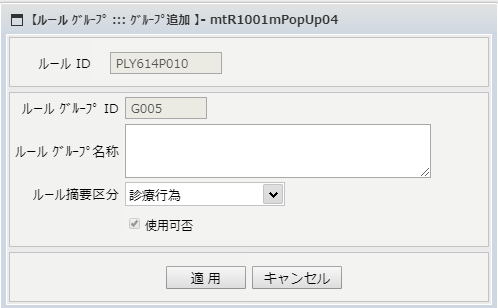 ③
180
8. 点検ルール管理
設定方式 ルールのルール段階とルールグループの連結
8.10
設定方式で点検ルールのルール段階とルールグループをつながる方法です。
③
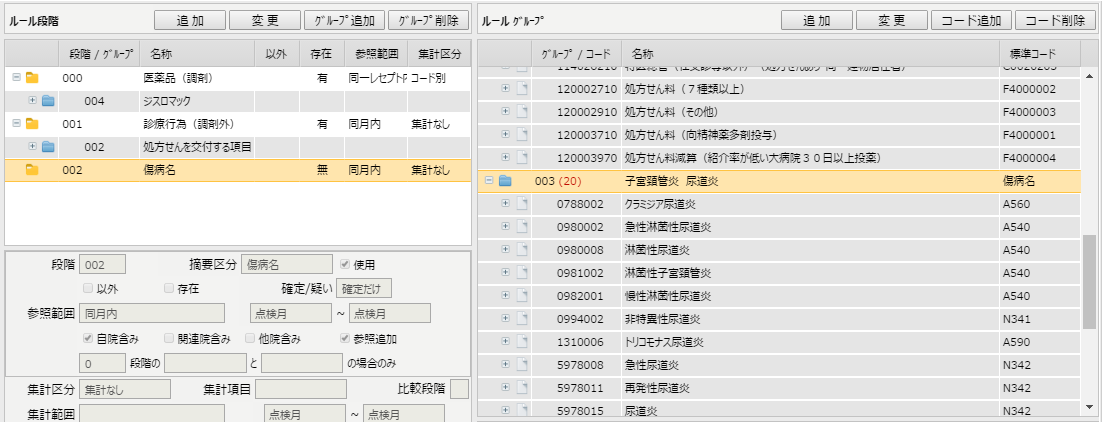 動作説明
１）①のようにルール段階を選択します。

２）②のようにルールグループを選択します。

３）③の[グループ追加]ボタンをクリックすると④のようにルール段階にルールグループが追加されます。 

４）一つのルール段階にマスターの種類が同じ複数のルールグループを接続することができます。

５）また、複数のルールの段階に同じルールグループをつながるのもできます。

６）ルールグループはルール段階に連結されると、自動点検でルール段階のロジックを検査する際に、ルールグループのコードにロジックを検査します。

７）ルールグループの項目の削除はCtrlキーまたはShiftキーを使用してマルチラインを選択して削除できます。
①
②
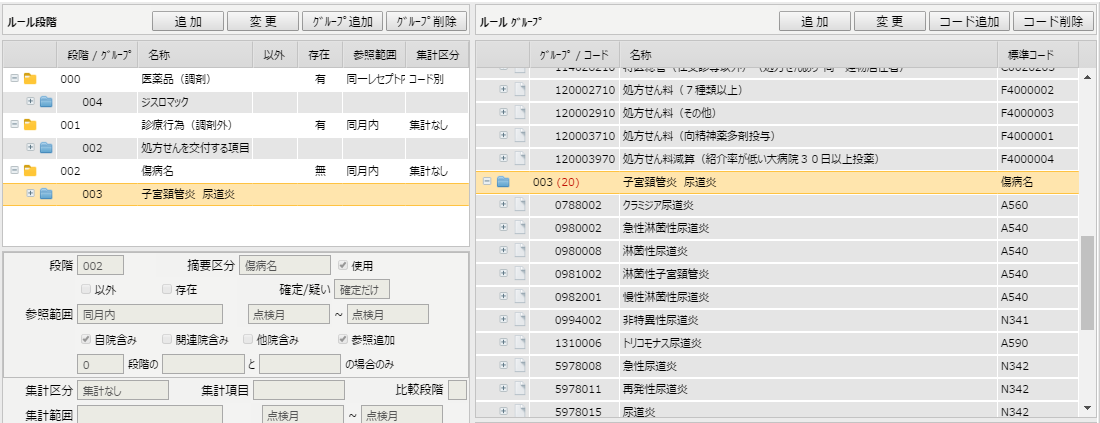 ④
181
8. 点検ルール管理
コーディング方式 ルールの対象、参照、傷病の作成
8.11
コーディング方式で対象、参照、傷病を作成する方法です。
①
動作説明
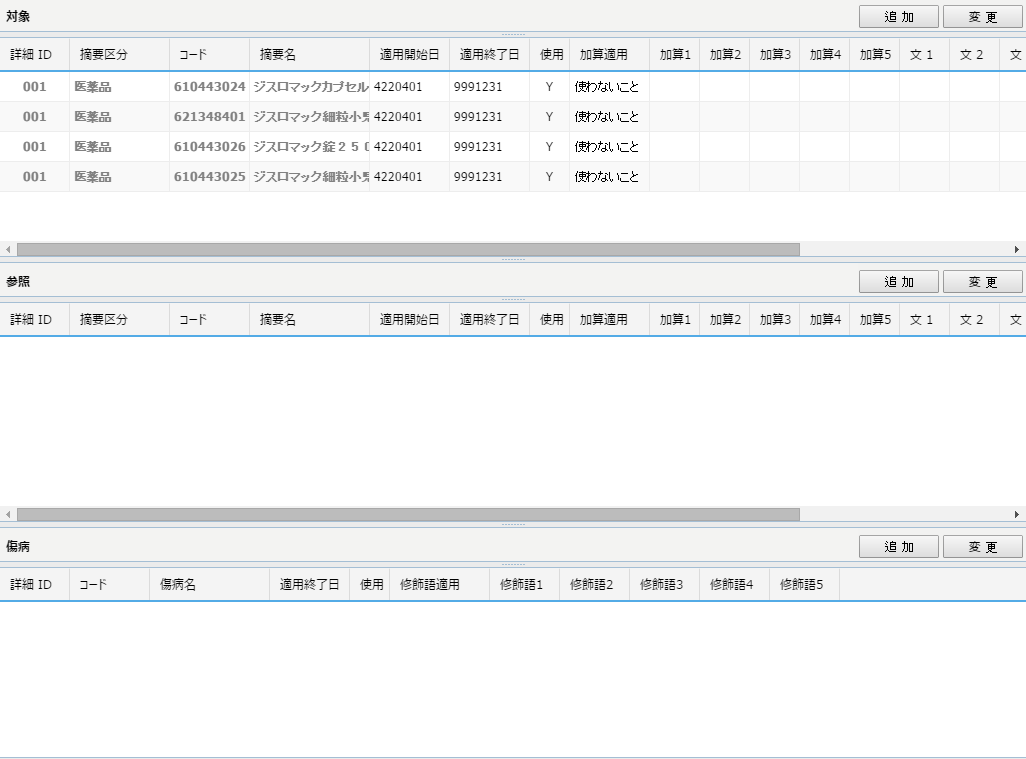 １）①の[追加]ボタンをクリックして、各種マスタのコードを登録することができます。

２）加算コード、修飾語、その他のオプションなどは、リストの項目をクリックして登録することができます。
①
①
182
8. 点検ルール管理
メッセージの作成
8.12
メッセージを作成する方法です。
①
動作説明
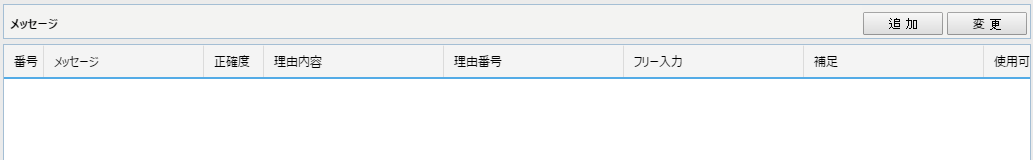 １）①の[追加]ボタンをクリックして、メッセージを登録することができます。

２）②のようにリストの項目をクリックして入力することができます。

３）③の[適用]ボタンをクリックしてメッセージの登録を完了します。
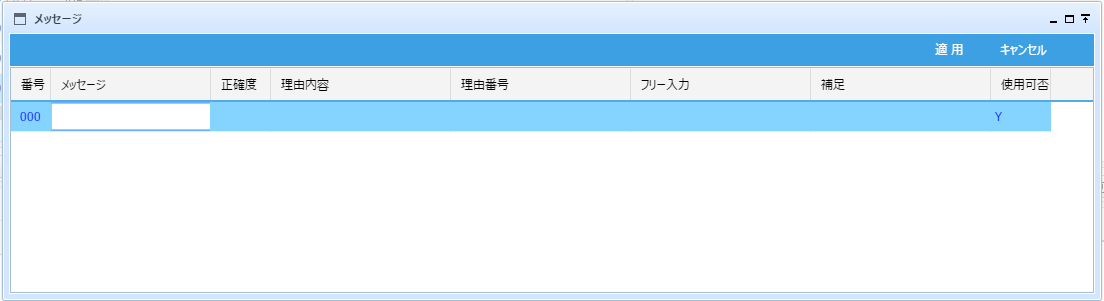 ③
②
183
8. 点検ルール管理
投与日数制限医薬品管理
8.13
自動点検時に適用される[投与期間制限の区分による医薬品情報]を管理するための画面です。
①
動作説明
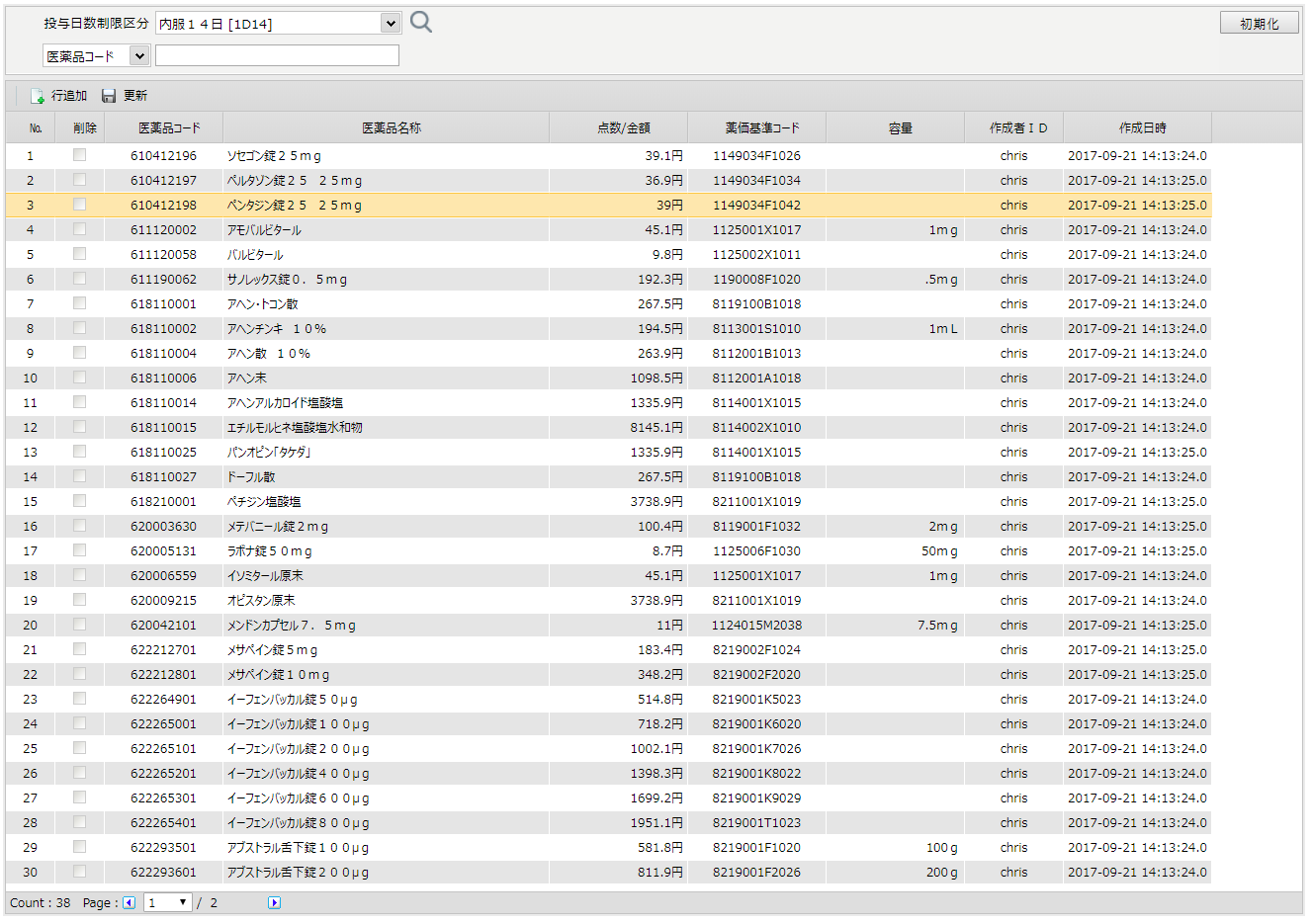 ④
③
②
投与日数制限区分を選択し照会した後、作業します。（区分は内服14日、内服30日、内服90日、薬価収載1年未満点検除外です。）

④の検索条件に医薬品コード、医薬品名称、薬価基準コードを入力して照会するとその条件の情報が照会されます。

②の行追加：投与日数制限区分に該当する医薬品情報を新規登録します。
    *行追加時に[項目検索] ポップアップ画面利用（次のページ参照）

4）行追加された情報や削除チェックされた情報がある場合③の「変更」ボタンをクリックすると追加された医薬品は新規に登録し、削除選択された医薬品は削除処理されます。
184
[Speaker Notes: 이미지 변경.]
8. 点検ルール管理
投与日数制限医薬品管理
8.13
医薬品情報の行を追加する時に使用されている[項目検索] ポップアップ画面です。
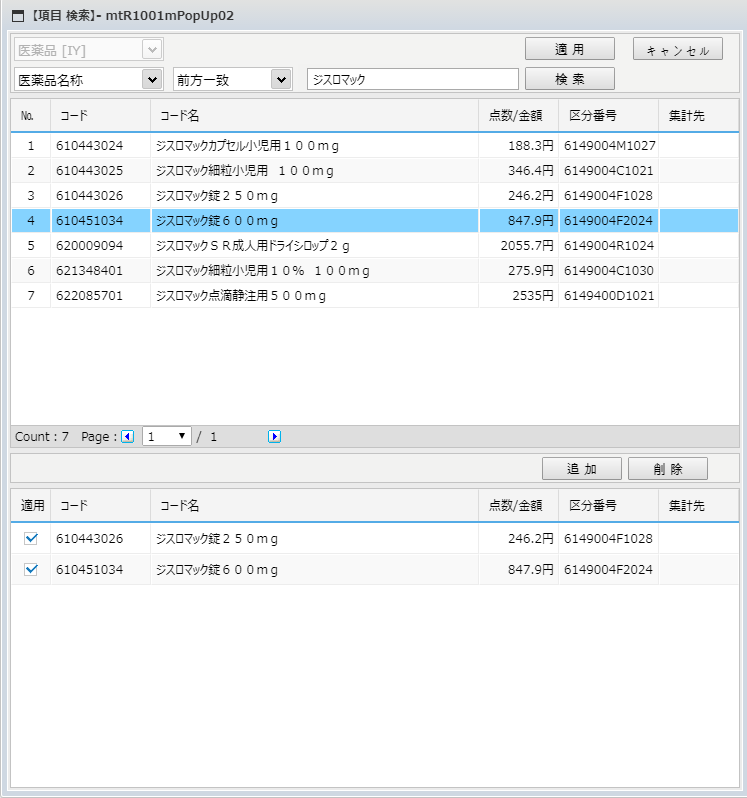 動作説明
③
①
検索条件を設定した後、①の[検索]ボタンをクリックすると、条件に合ったアイテムが検索されます。

検出された項目をダブルクリックするか、選択した後、②の「追加」ボタンをクリックすると、選択した項目が以下にリストアップされます。

1）〜2）の手続き繰り返した後、③の「適用」ボタンをクリックすると、[項目検索] 画面は終了し、以前の[投与日数制限医薬品管理]画面に移動します。選択された医薬品の情報が[投与日数制限医薬品管理]画面のリストに追加されます。
②
185
8. 点検ルール管理
エクスポート・インポート
8.14
登録されている点検ルール情報をファイルでLocal PCにダウンロードします。（エクスポート）
①
③
②
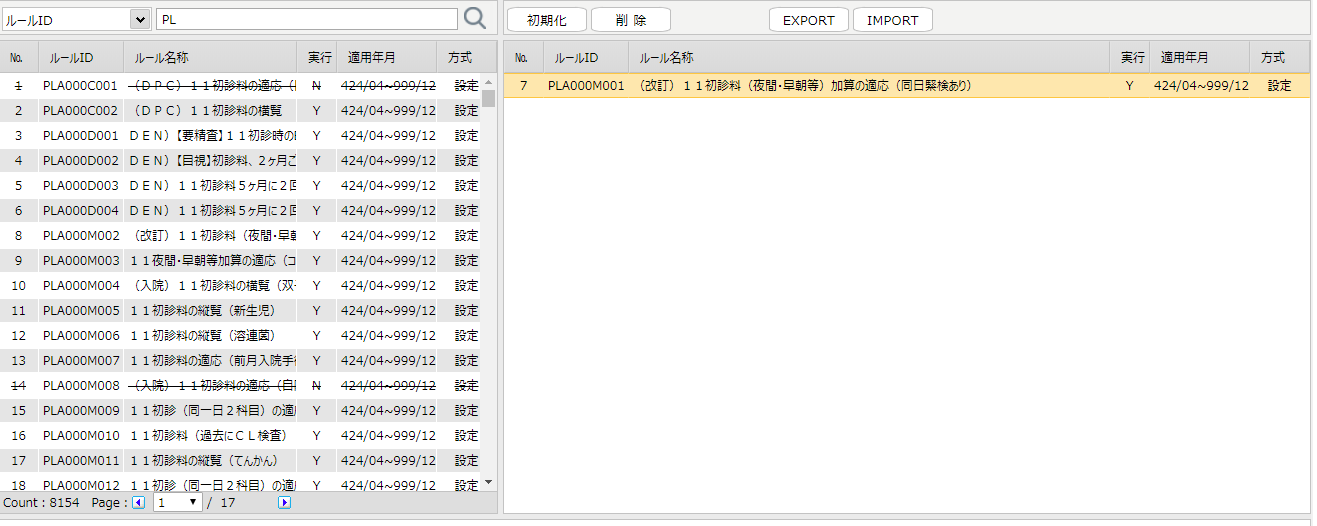 動作説明
ルール管理画面で①の「検索」ボタンを使用して点検ルールを照会します。　（照会条件は「点検ルール管理」と同じ）

作業対象の選択：左のリストから複数選択して、右のリストには、マウス「Drag-and-drop」で移動します。（右のリストに移動された点検ルールがエクスポートの対象となります。

 ②の「初期化」ボタンまたは「削除」ボタンで右のリストの対象点検ルールを削除することができます。「初期化」ボタンはリスト全体の削除、「削除」ボタンは選択された点検ルールをリストから削除します。

③の「EXPORT」ボタンをクリックすると、点検ルールをファイルに変換してlocal PCにダウンロードします。（ダウンロードしたファイルは、[点検ルールID.rule]形式です。）実際のダウンロードされたファイルは暗号化されます。
　　必ずHICSシステムでのみ復号化可能なので、Security問題はありません。
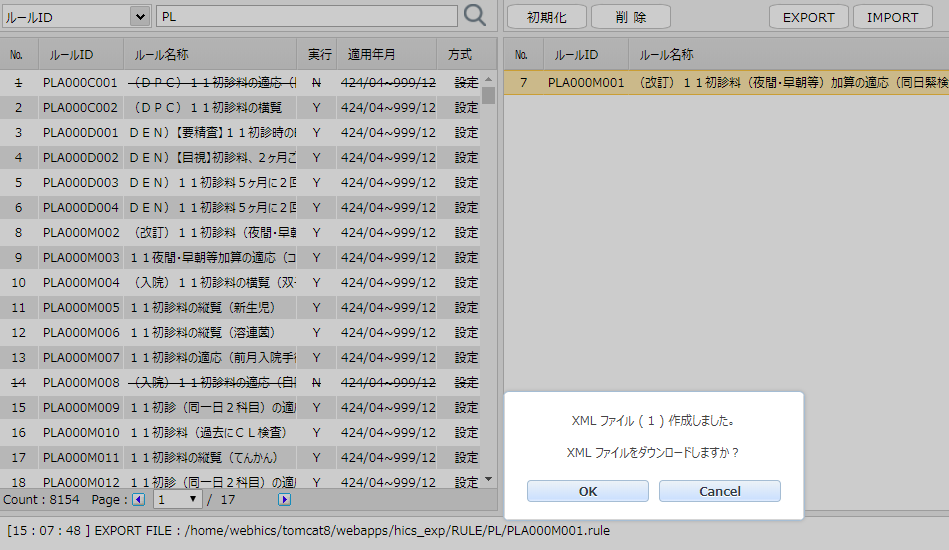 実際のダウンロードファイルの内容
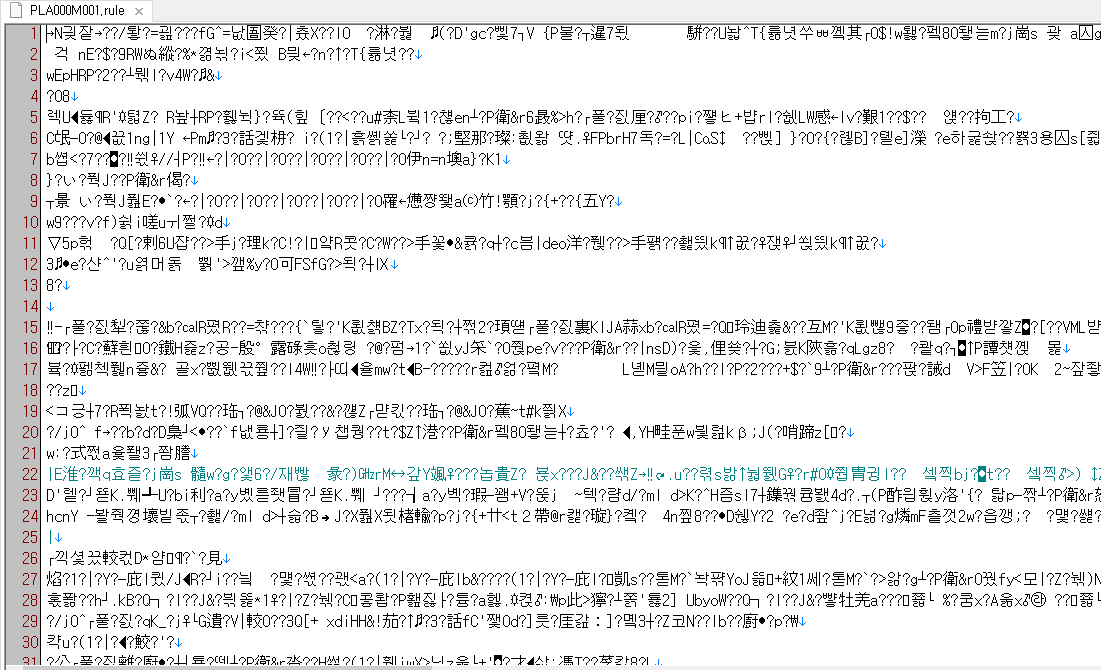 186
8. 点検ルール管理
エクスポート・インポート
8.14
①
エクスポートした点検ルールファイルをHICSシステムにアップロードします。（インポート）
①
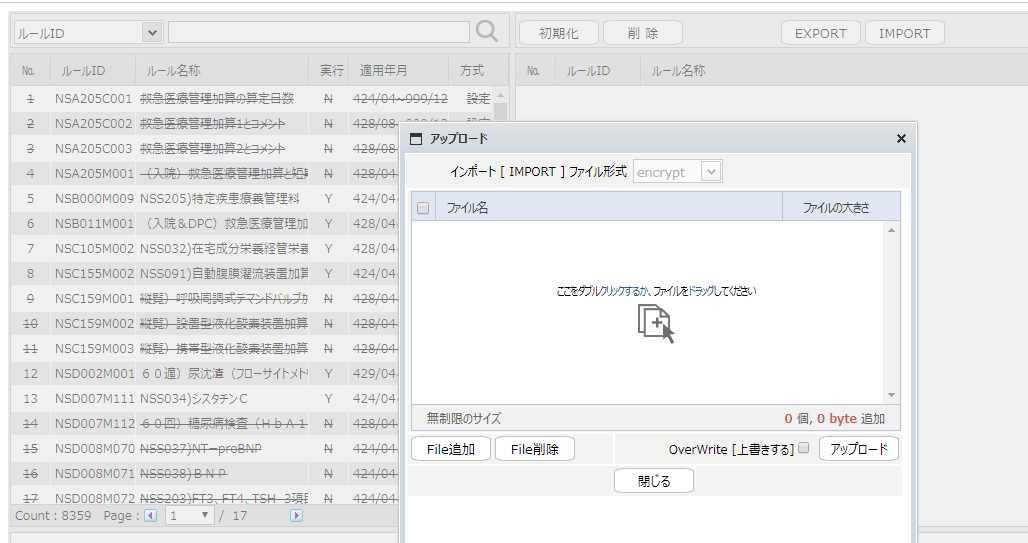 動作説明
エクスポートした点検ルールファイルを登録する場合には、①の「IMPORT」ボタンをクリックします。
     アップロードポップアップ画面が表示されます。

アップロードする点検ルールファイルをLocal PCや共有の場所から選択します。
②の「File追加」や「File削除」ボタンでアップロードするファイルを選択します。

３）③の「アップロード」ボタンをクリックすると選択されたファイルがサーバーにアップロードされ、システムの点検ルール情報に登録されます。

４）OverWrite[上書きする]が選択された場合には、既存の情報が存在する場合、選択されたファイルのアップロード情報に点検ルールが更されます。

５）アップロードは暗号化されたファイルのみ使用可能です。

    *運用と管理の権限者だけが使用します。
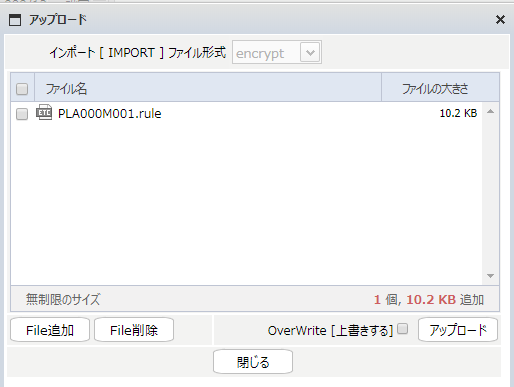 ②
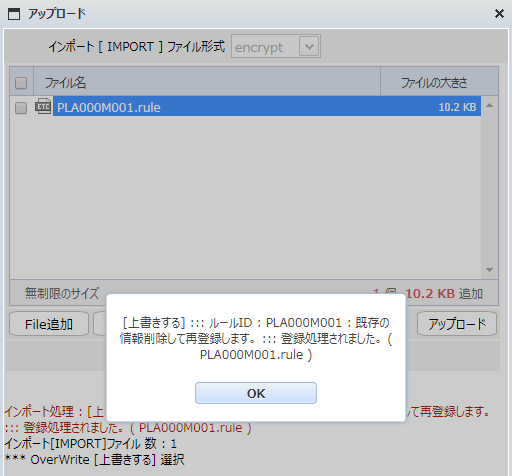 ③
187
8. 点検ルール管理
*
ルール作成例示 (1/44)
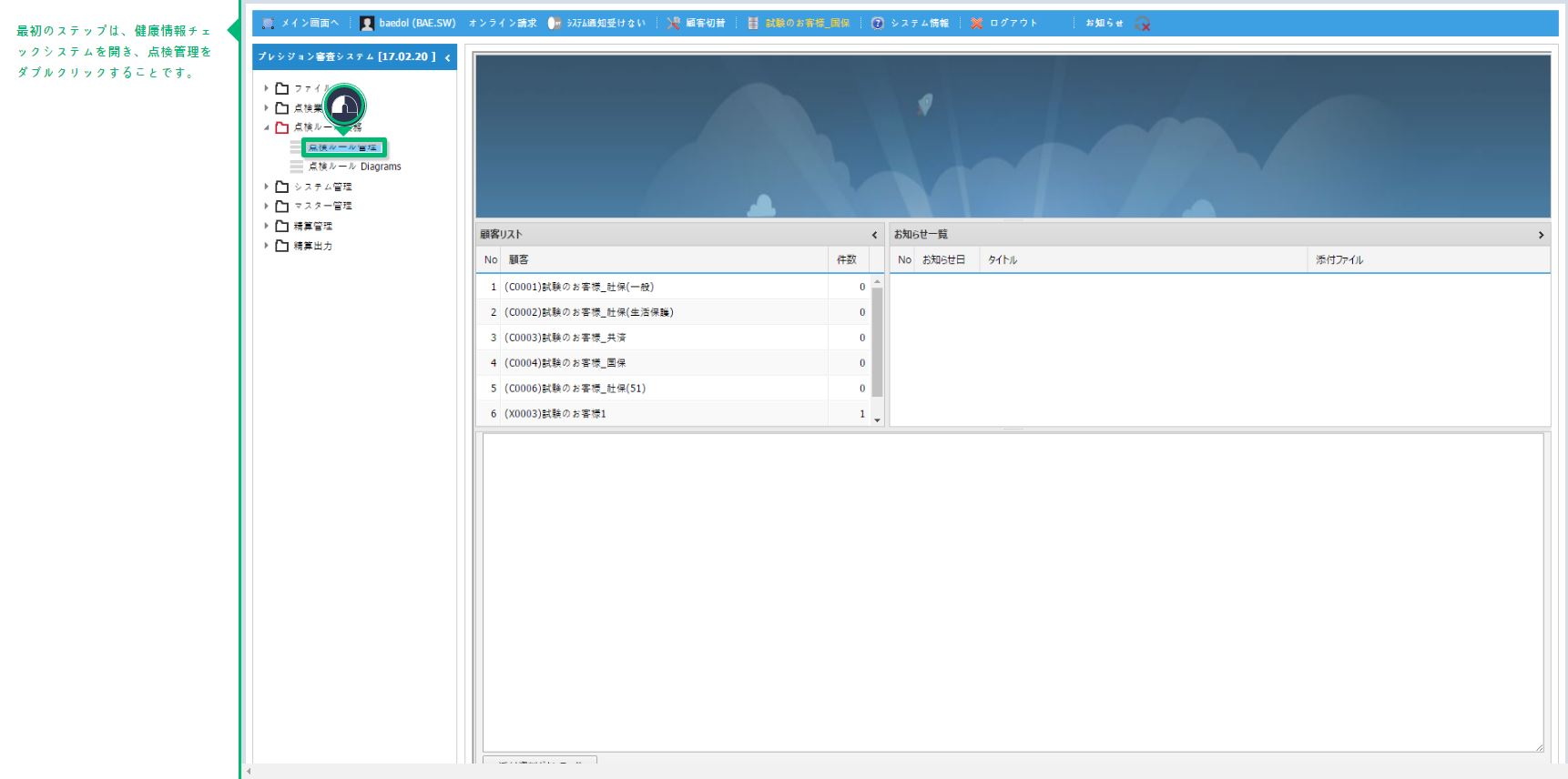 188
8. 点検ルール管理
*
ルール作成例示(2/44)
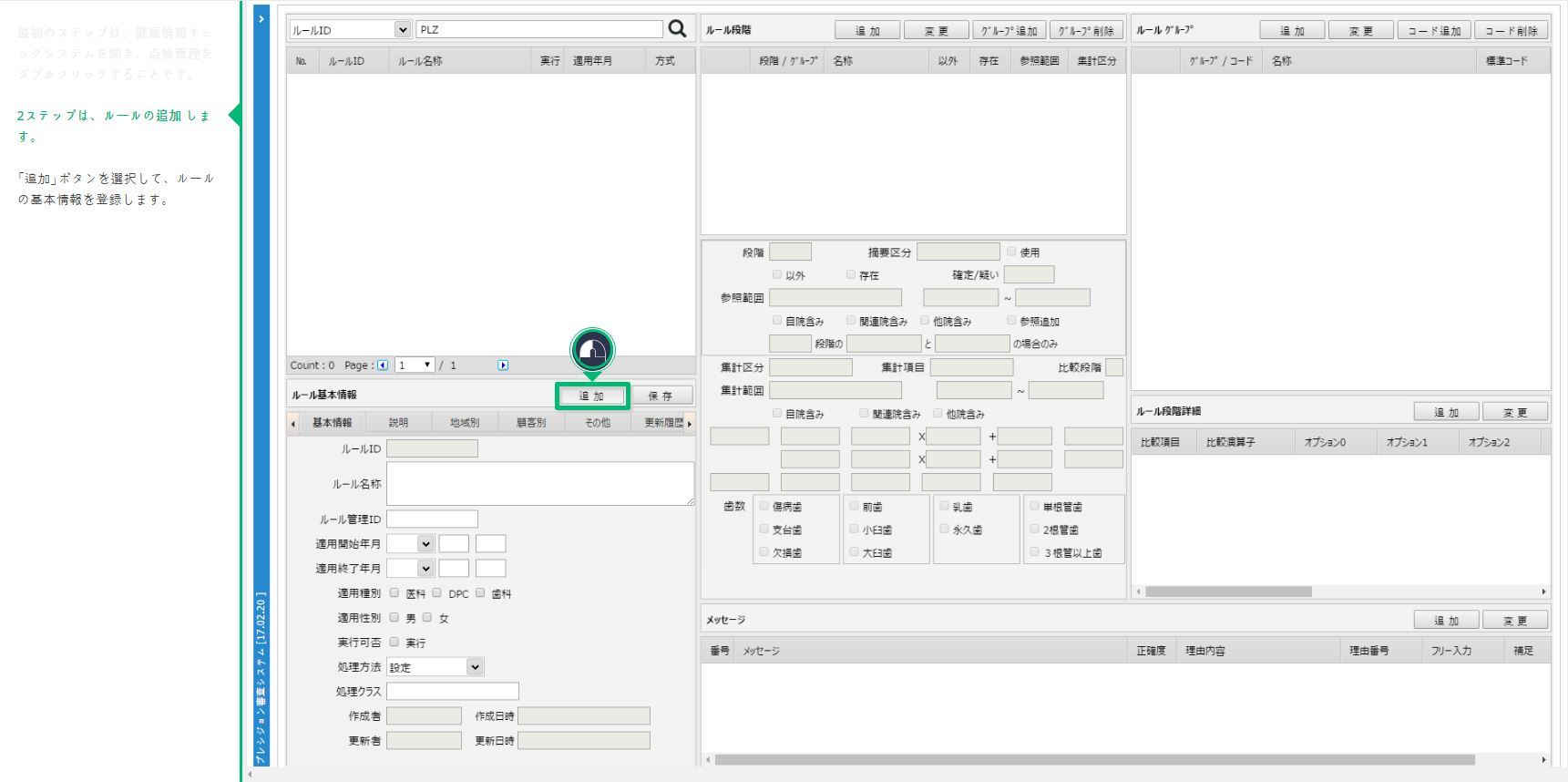 189
8. 点検ルール管理
*
ルール作成例示(3/44)
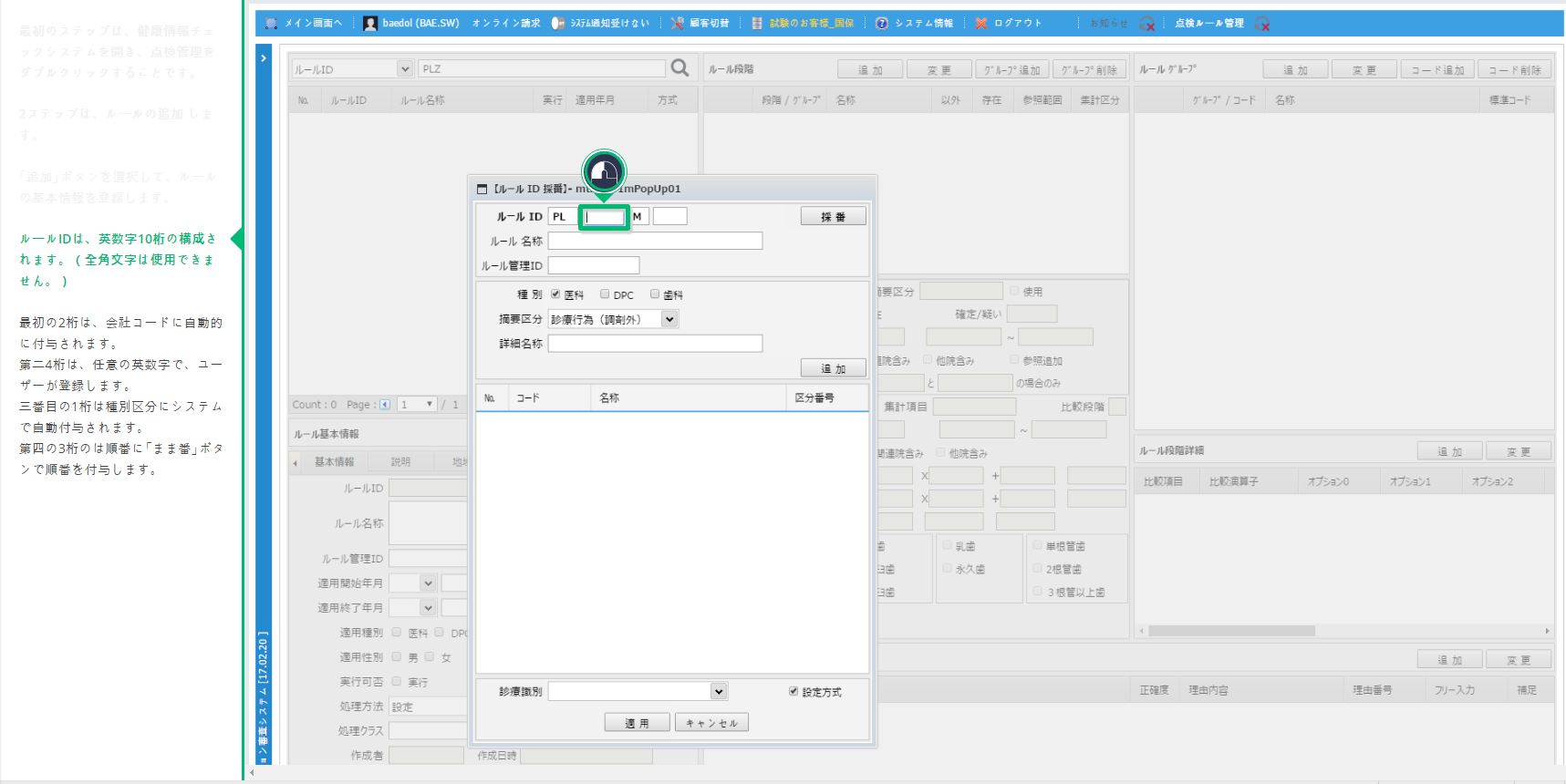 190
8. 点検ルール管理
*
ルール作成例示(4/44)
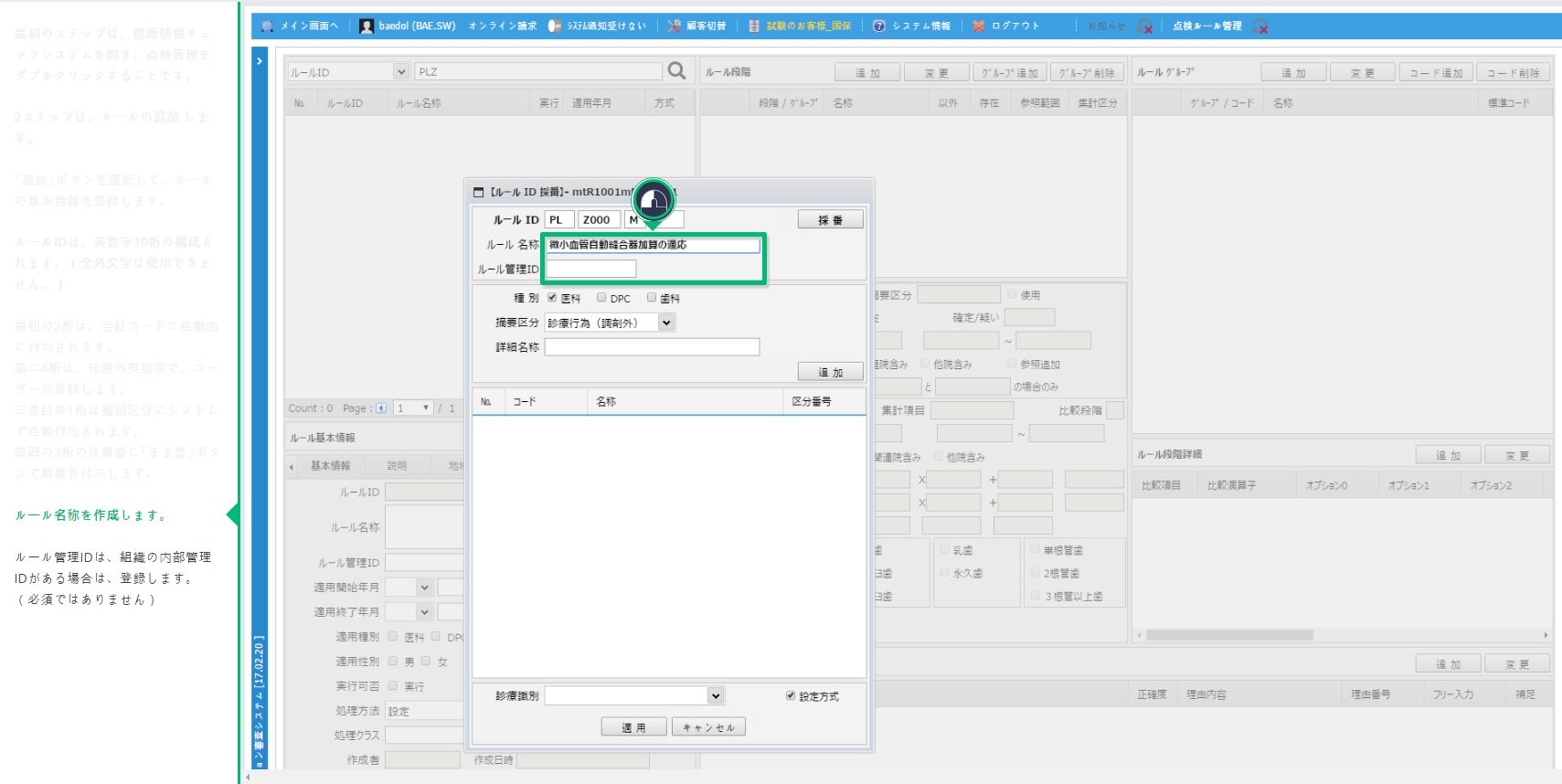 191
8. 点検ルール管理
*
ルール作成例示(5/44)
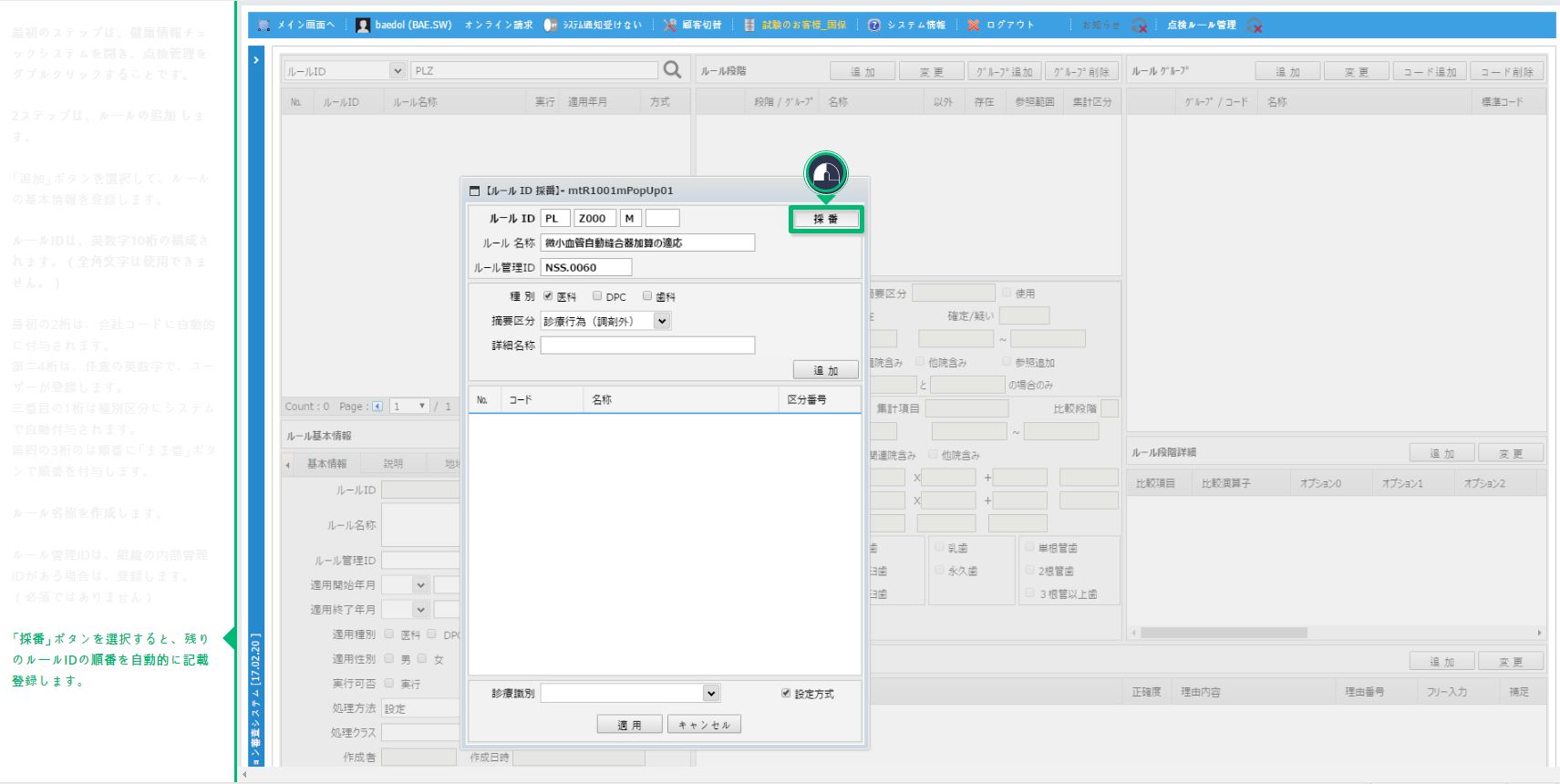 192
8. 点検ルール管理
*
ルール作成例示(6/44)
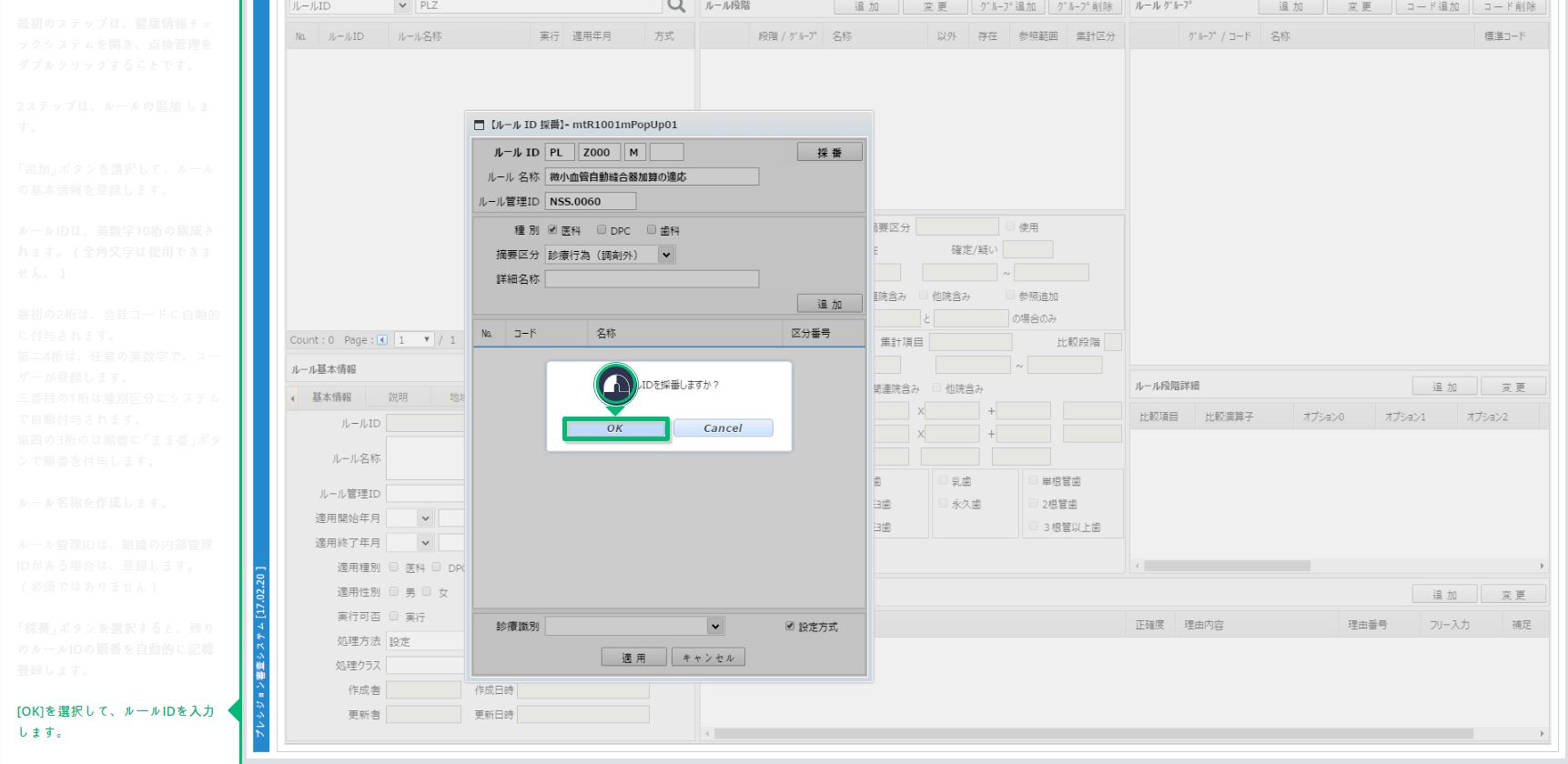 193
8. 点検ルール管理
*
ルール作成例示(7/44)
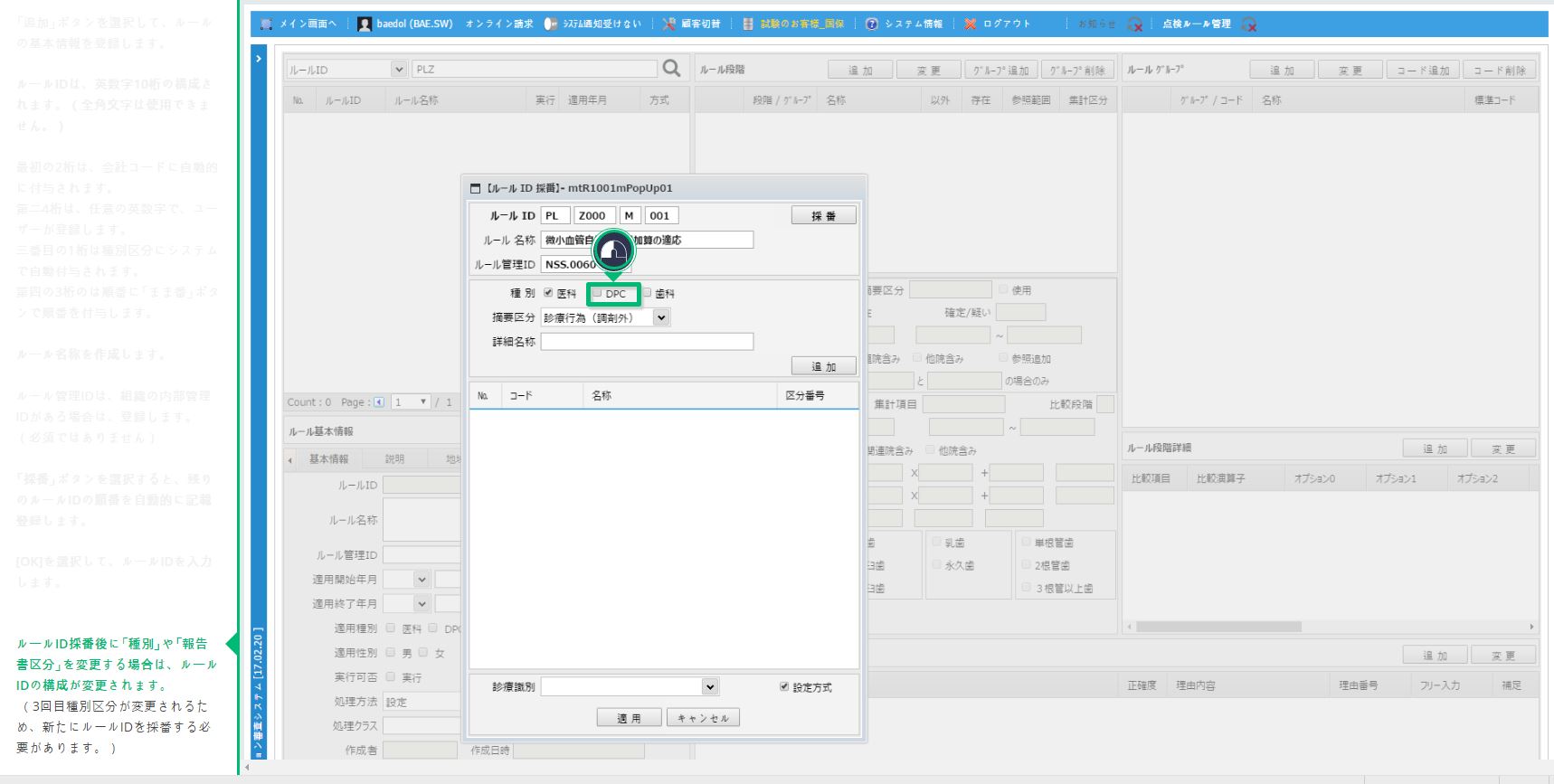 194
8. 点検ルール管理
*
ルール作成例示(8/44)
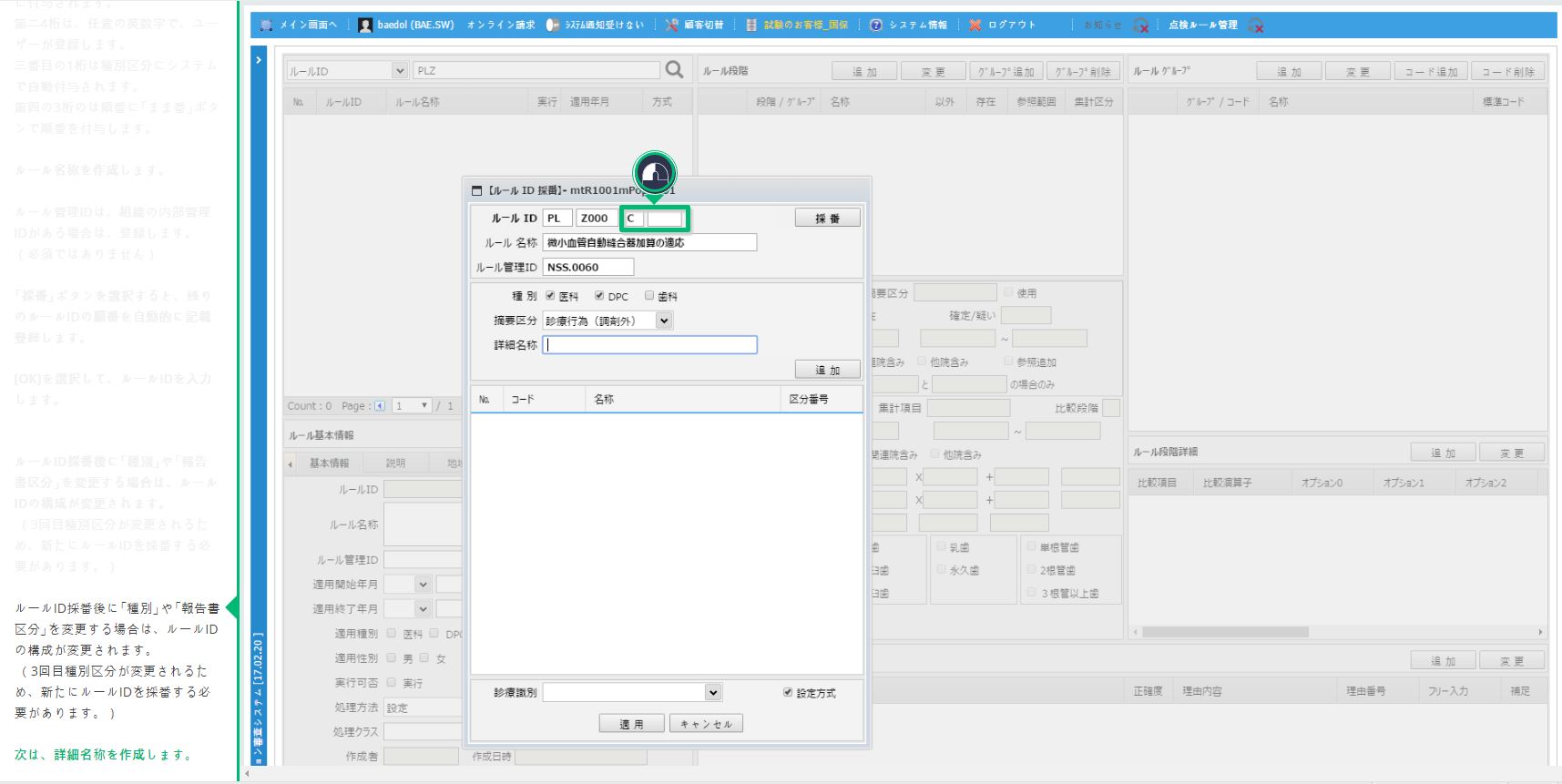 195
8. 点検ルール管理
*
ルール作成例示(9/44)
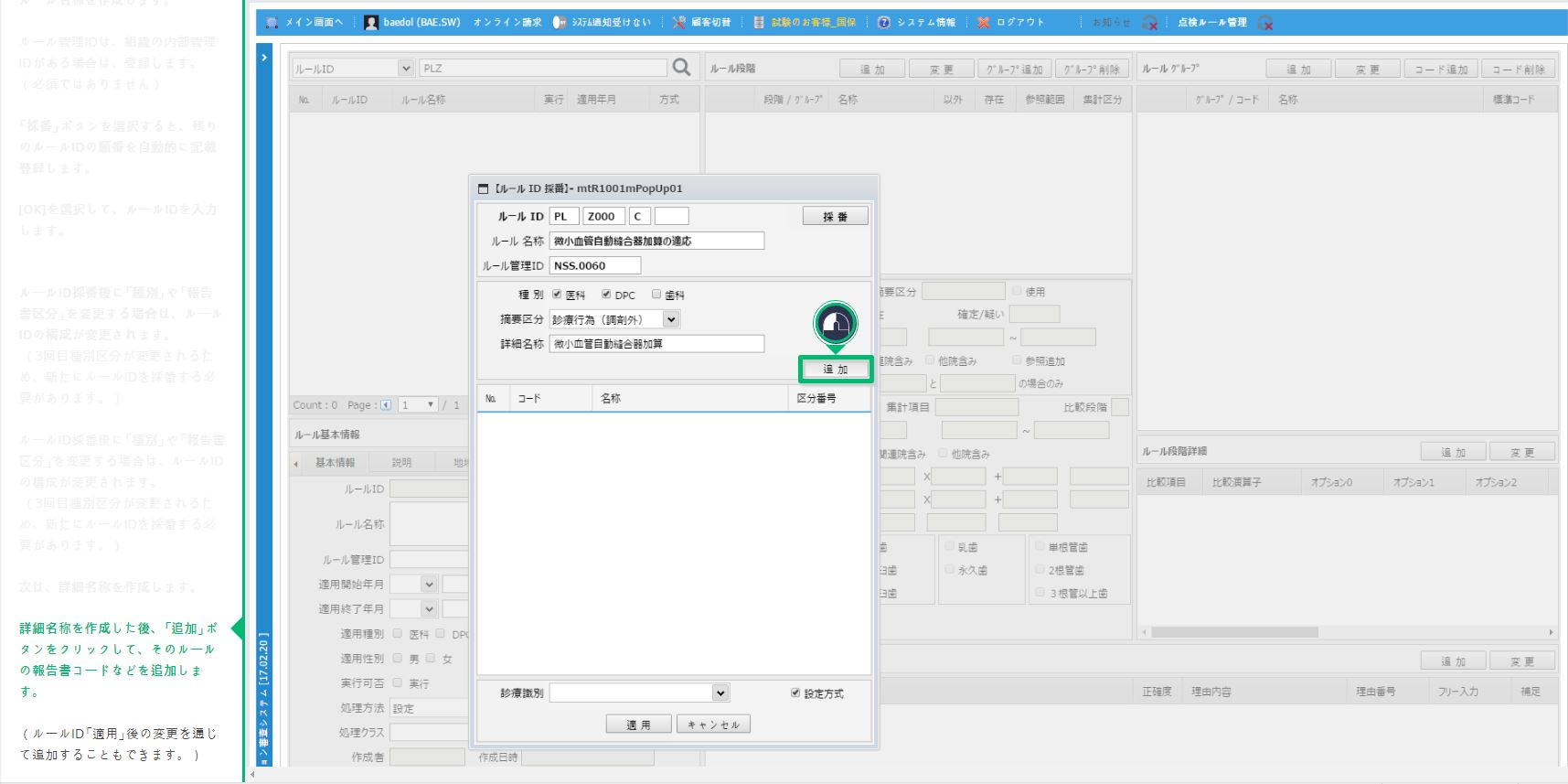 196
8. 点検ルール管理
*
ルール作成例示(10/44)
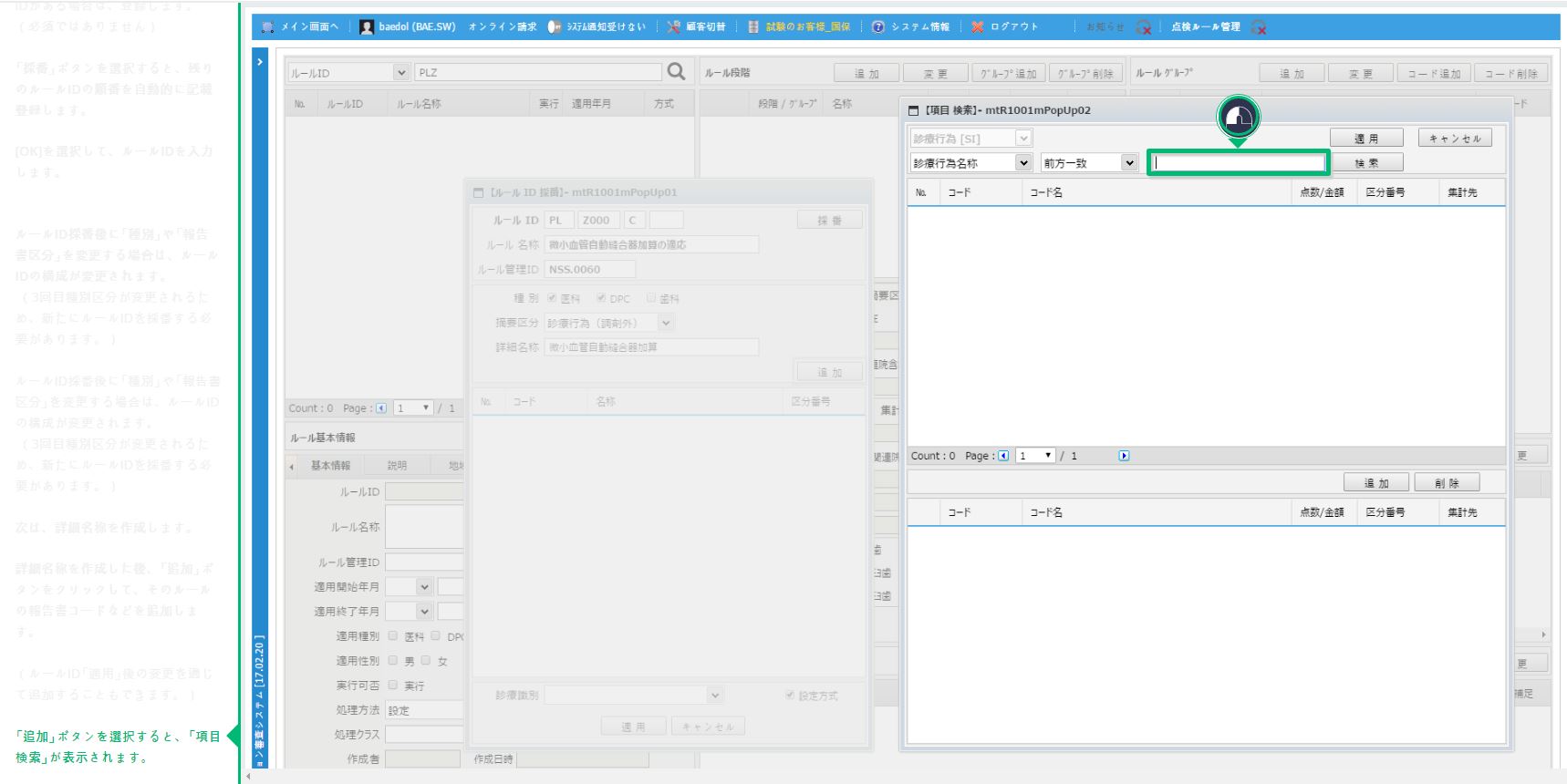 197
8. 点検ルール管理
*
ルール作成例示(11/44)
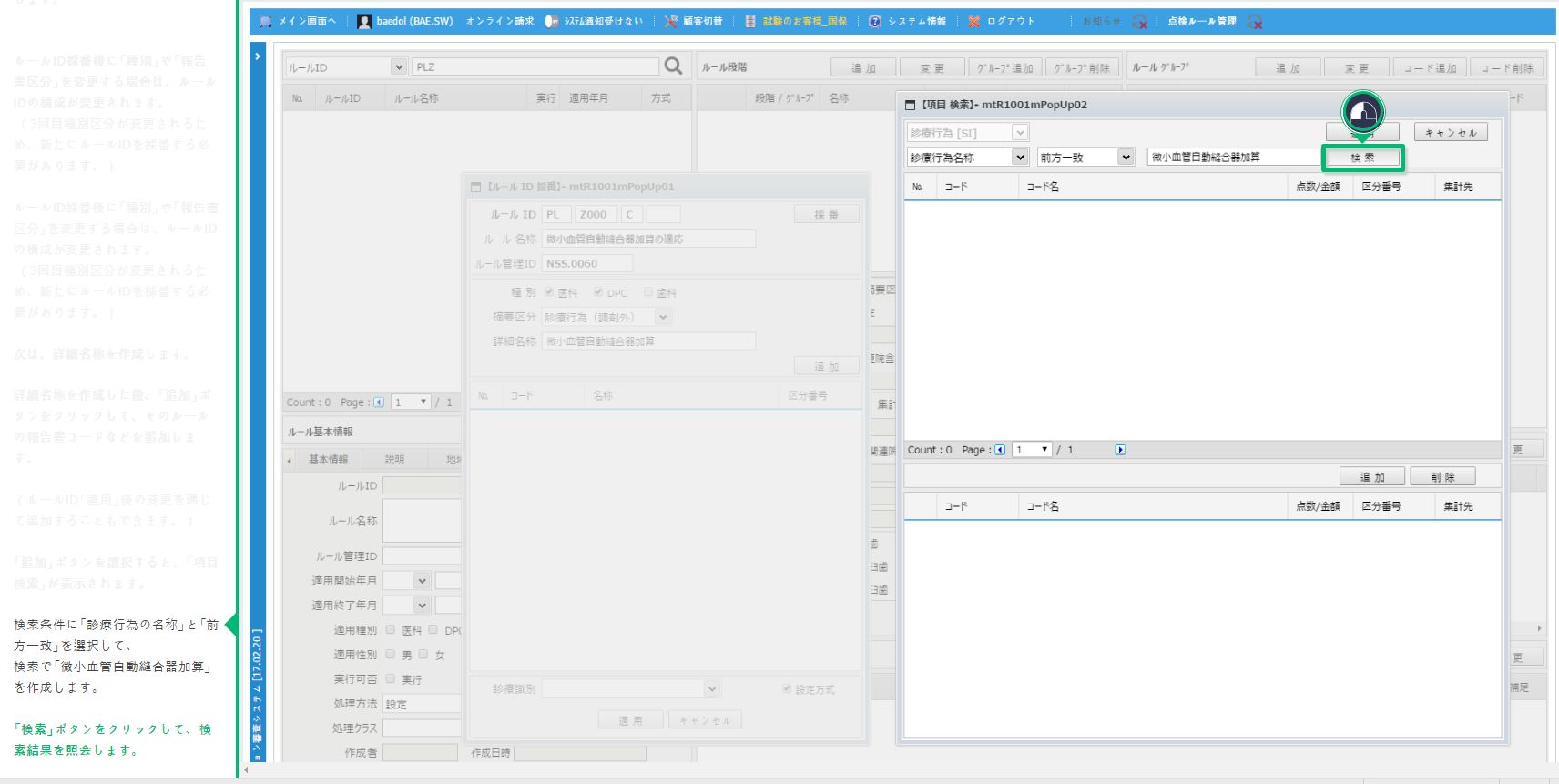 198
8. 点検ルール管理
*
ルール作成例示(12/44)
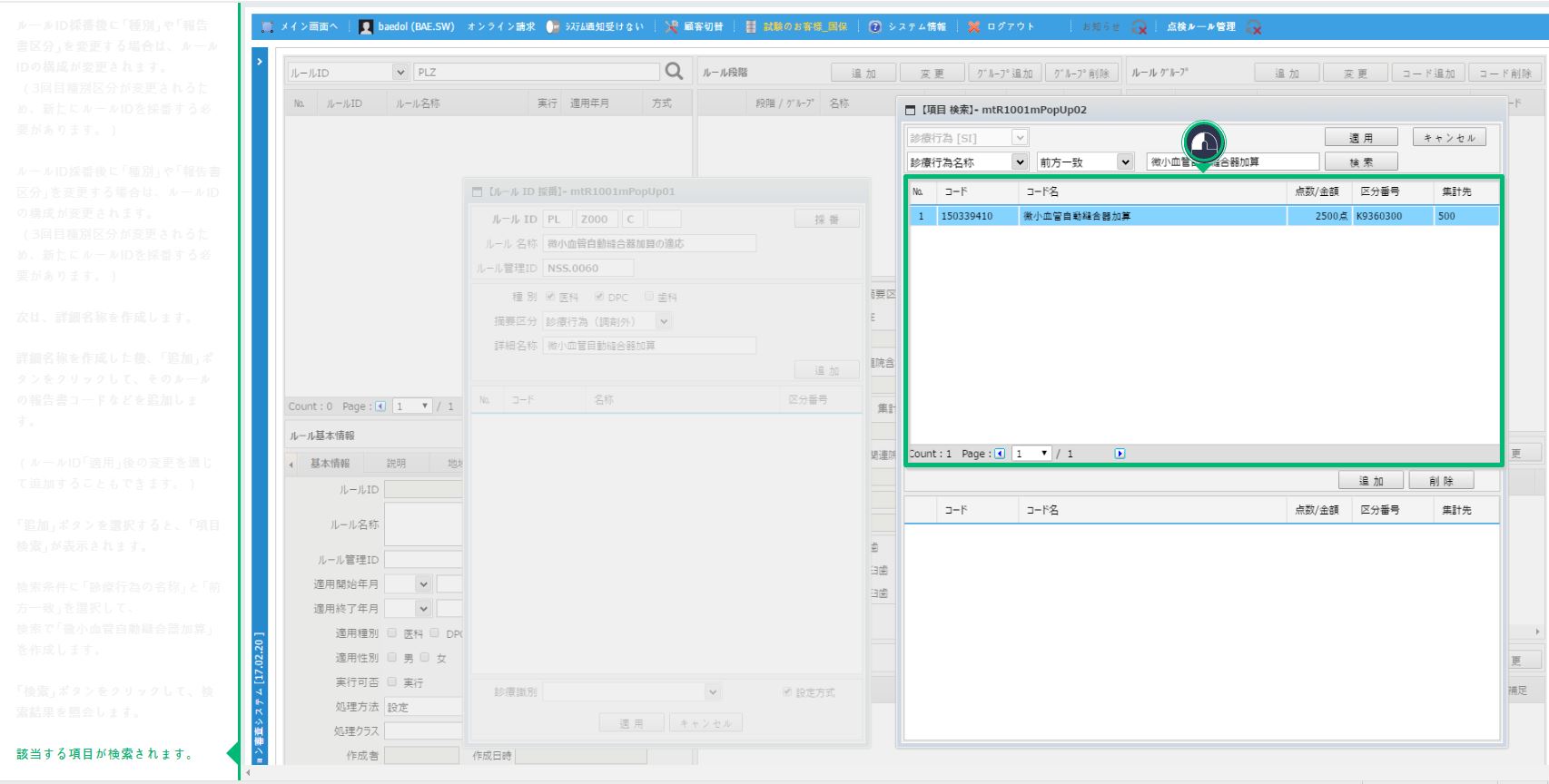 199
8. 点検ルール管理
*
ルール作成例示(13/44)
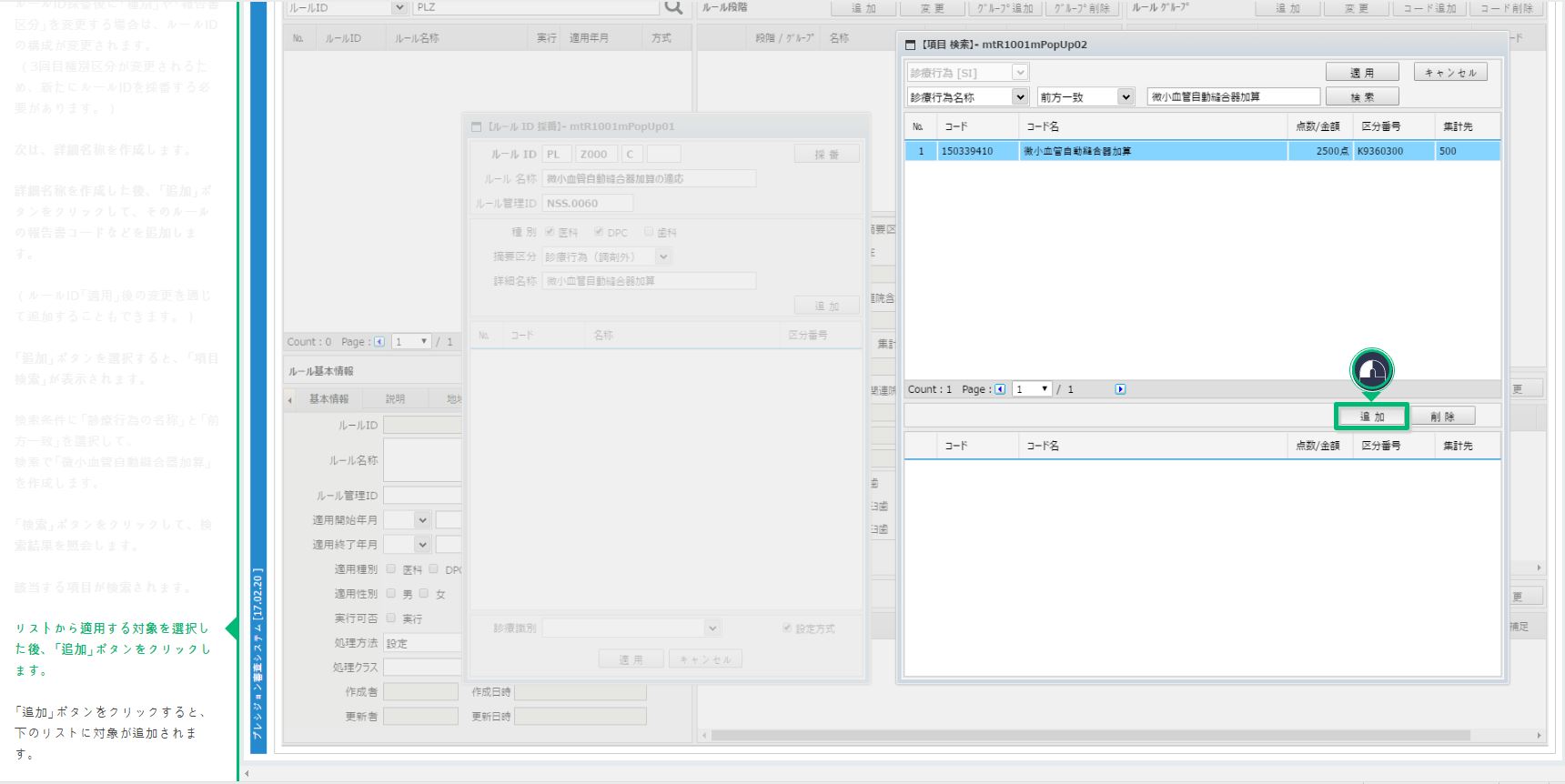 200
8. 点検ルール管理
*
ルール作成例示(14/44)
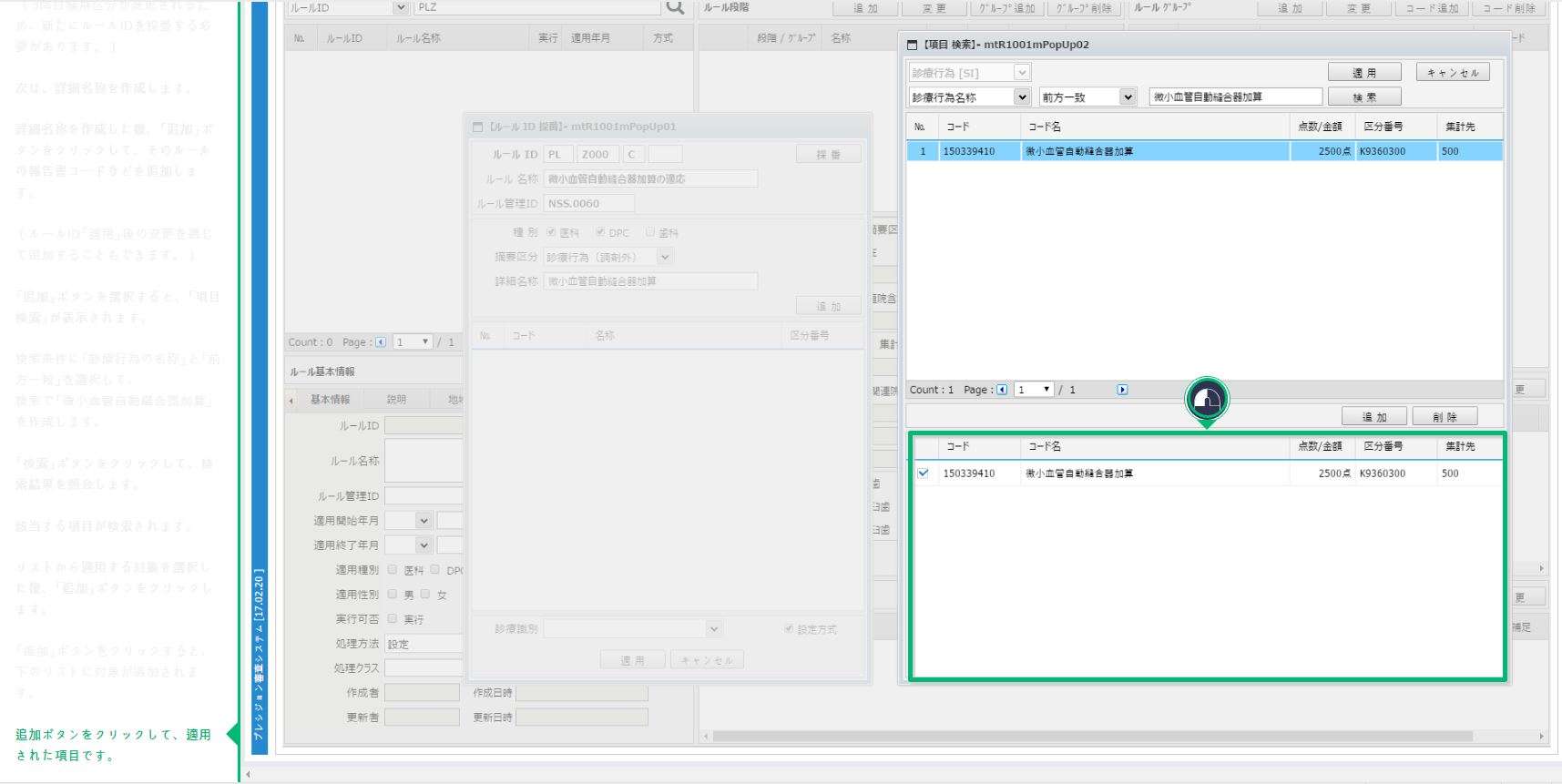 201
8. 点検ルール管理
*
ルール作成例示(15/44)
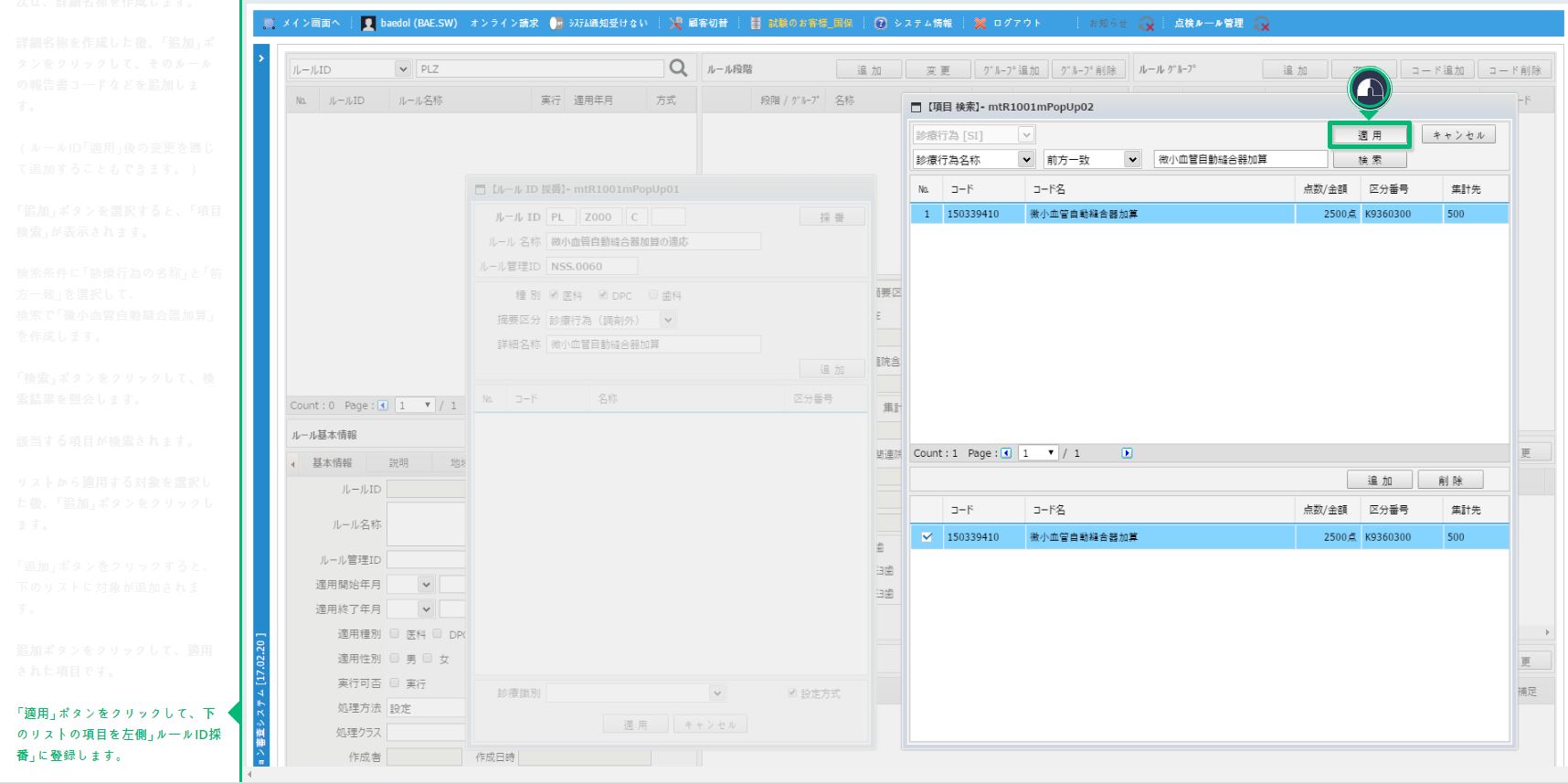 202
8. 点検ルール管理
*
ルール作成例示(16/44)
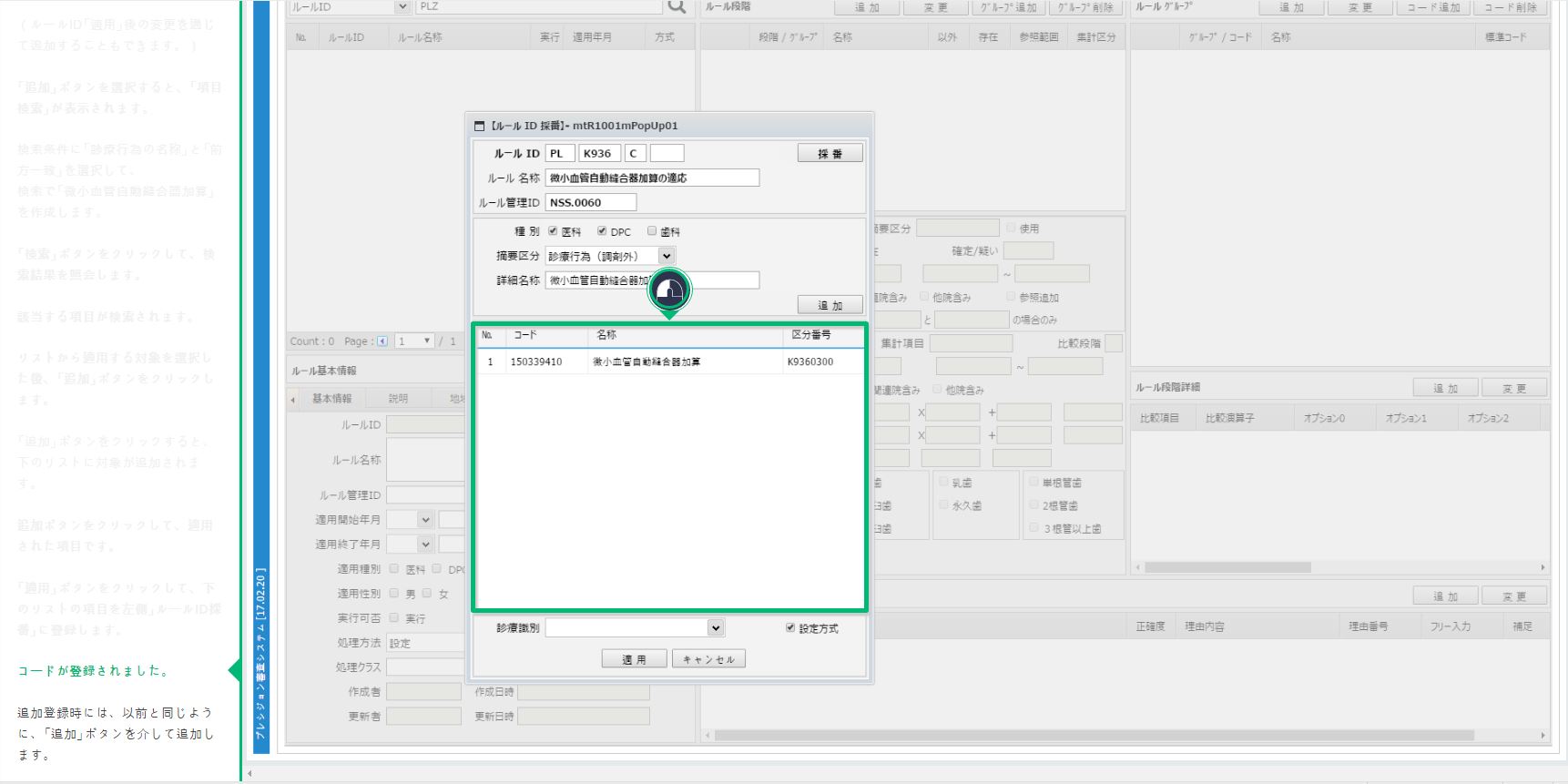 203
8. 点検ルール管理
*
ルール作成例示(17/44)
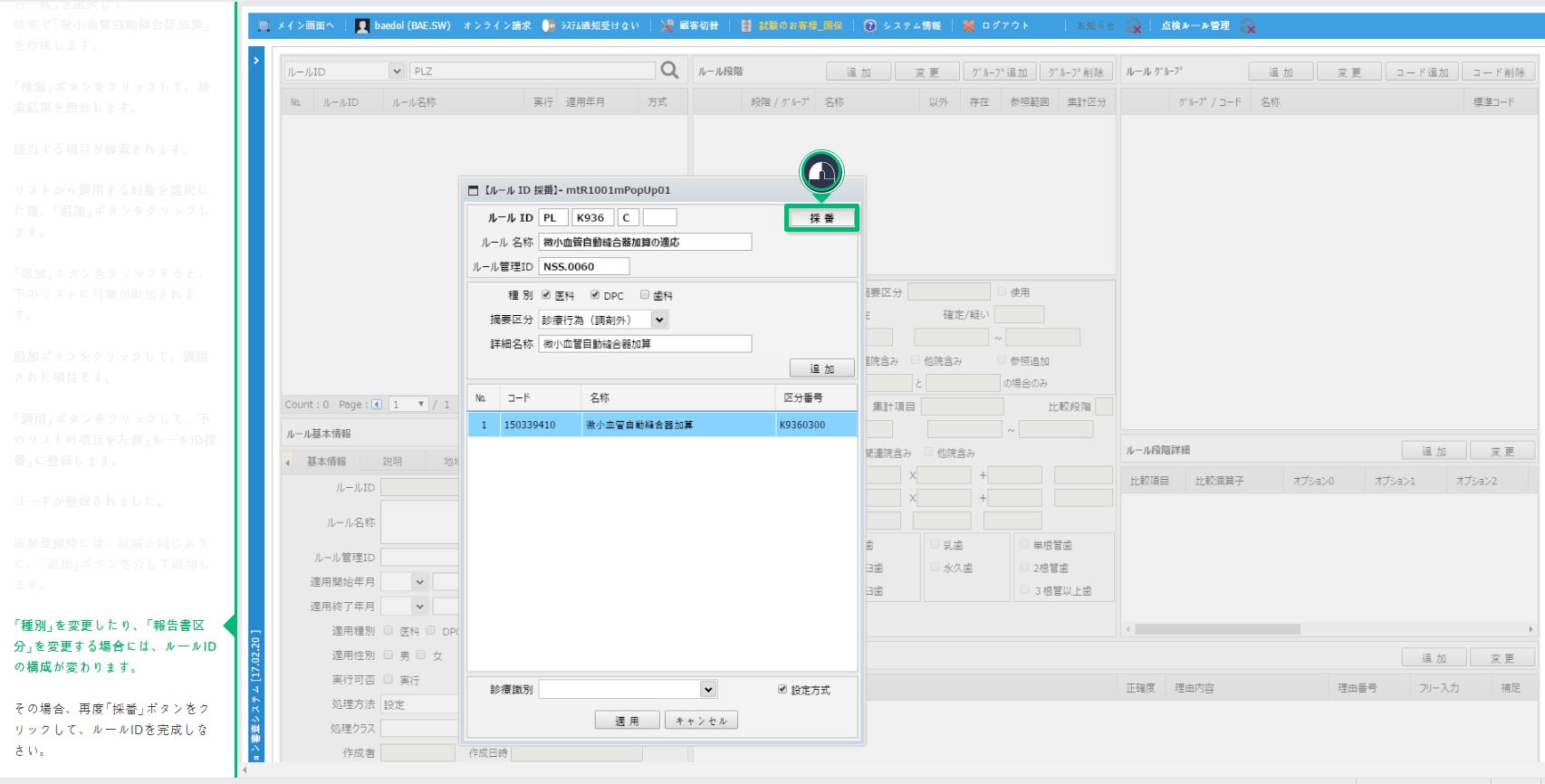 204
8. 点検ルール管理
*
ルール作成例示(18/44)
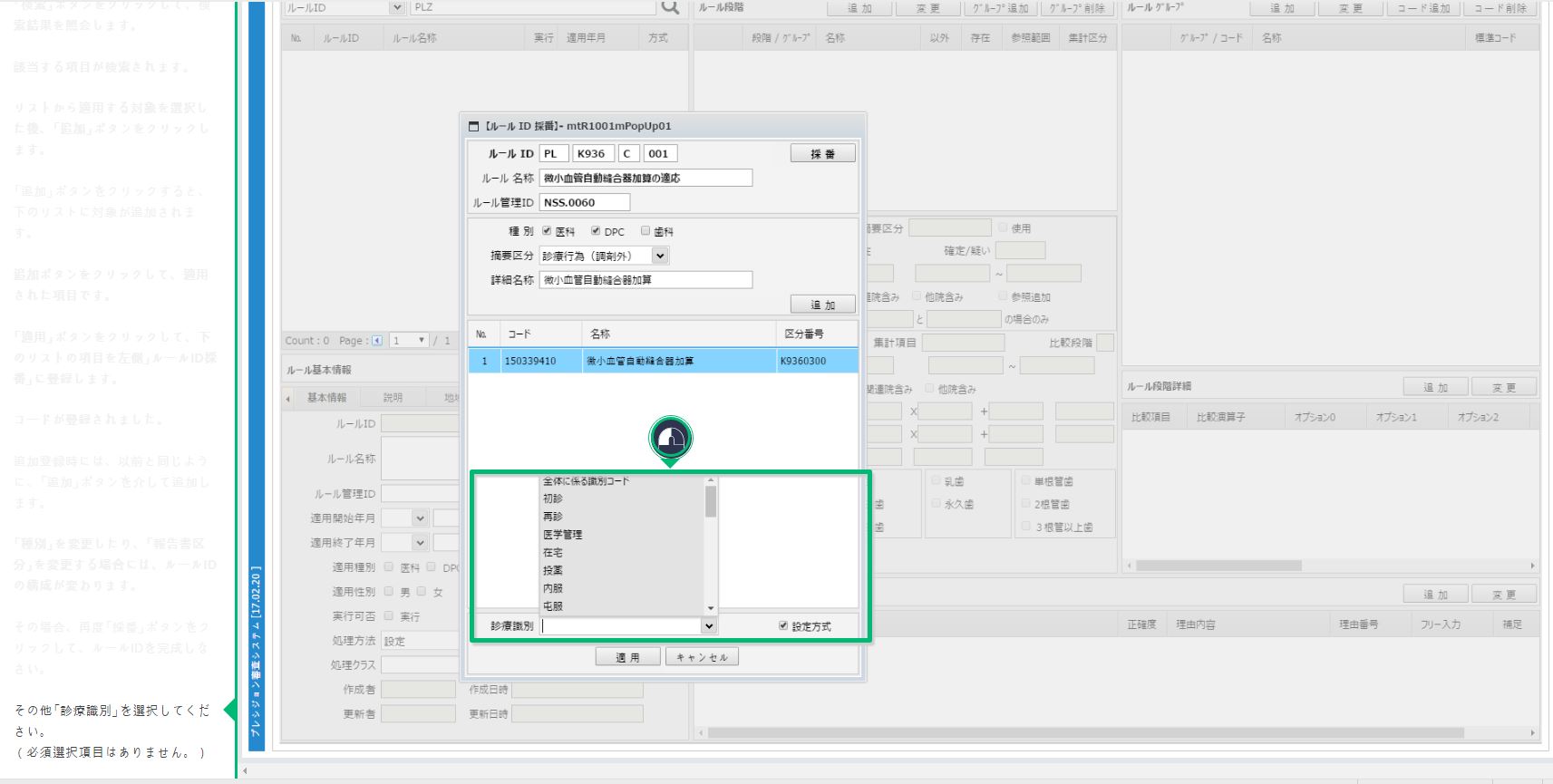 205
8. 点検ルール管理
*
ルール作成例示(19/44)
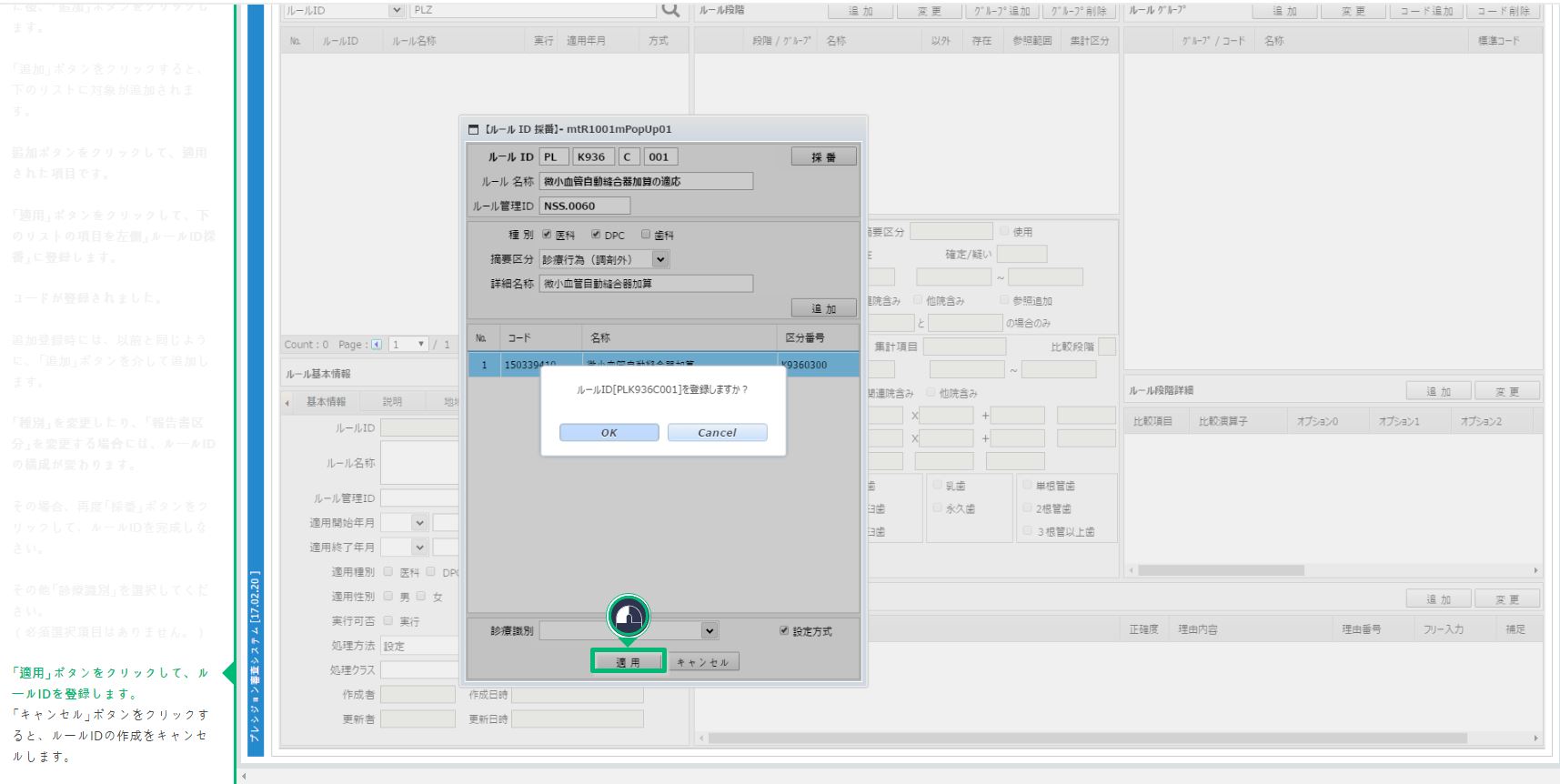 206
8. 点検ルール管理
*
ルール作成例示(20/44)
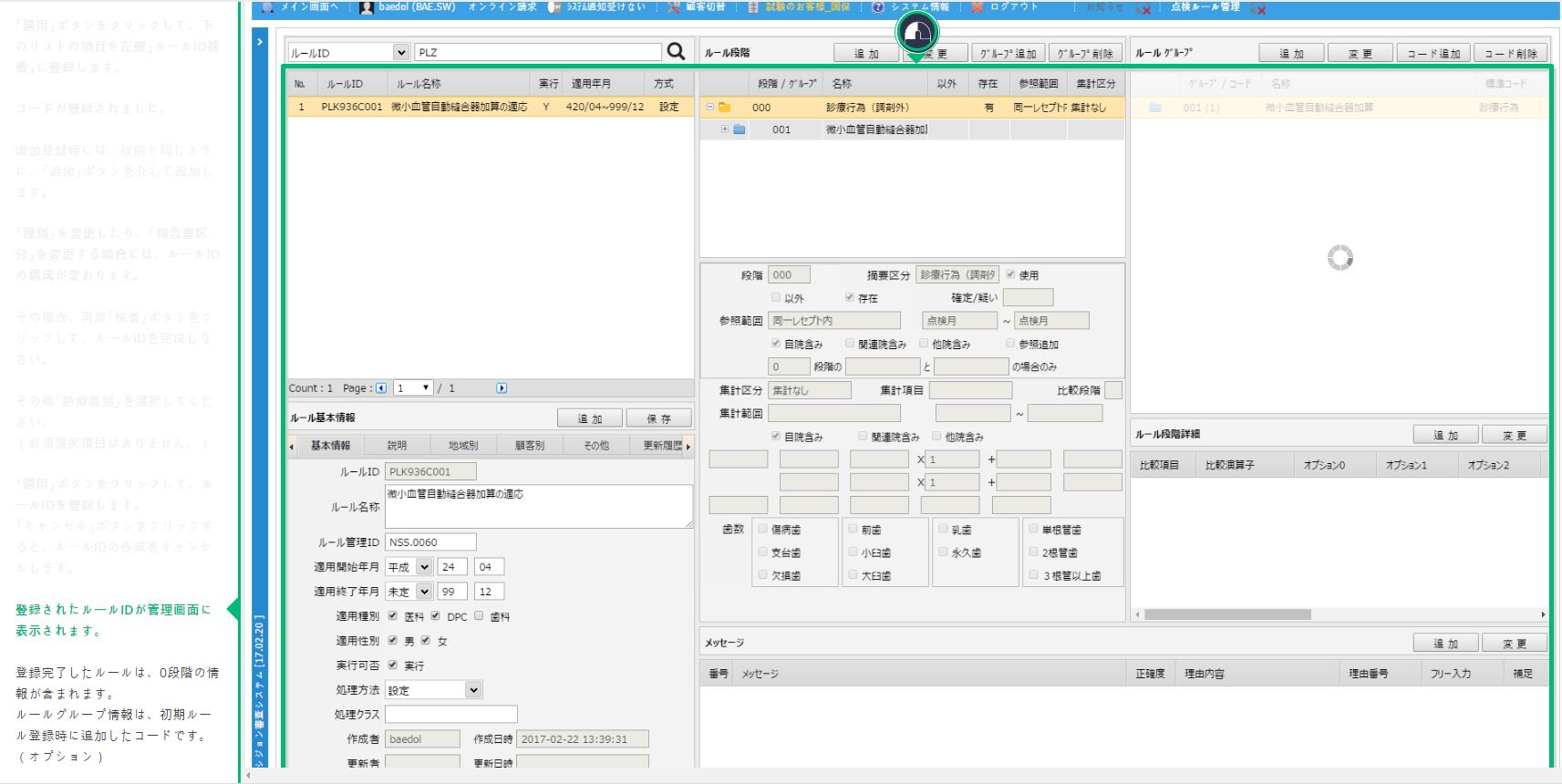 207
8. 点検ルール管理
*
ルール作成例示(21/44)
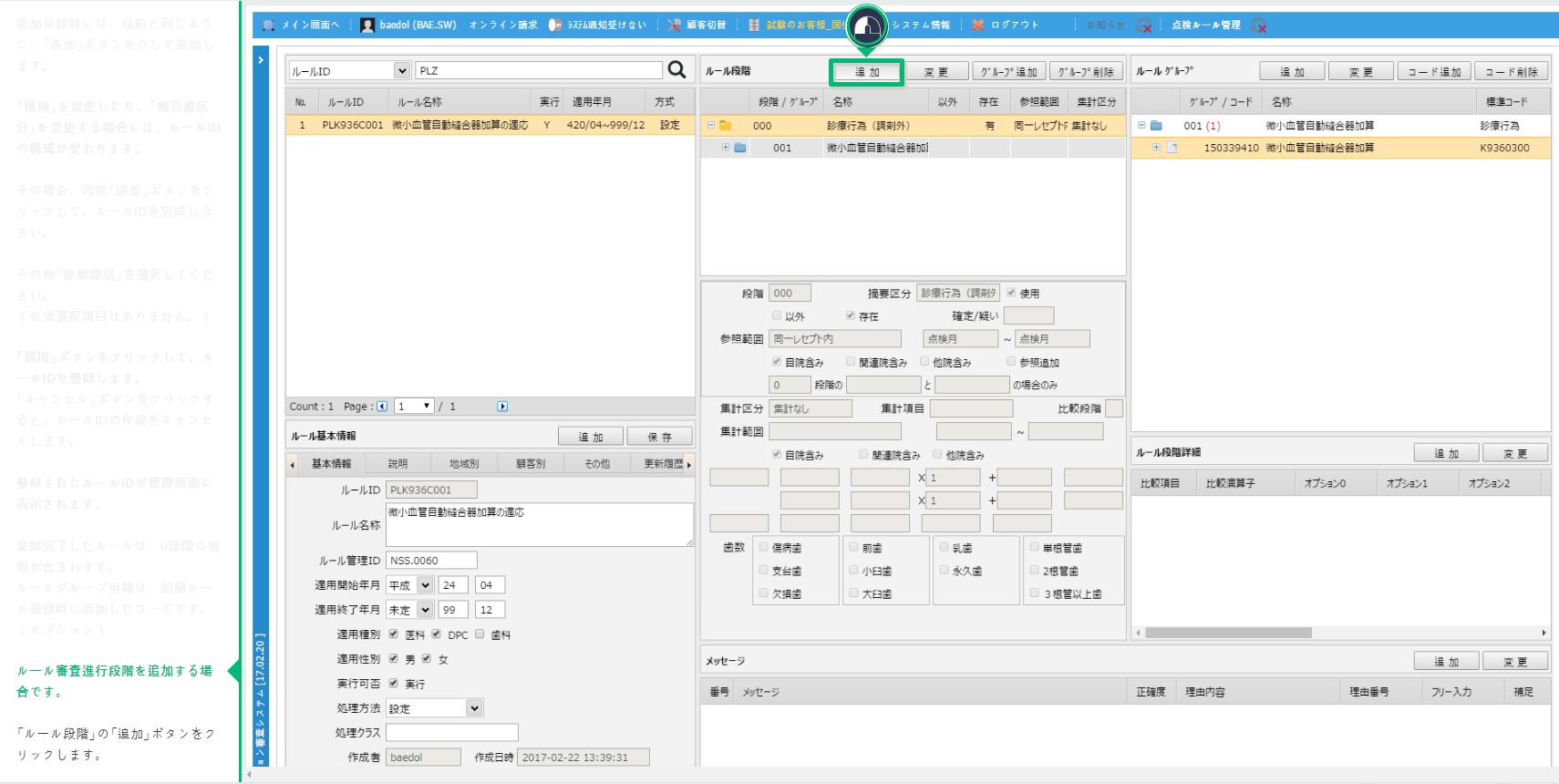 208
8. 点検ルール管理
*
ルール作成例示(22/44)
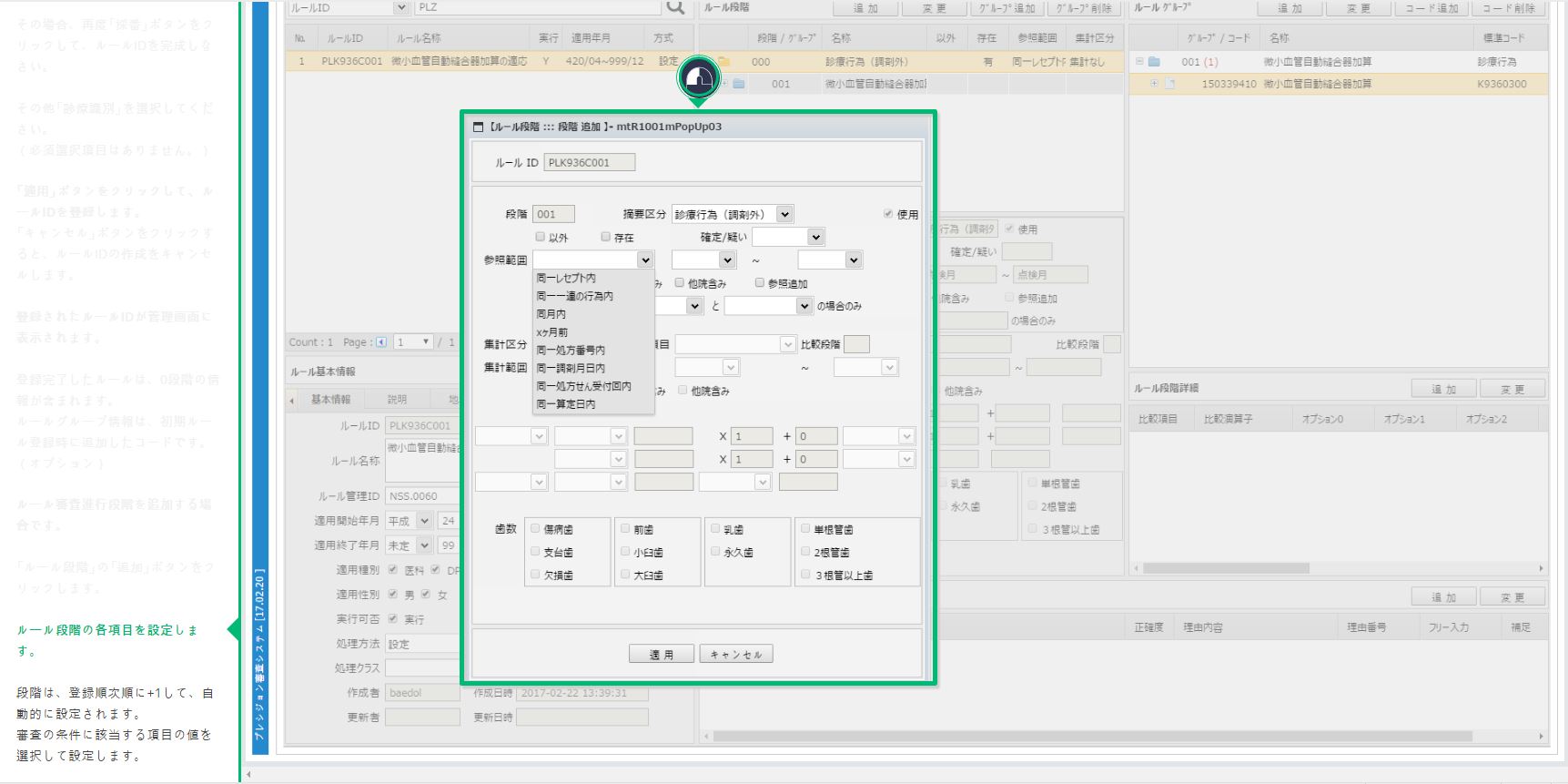 209
8. 点検ルール管理
*
ルール作成例示(23/44)
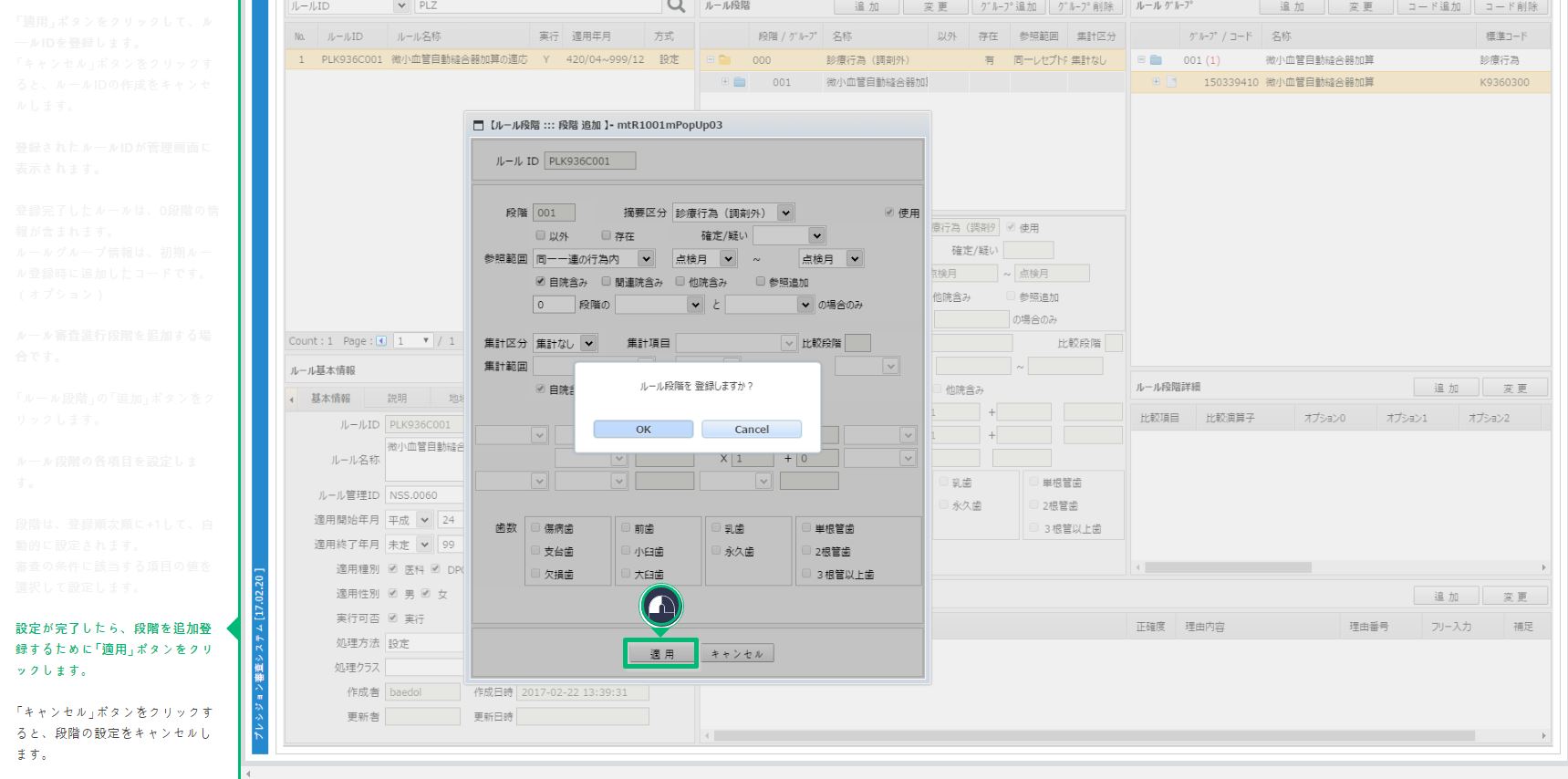 210
8. 点検ルール管理
*
ルール作成例示(24/44)
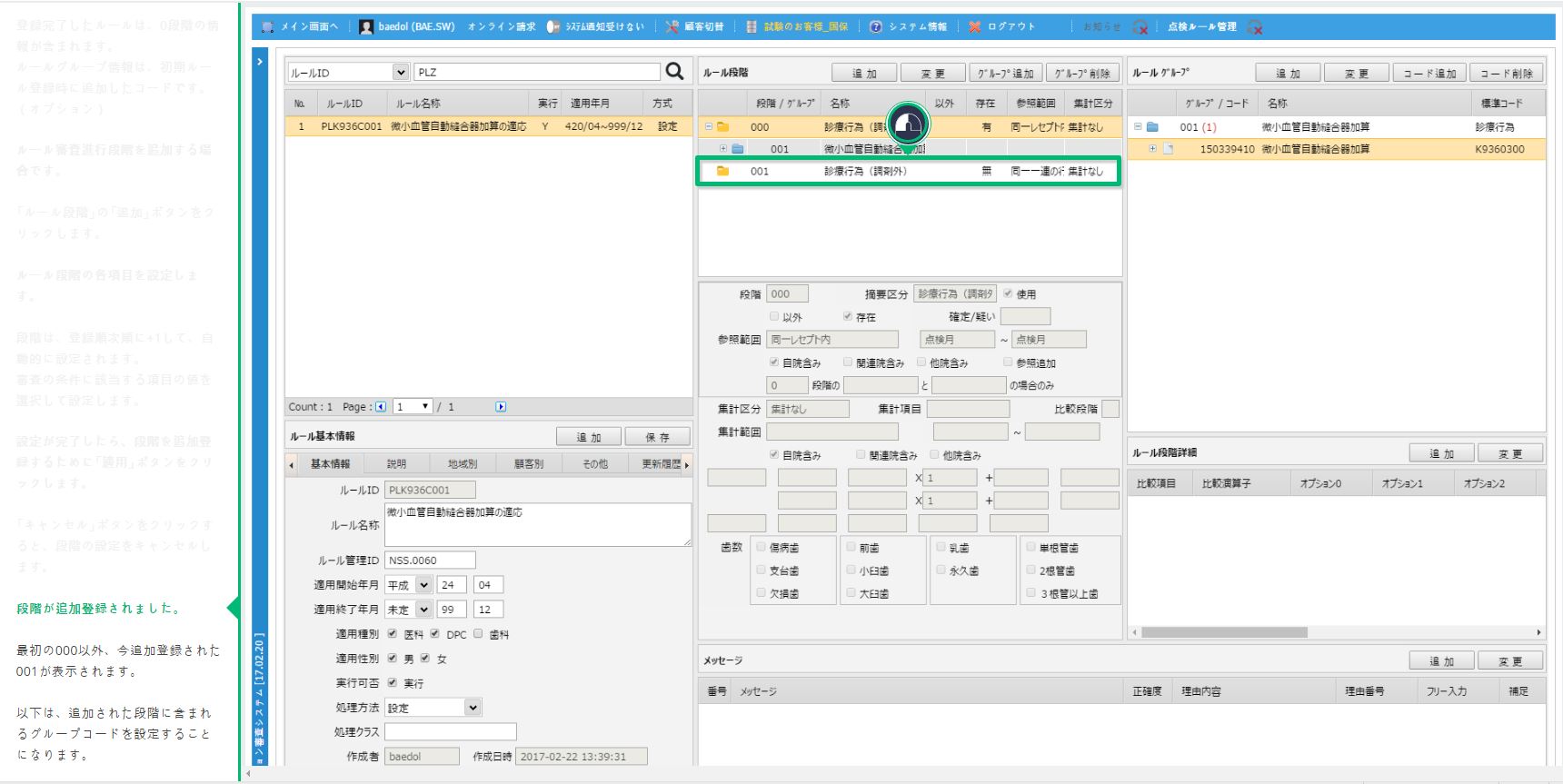 211
8. 点検ルール管理
*
ルール作成例示(25/44)
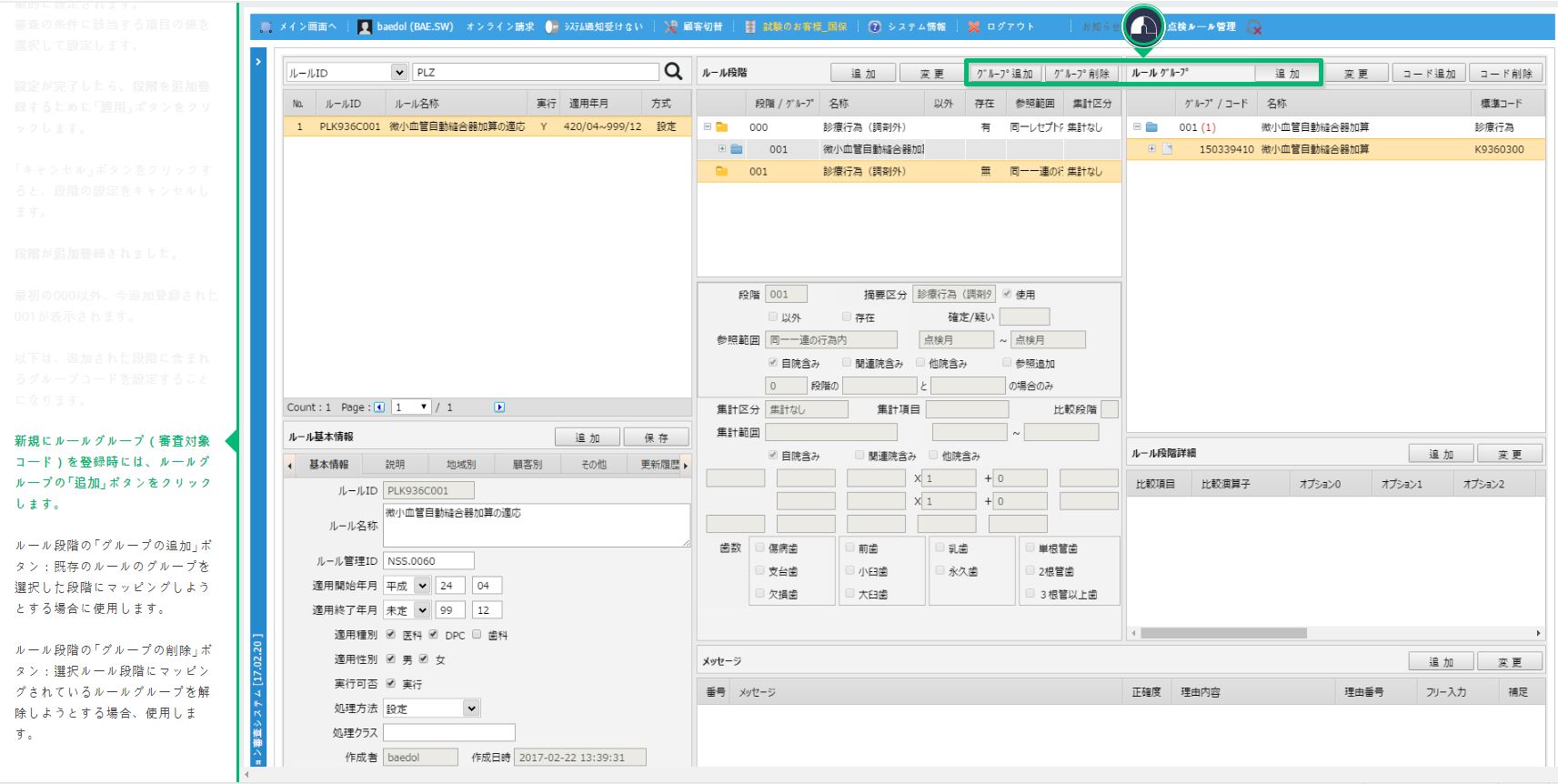 212
8. 点検ルール管理
*
ルール作成例示(26/44)
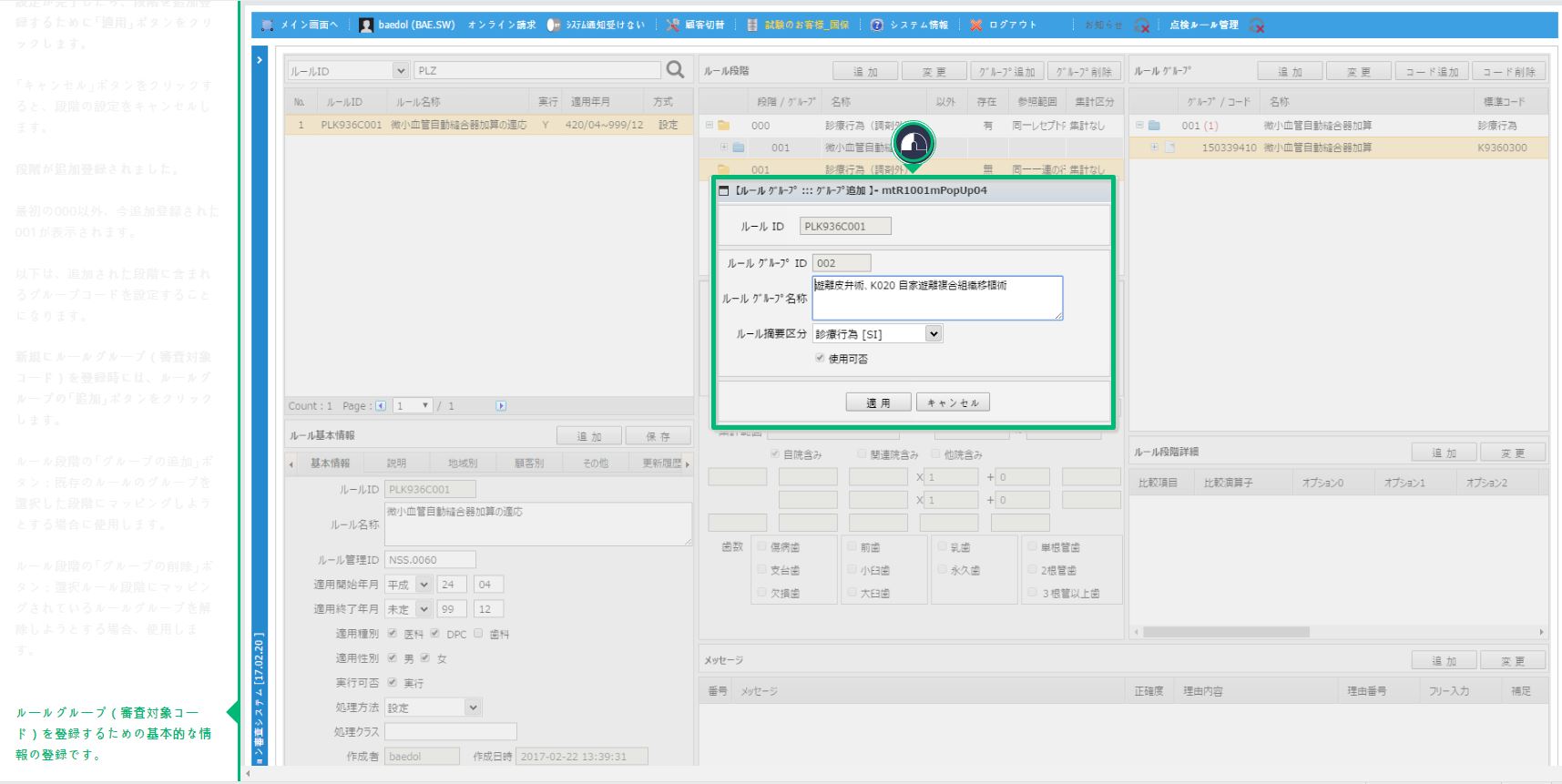 213
8. 点検ルール管理
*
ルール作成例示(27/44)
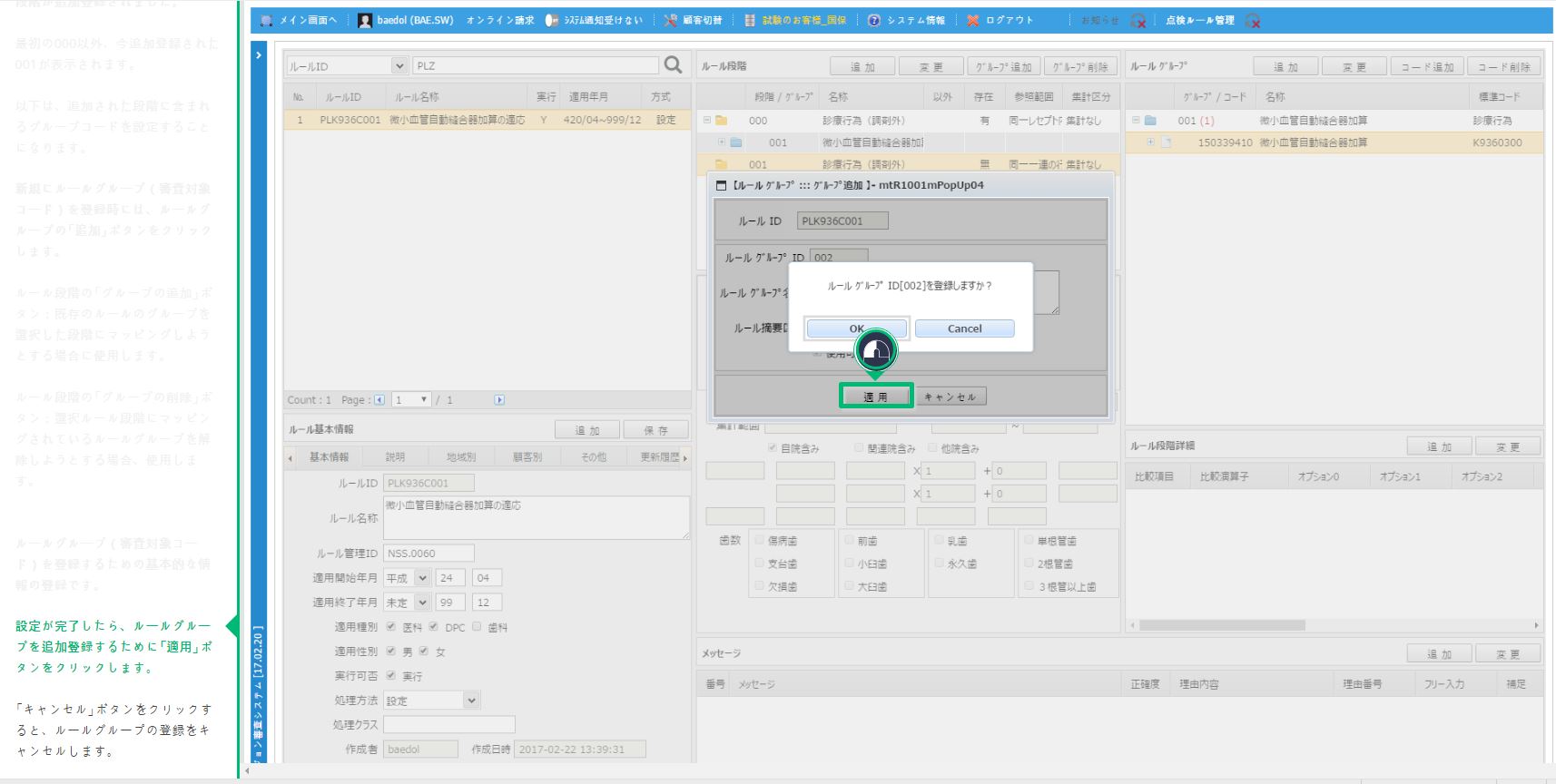 214
8. 点検ルール管理
*
ルール作成例示(28/44)
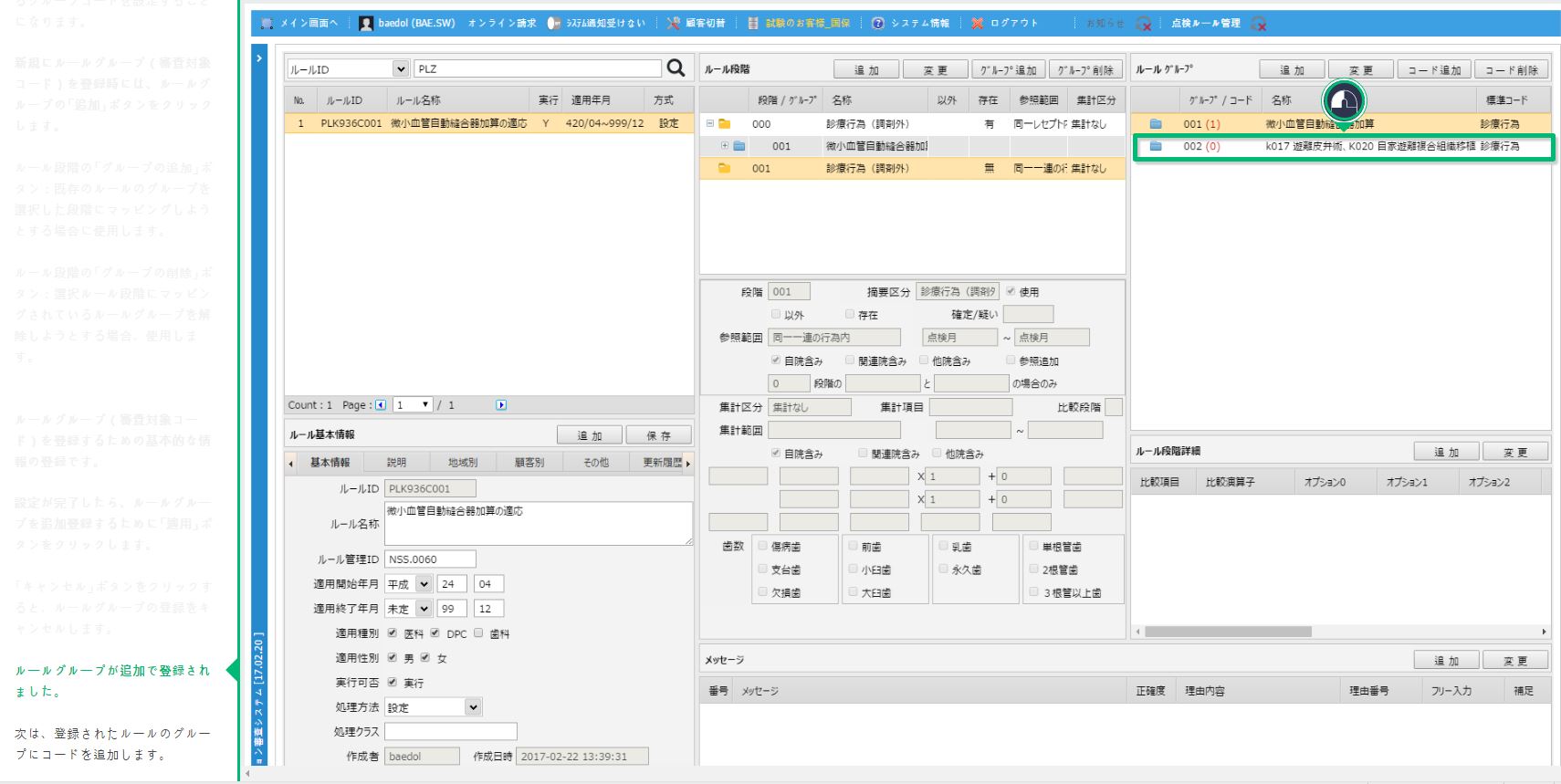 215
8. 点検ルール管理
*
ルール作成例示(29/44)
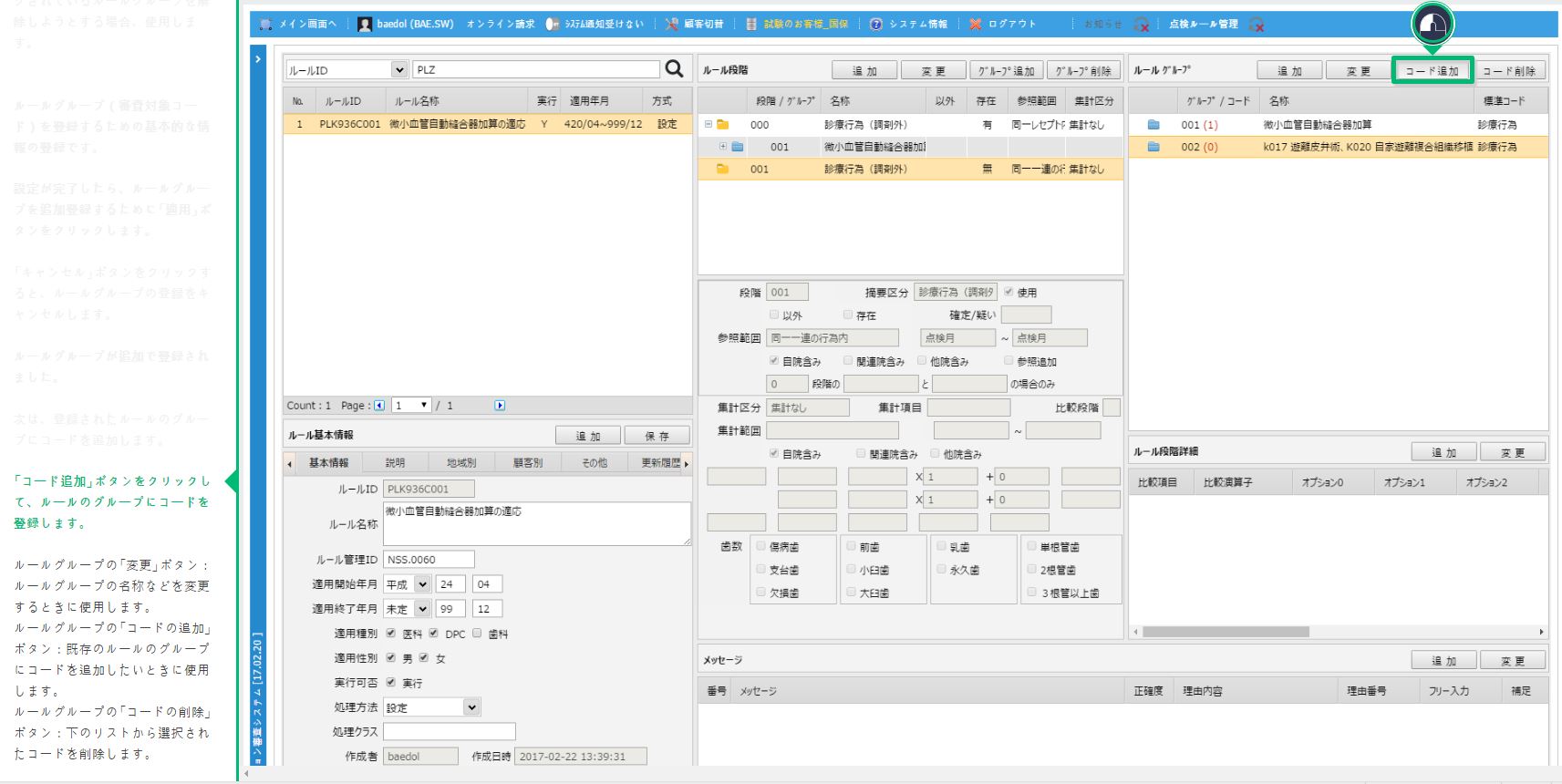 216
8. 点検ルール管理
*
ルール作成例示(30/44)
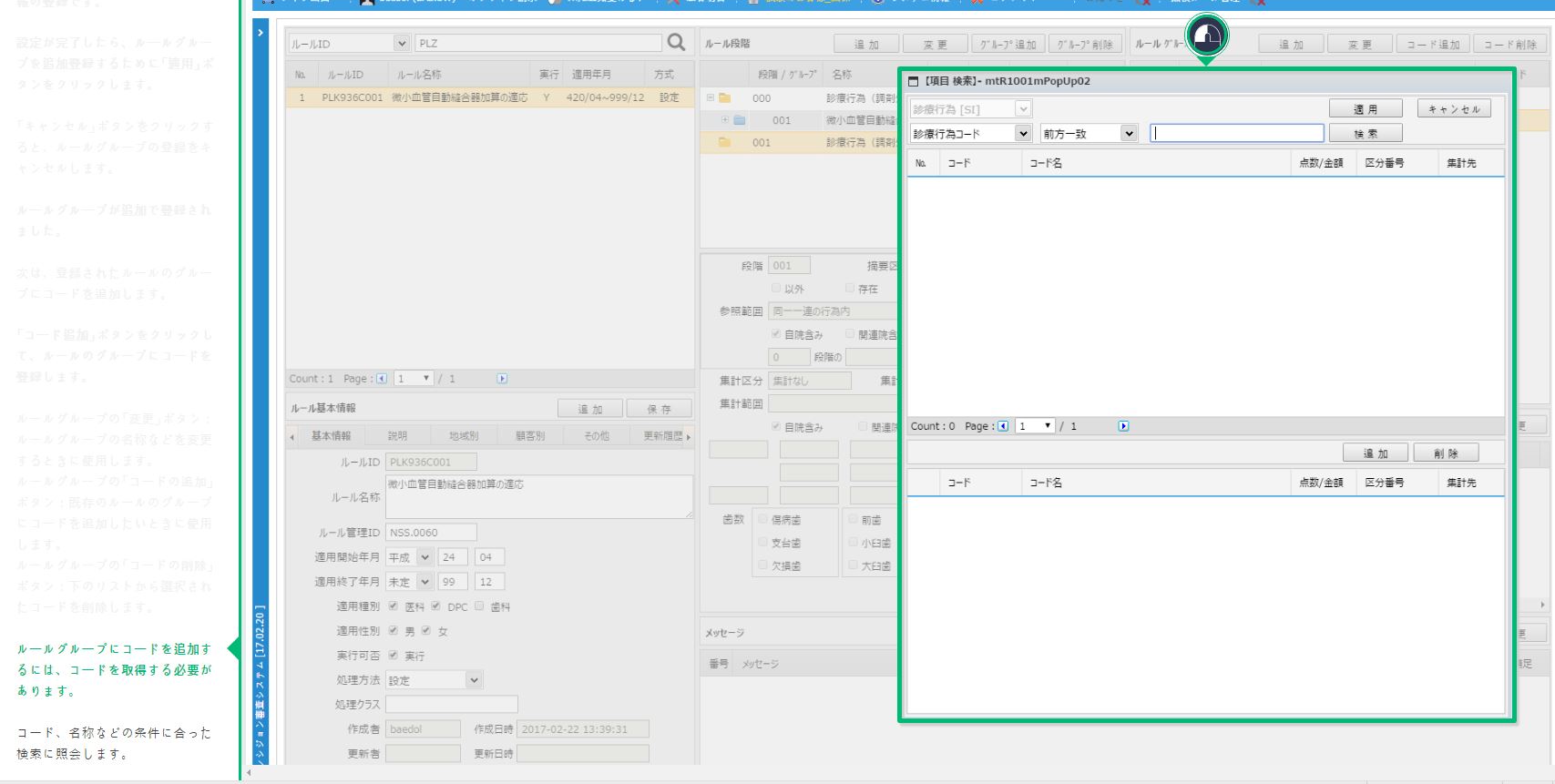 217
8. 点検ルール管理
*
ルール作成例示(31/44)
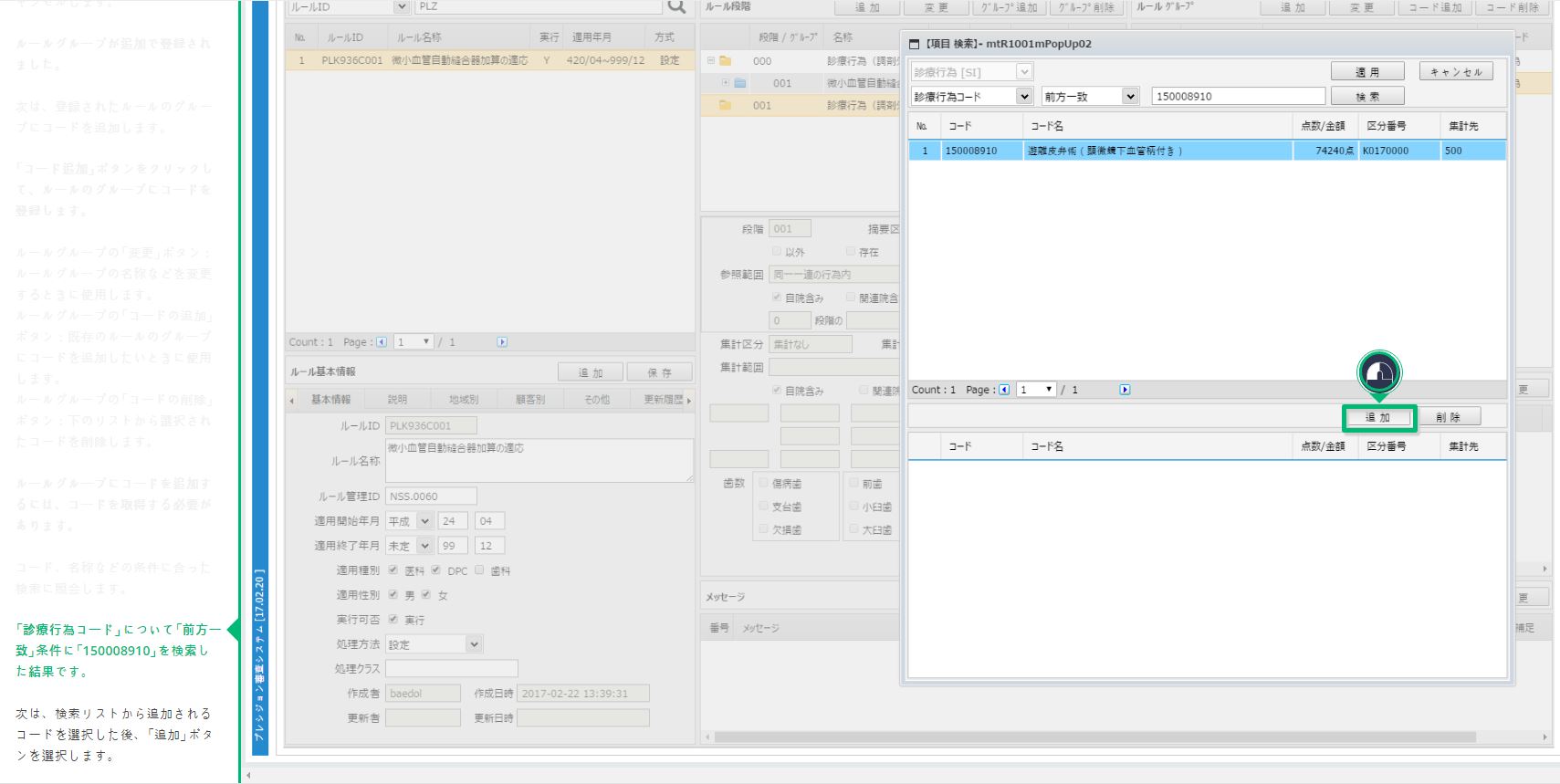 218
8. 点検ルール管理
*
ルール作成例示(32/44)
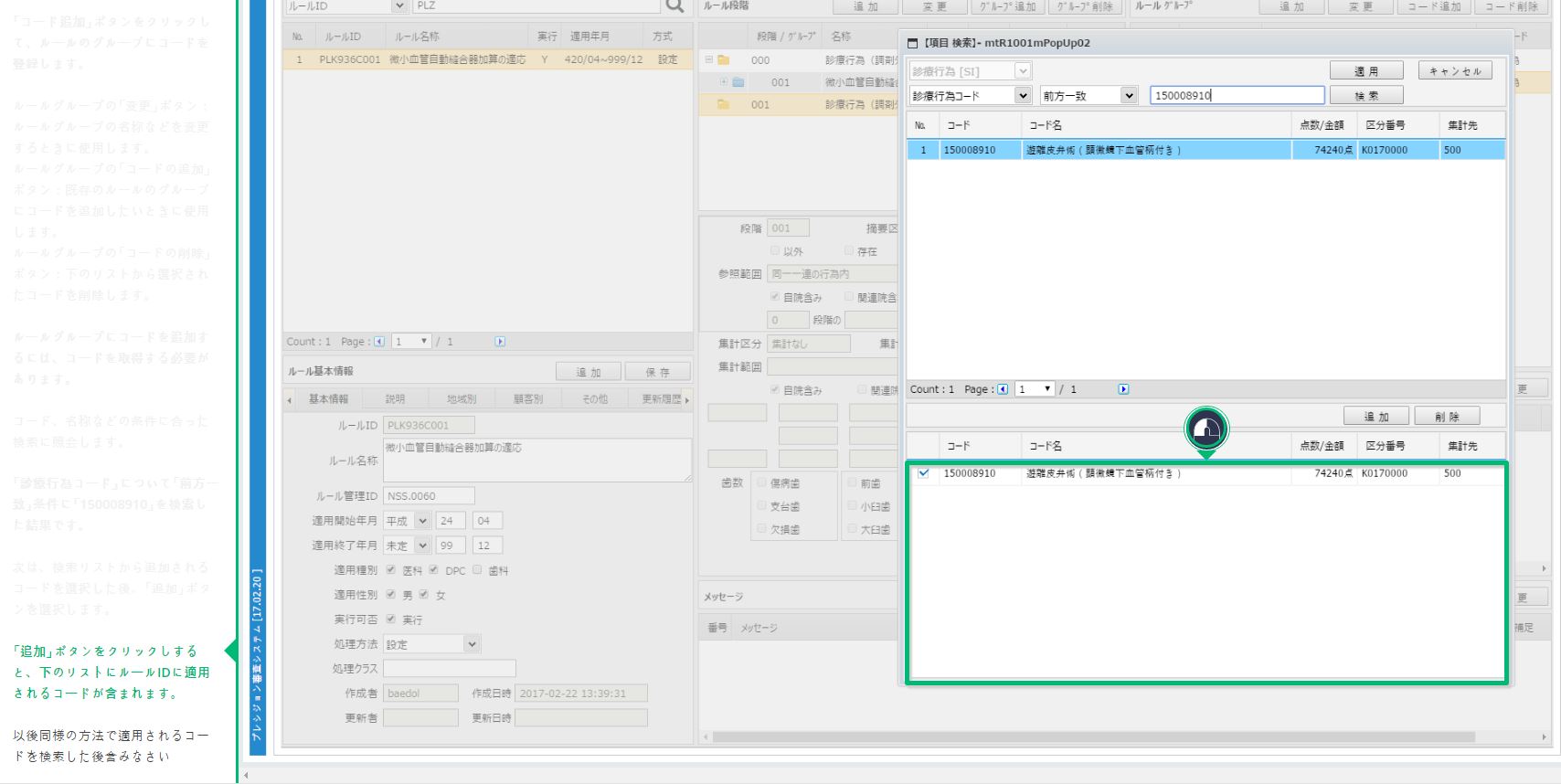 219
8. 点検ルール管理
*
ルール作成例示(33/44)
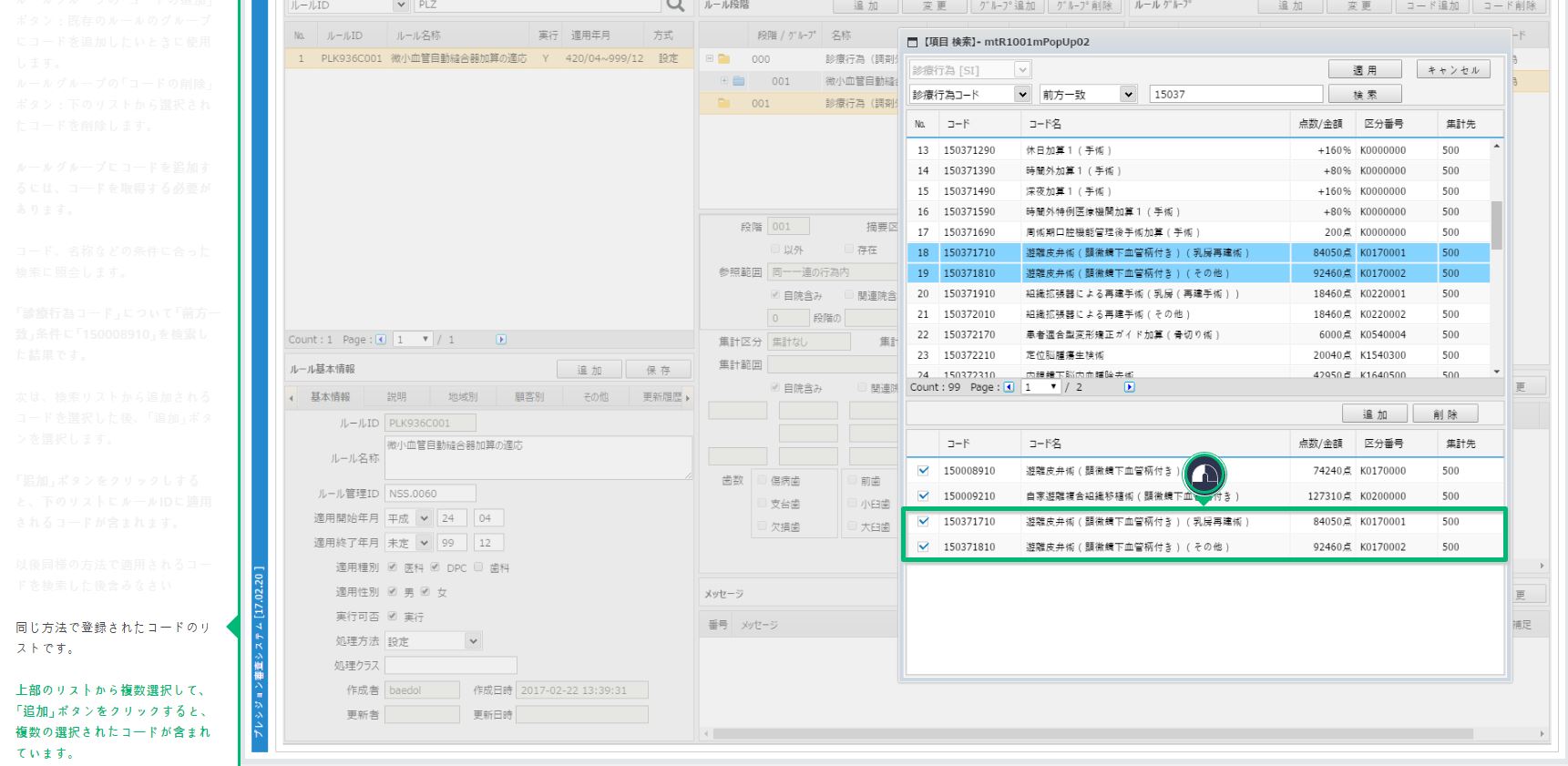 220
8. 点検ルール管理
*
ルール作成例示(34/44)
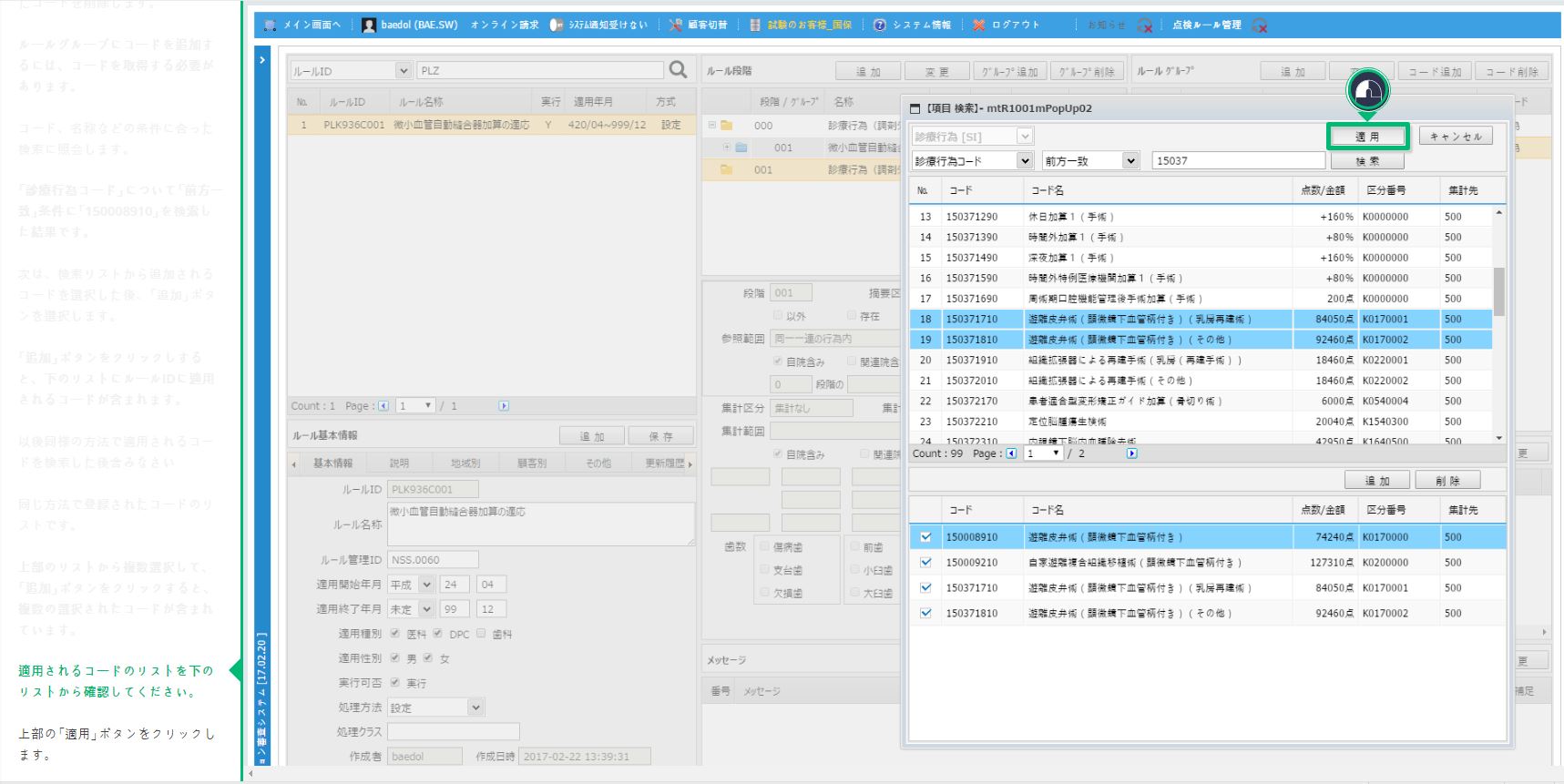 221
8. 点検ルール管理
*
ルール作成例示(35/44)
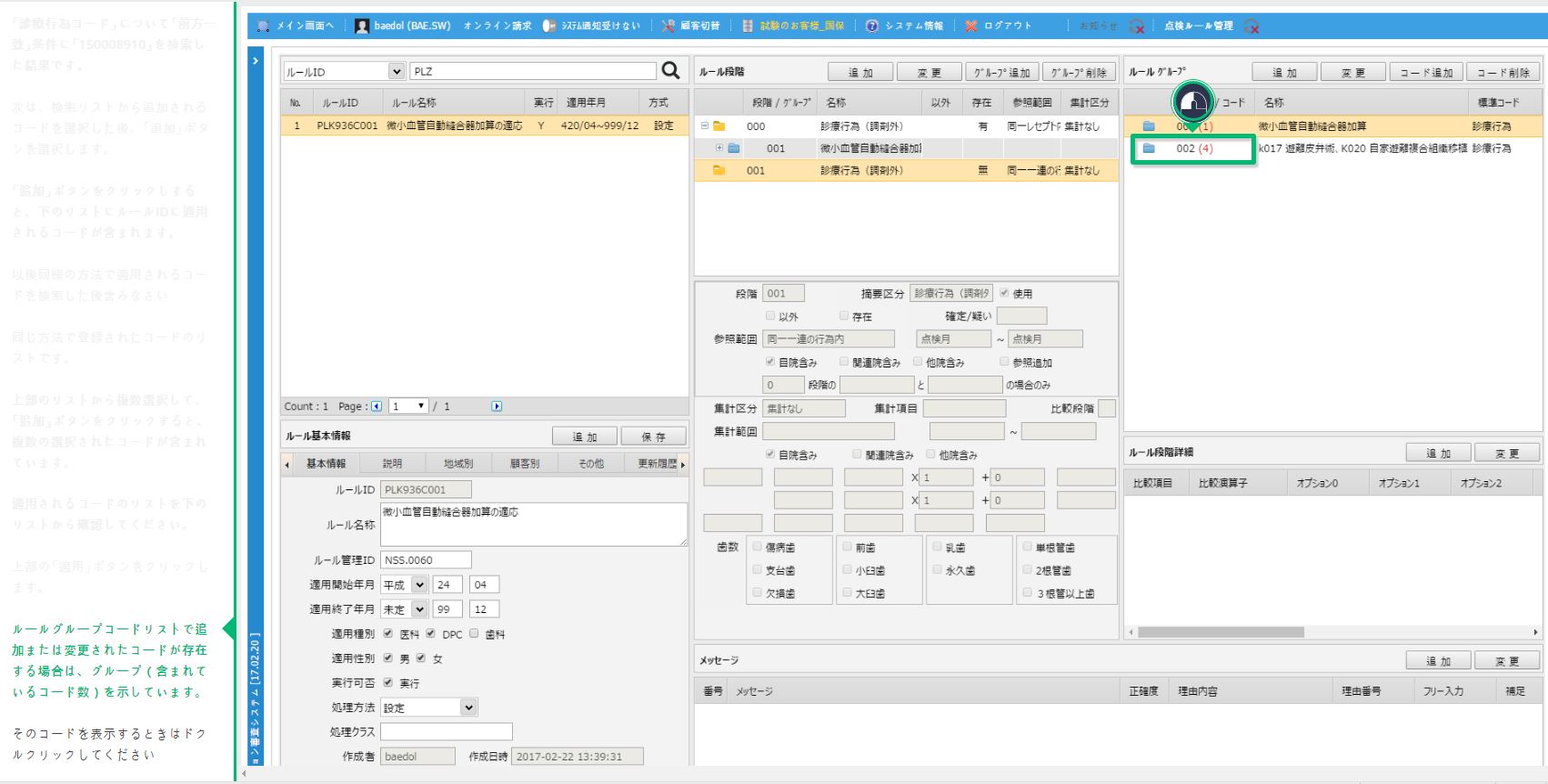 222
8. 点検ルール管理
*
ルール作成例示(36/44)
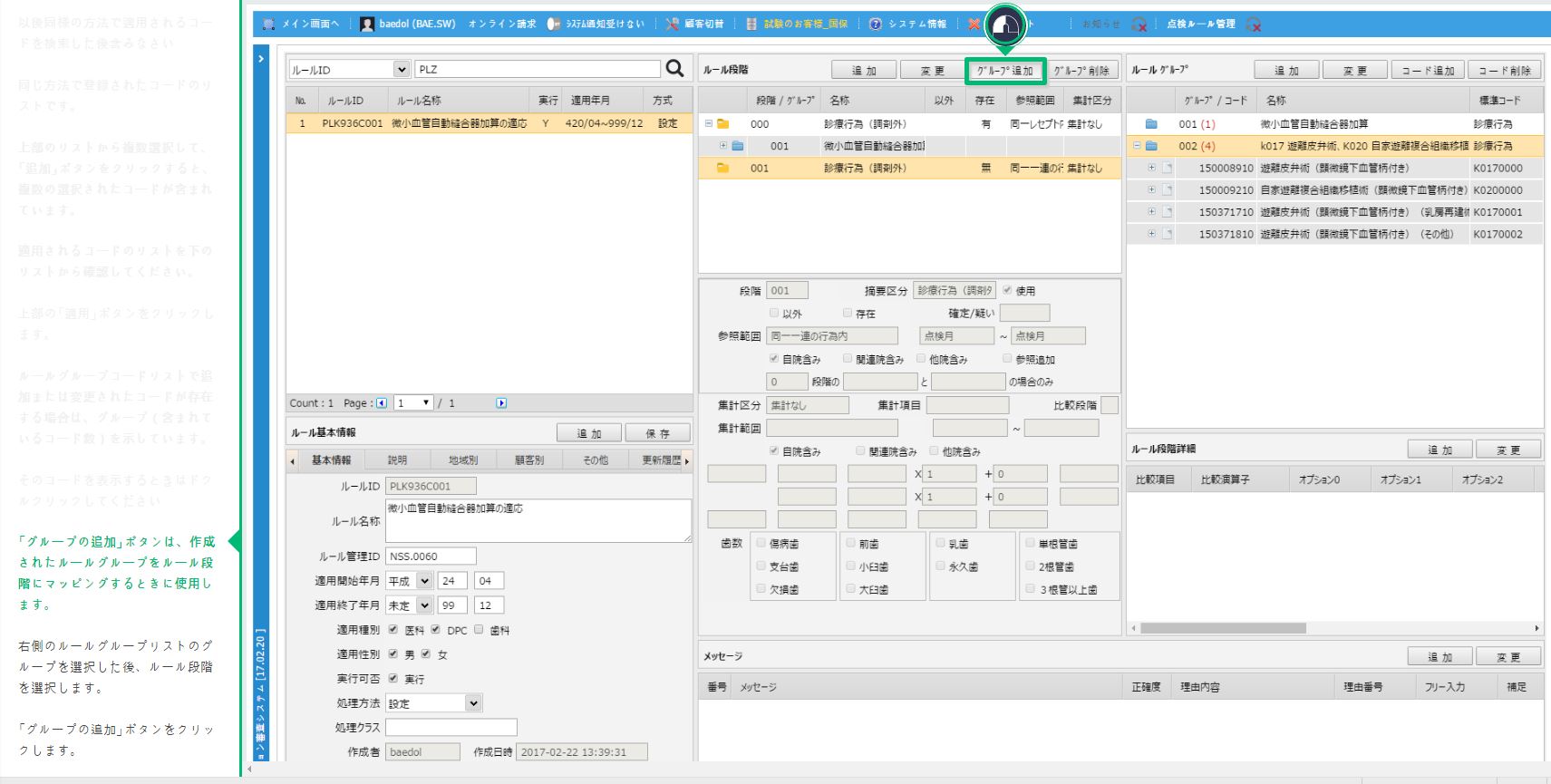 223
8. 点検ルール管理
*
ルール作成例示(37/44)
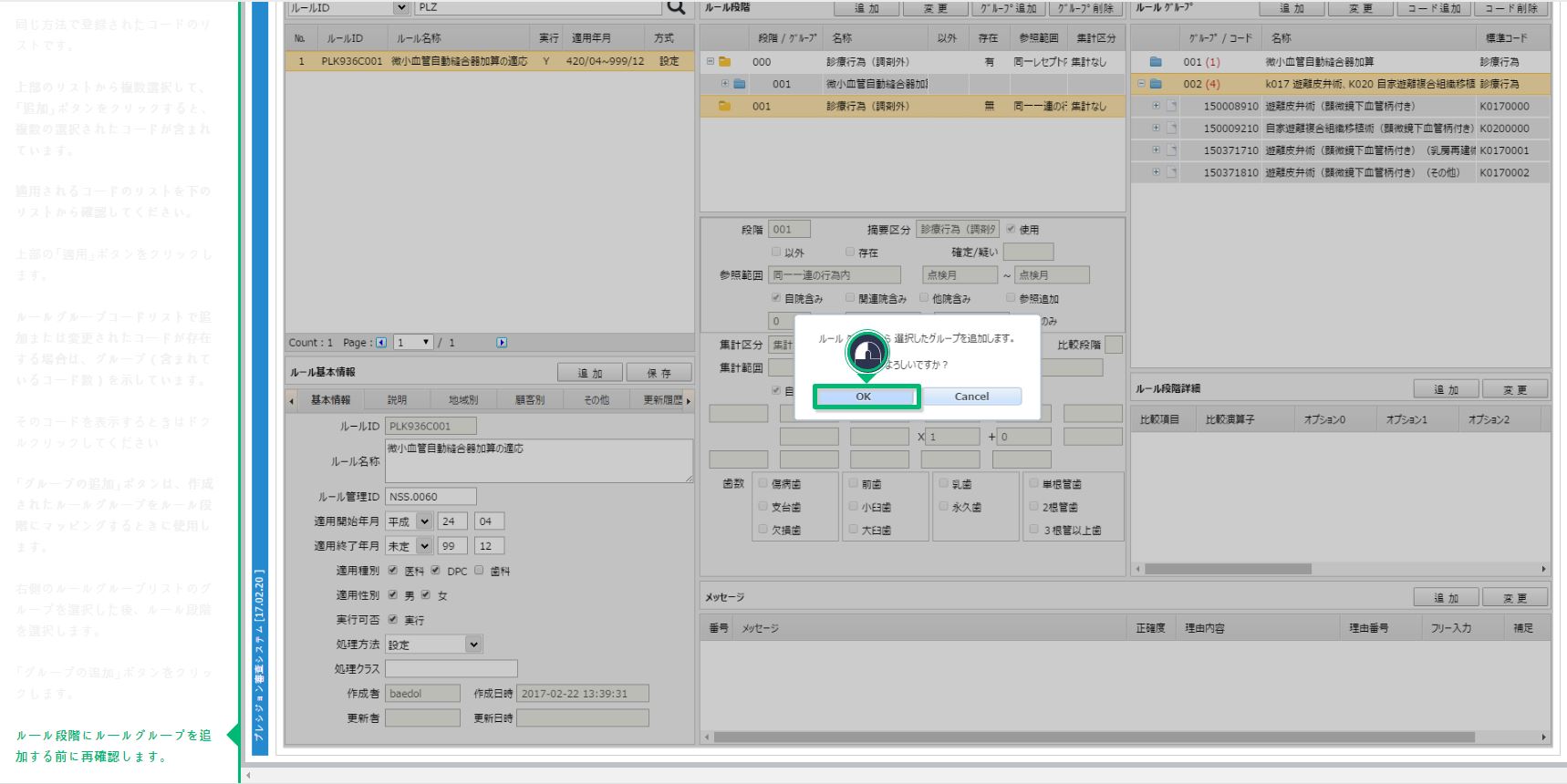 224
8. 点検ルール管理
*
ルール作成例示(38/44)
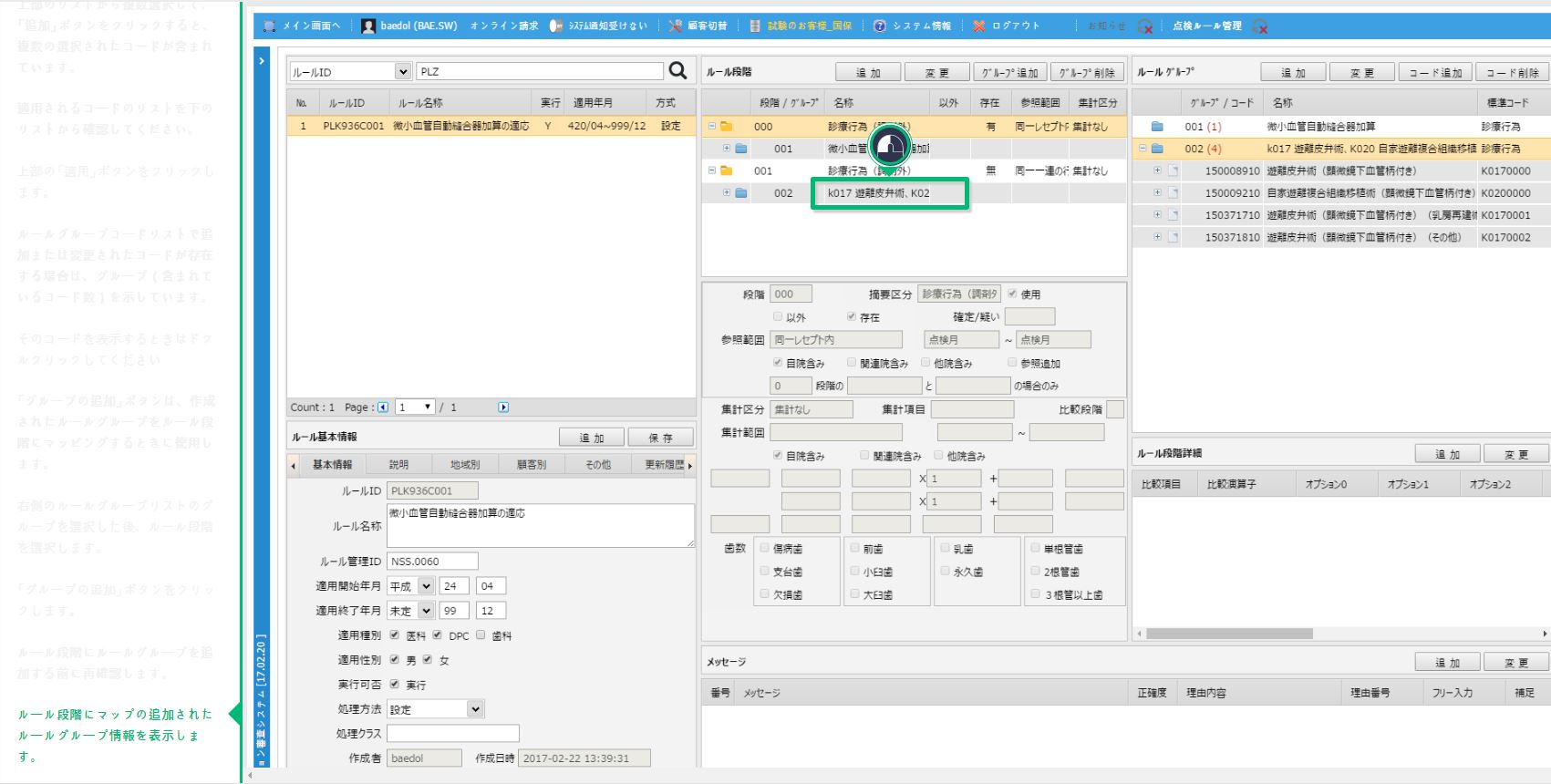 225
8. 点検ルール管理
*
ルール作成例示(39/44)
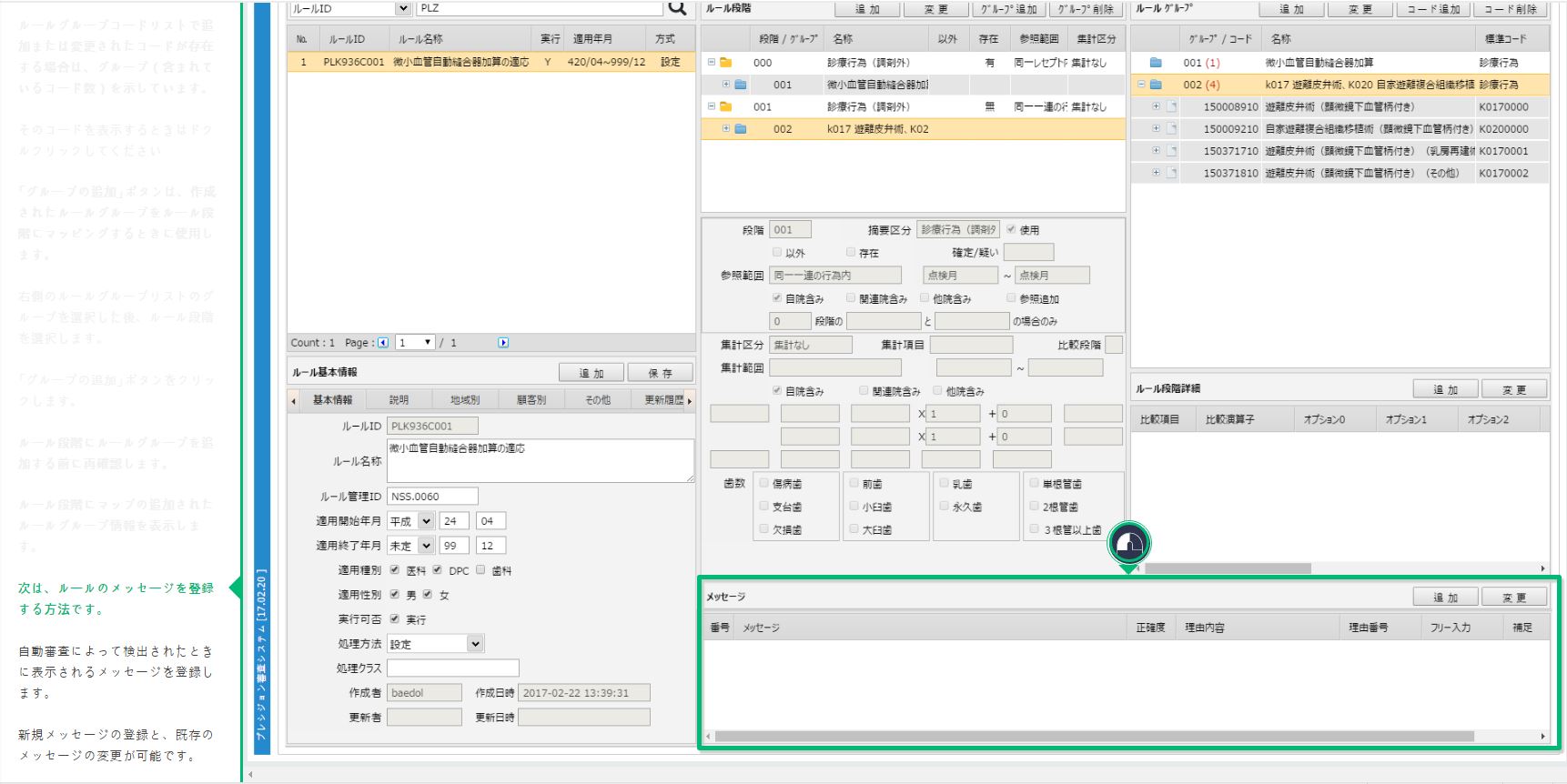 226
8. 点検ルール管理
*
ルール作成例示(40/44)
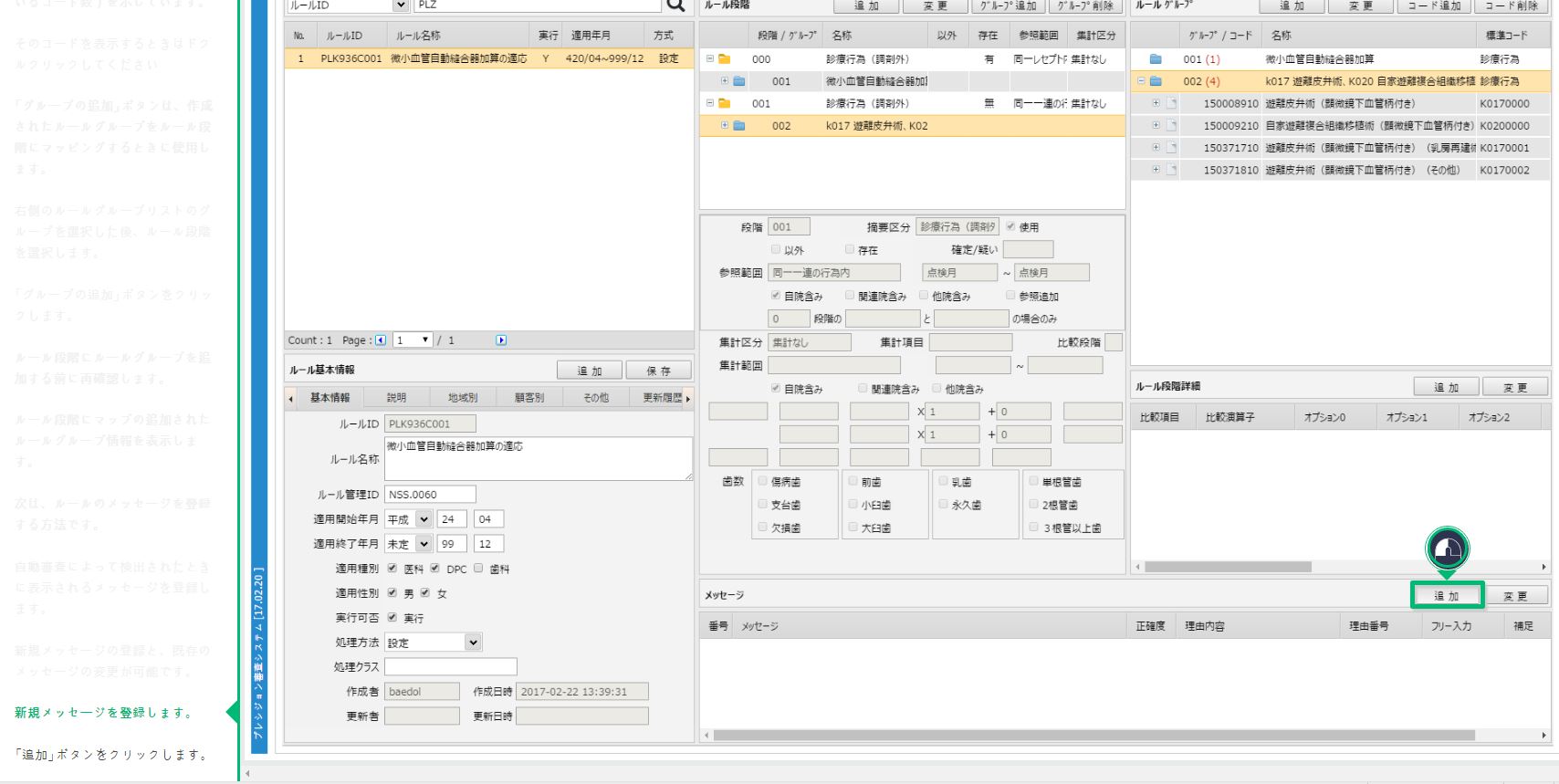 227
8. 点検ルール管理
*
ルール作成例示(41/44)
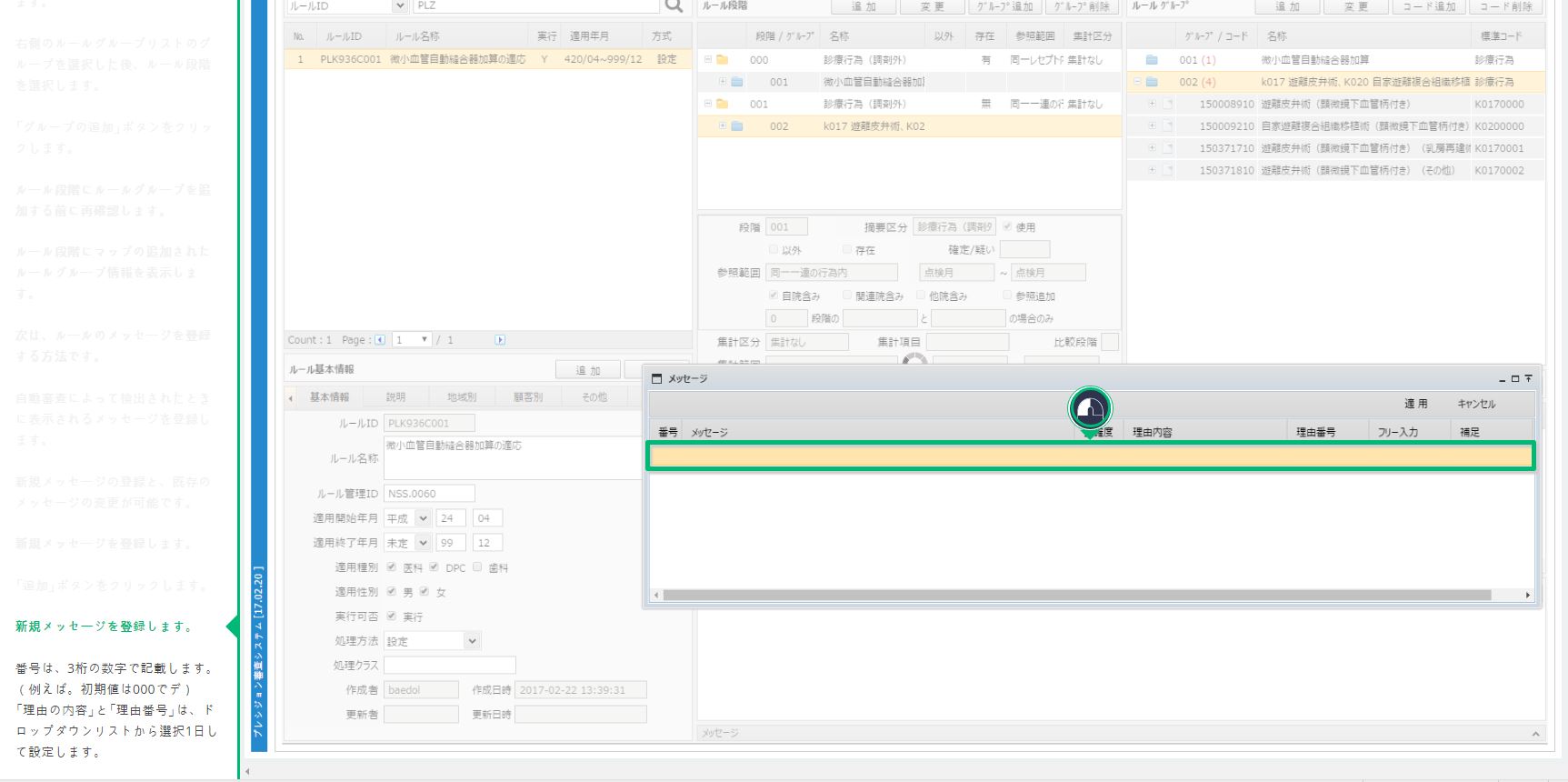 228
8. 点検ルール管理
*
ルール作成例示(42/44)
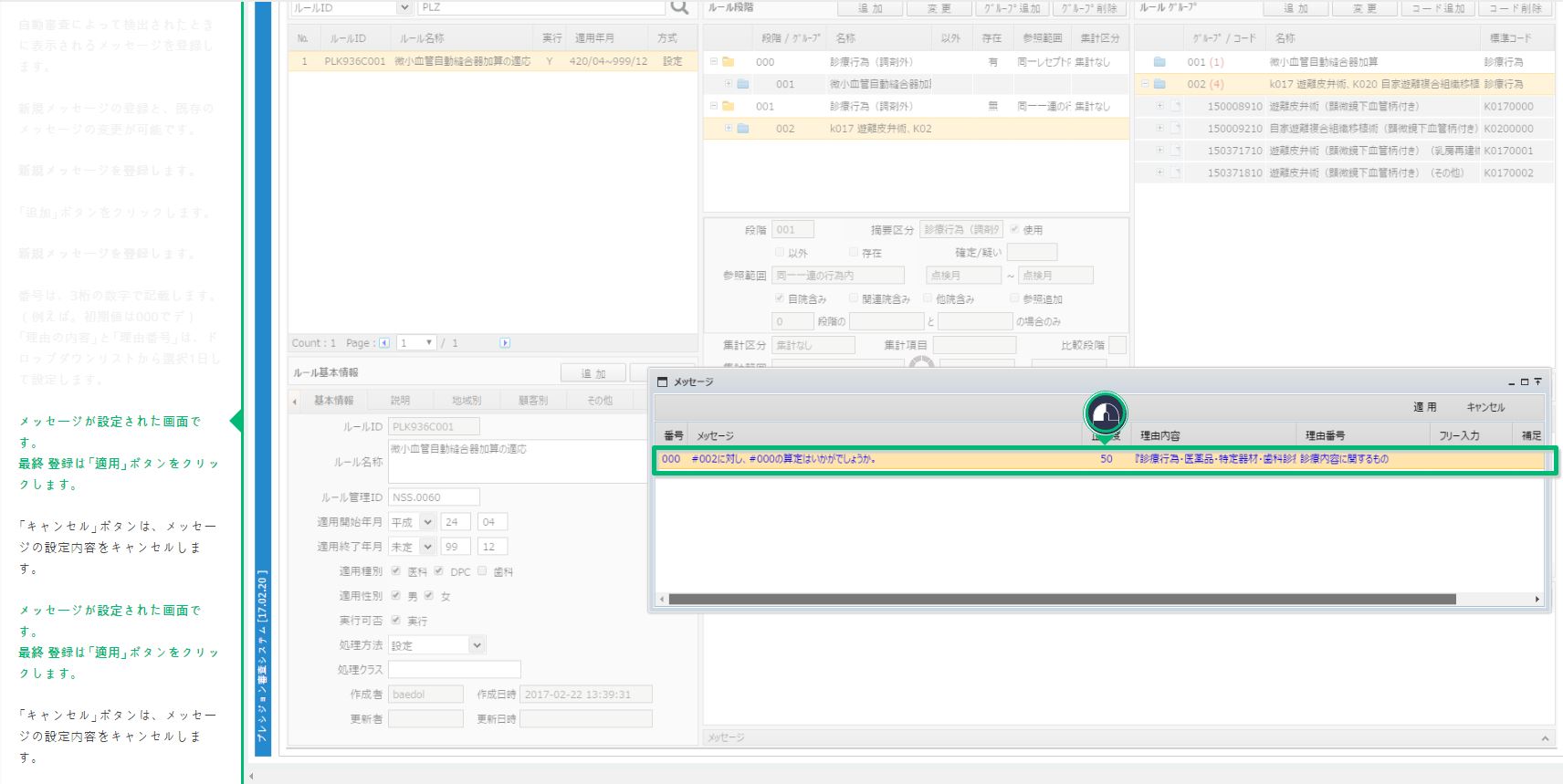 229
8. 点検ルール管理
*
ルール作成例示(43/44)
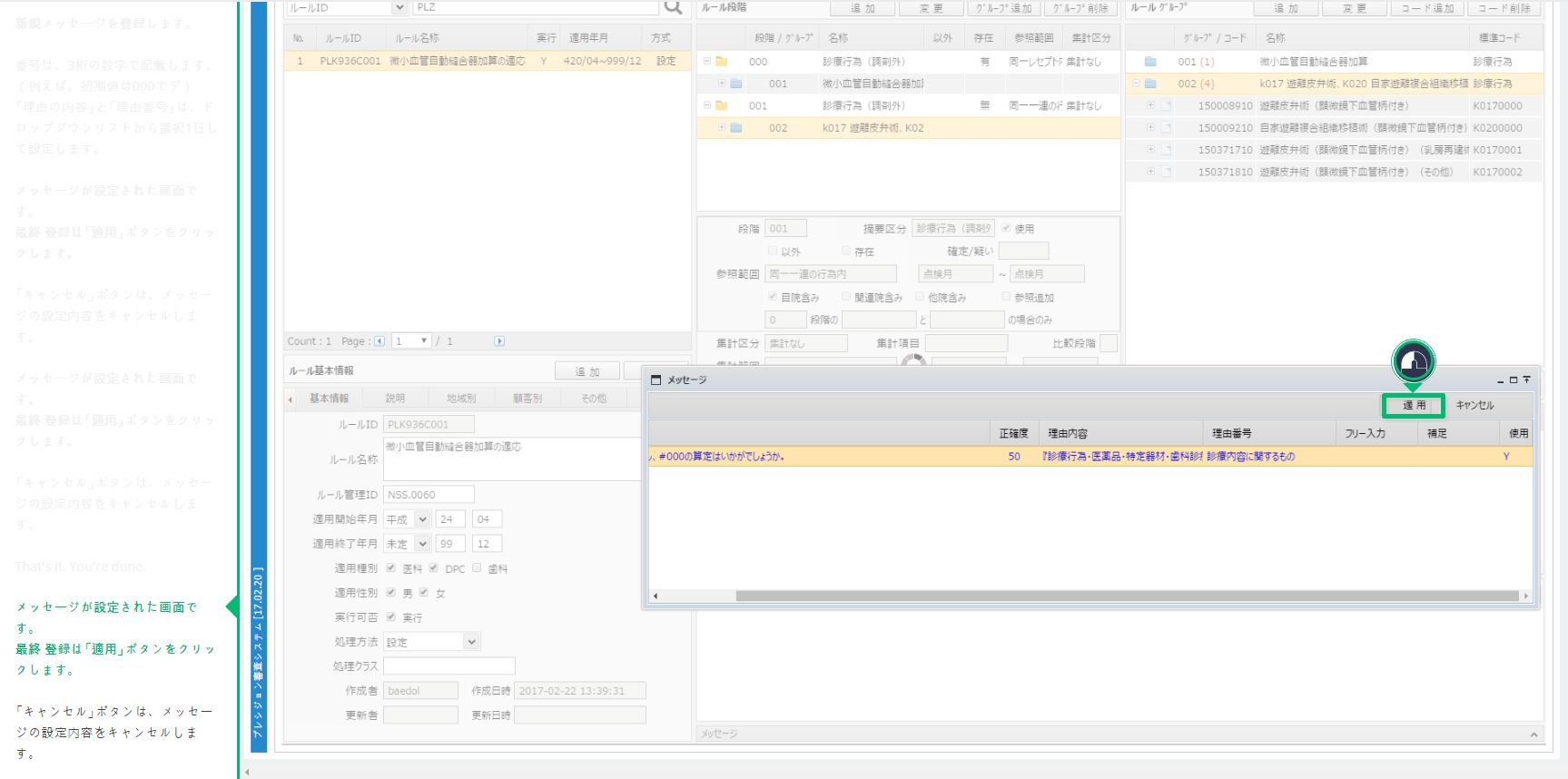 230
8. 点検ルール管理
*
ルール作成例示(44/44)
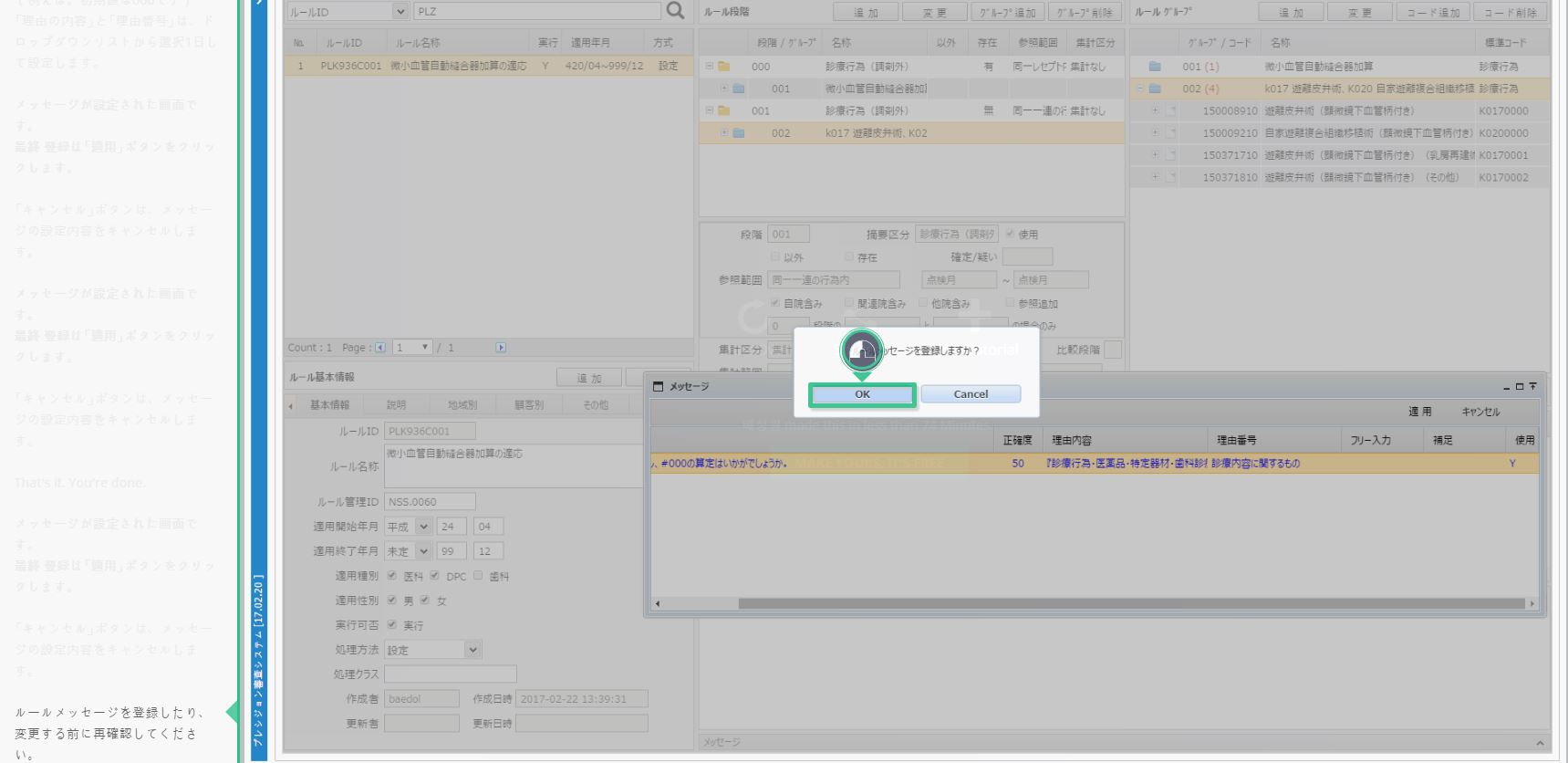 231
ＴＨＡＮＫ　ＹＯＵ！

ありがとうございます。
232